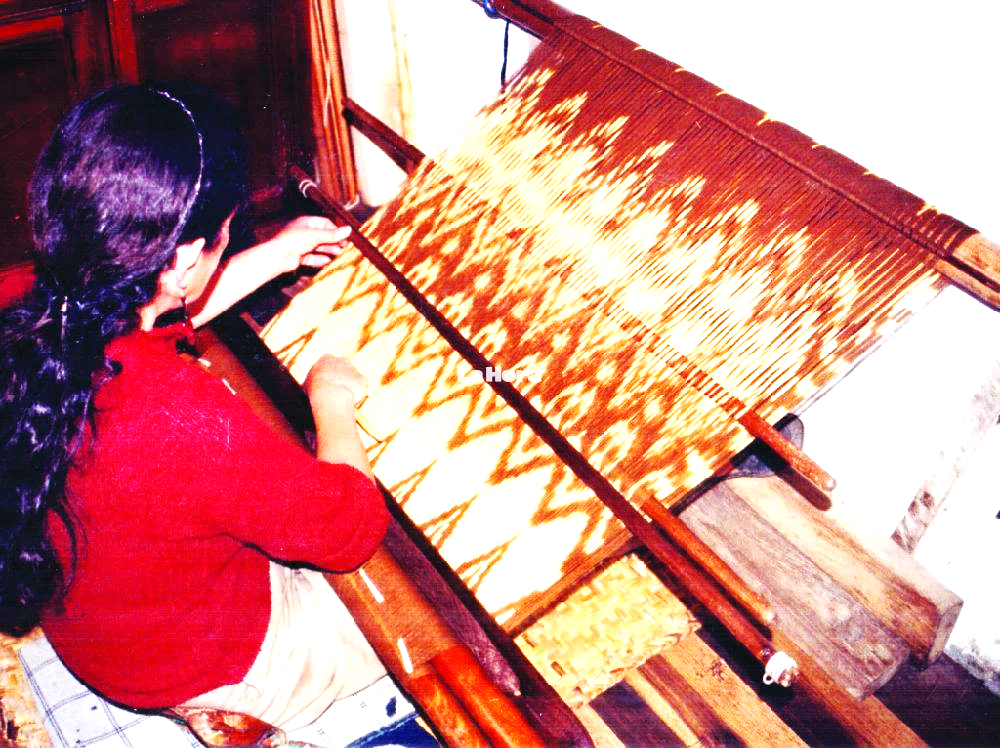 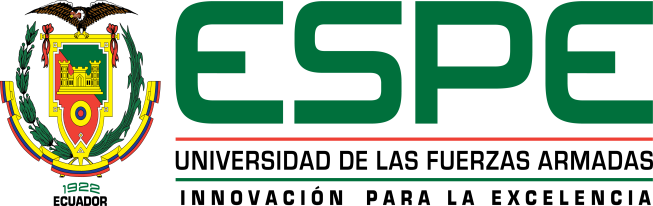 DEPARTAMENTO DE CIENCIAS ECONÓMICAS, ADMINISTRATIVAS Y DE COMERCIO

CARRERA DE INGENIERÍA EN ADMINISTRACIÓN TURÍSTICA Y HOTELERA
TRABAJO DE TITULACIÓN, PREVIO A LA OBTENCIÓN DEL TÍTULO DE INGENIERA EN ADMINISTRACIÓN TURÍSTICA Y HOTELERA

 
TEMA: LAS TÉCNICAS ARTESANALES TRADICIONALES DE VESTIMENTA COMO APORTE AL DESARROLLO TURÍSTICO EN GUALACEO, CASO LA MACANA DE BULLCAY  

 
AUTOR: SASIG ANDRADE, ANA ISABEL
VELA MARTÍNEZ, CYNTHIA EVELYN

 
DIRECTORA: MSC. MONTÚFAR GUEVARA, PATRICIA

SANGOLQUÍ

2018
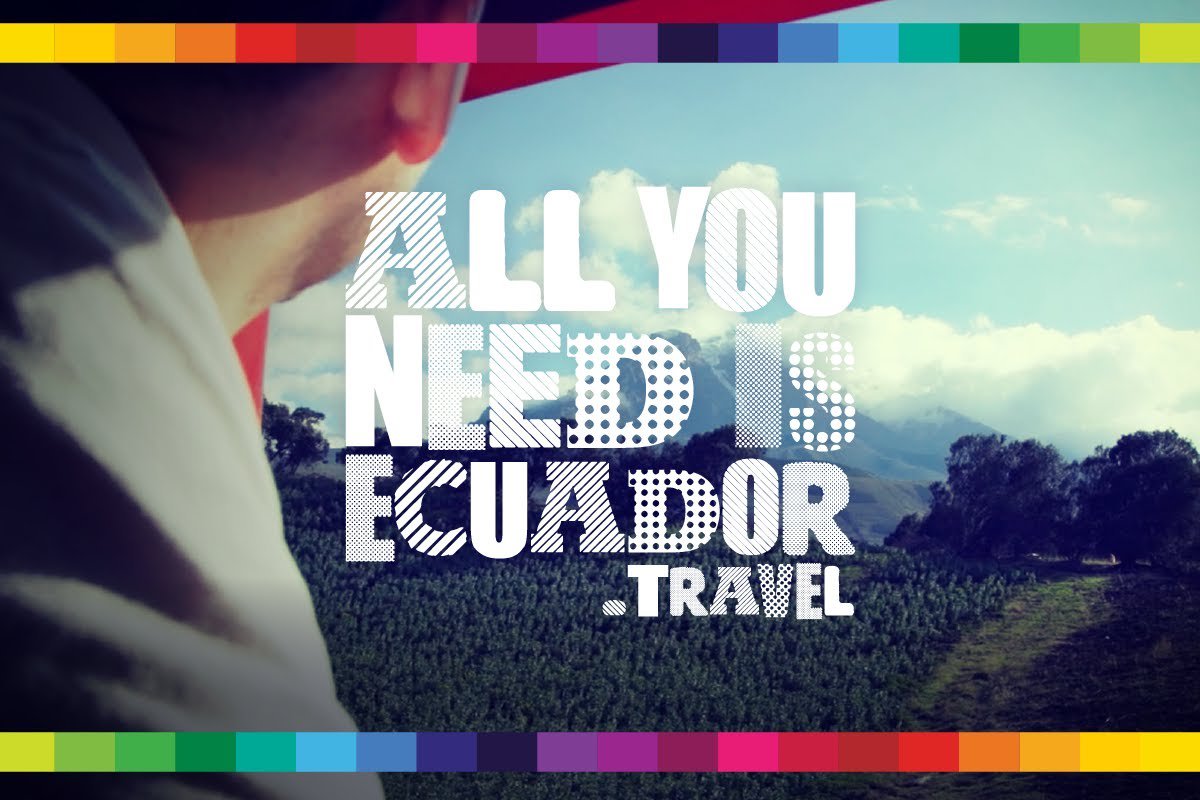 OBJETIVOS
Objetivo General
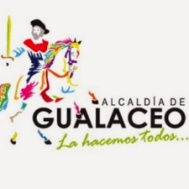 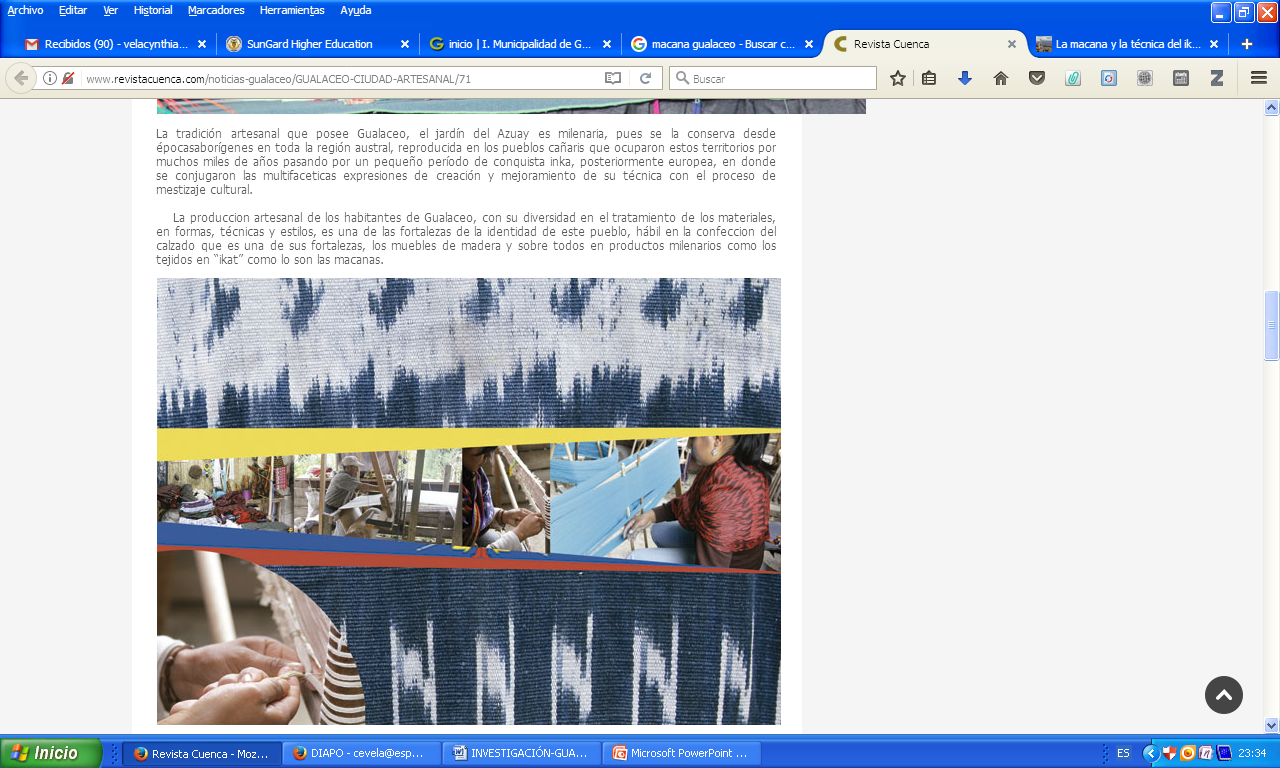 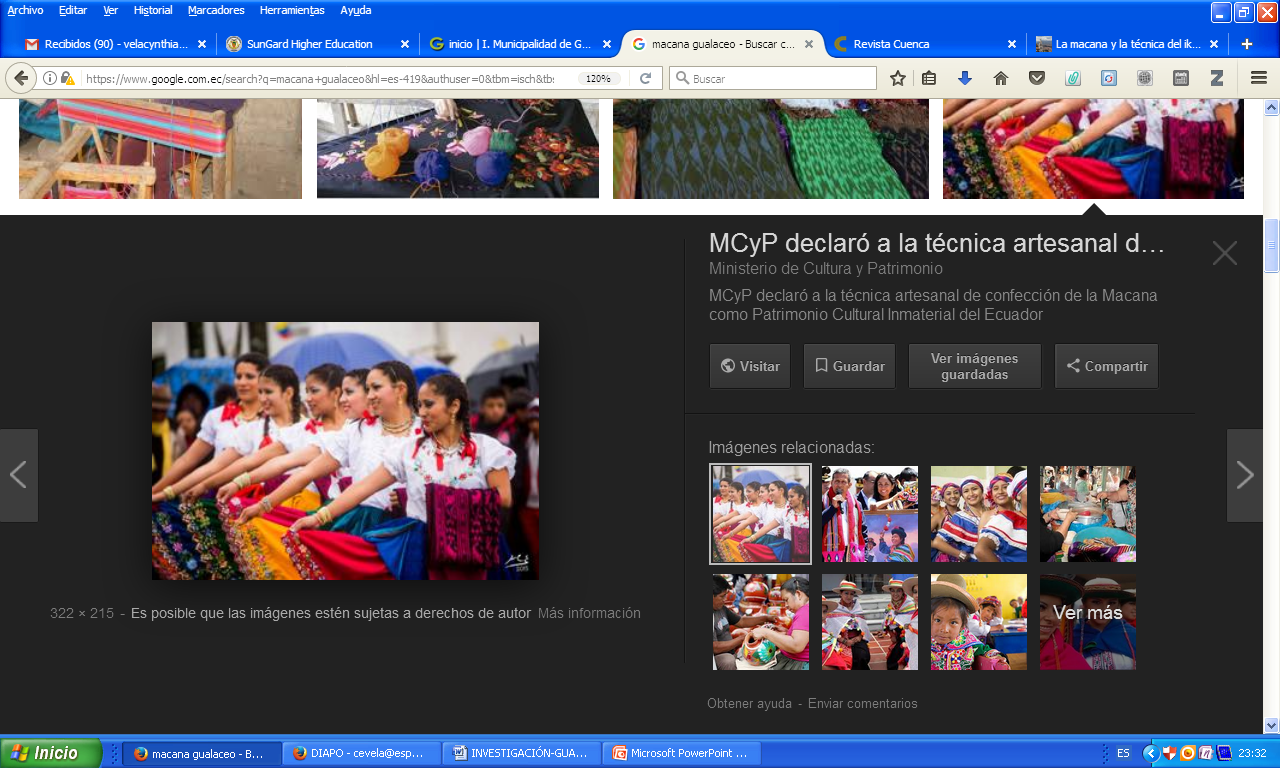 Aporte al desarrollo turístico
Diagnosticar
Objetivos específicos
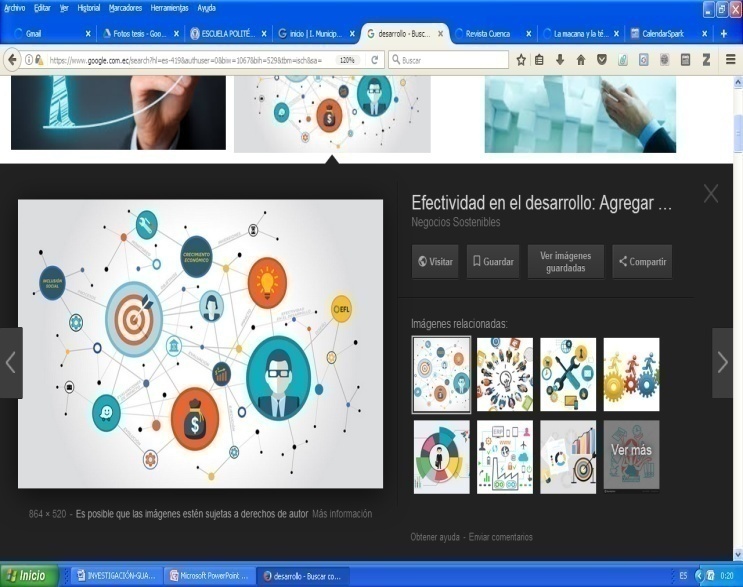 [Speaker Notes: Mencionar como se mantendrá a partir de este punto una estructura lógica en base al desarrollo local]
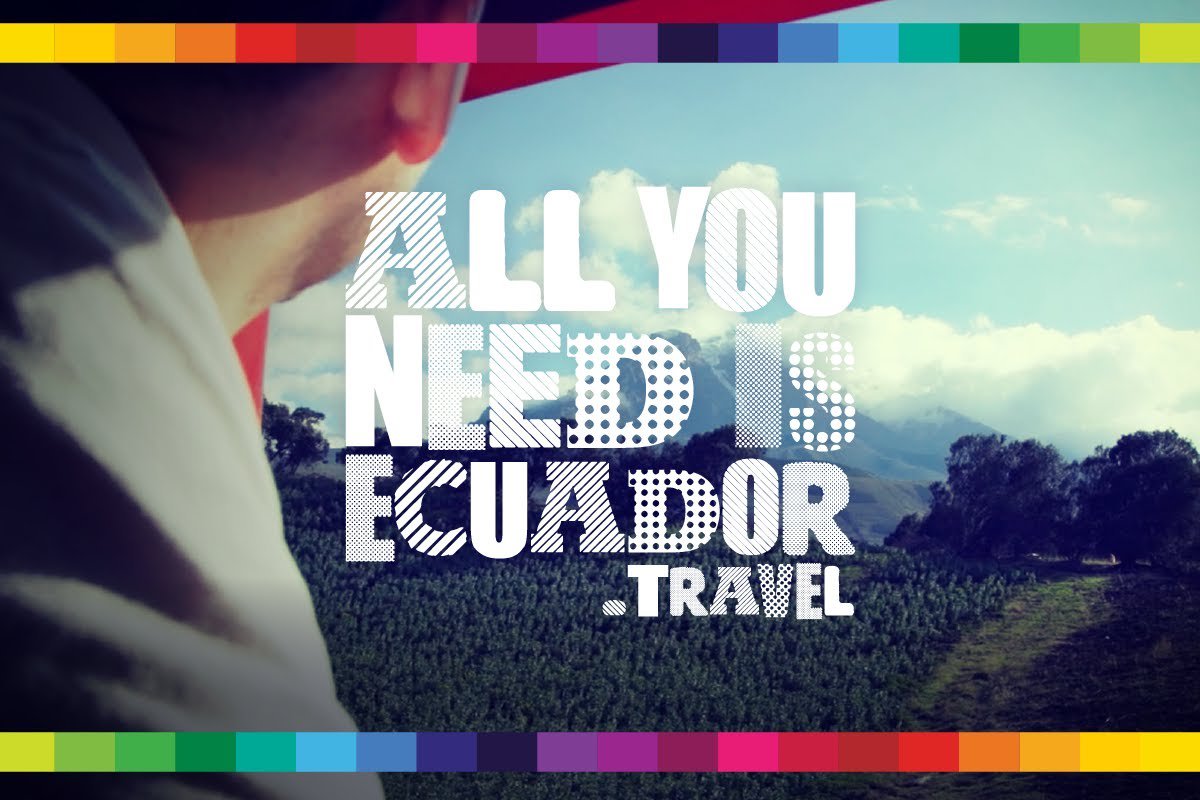 Marco Teórico
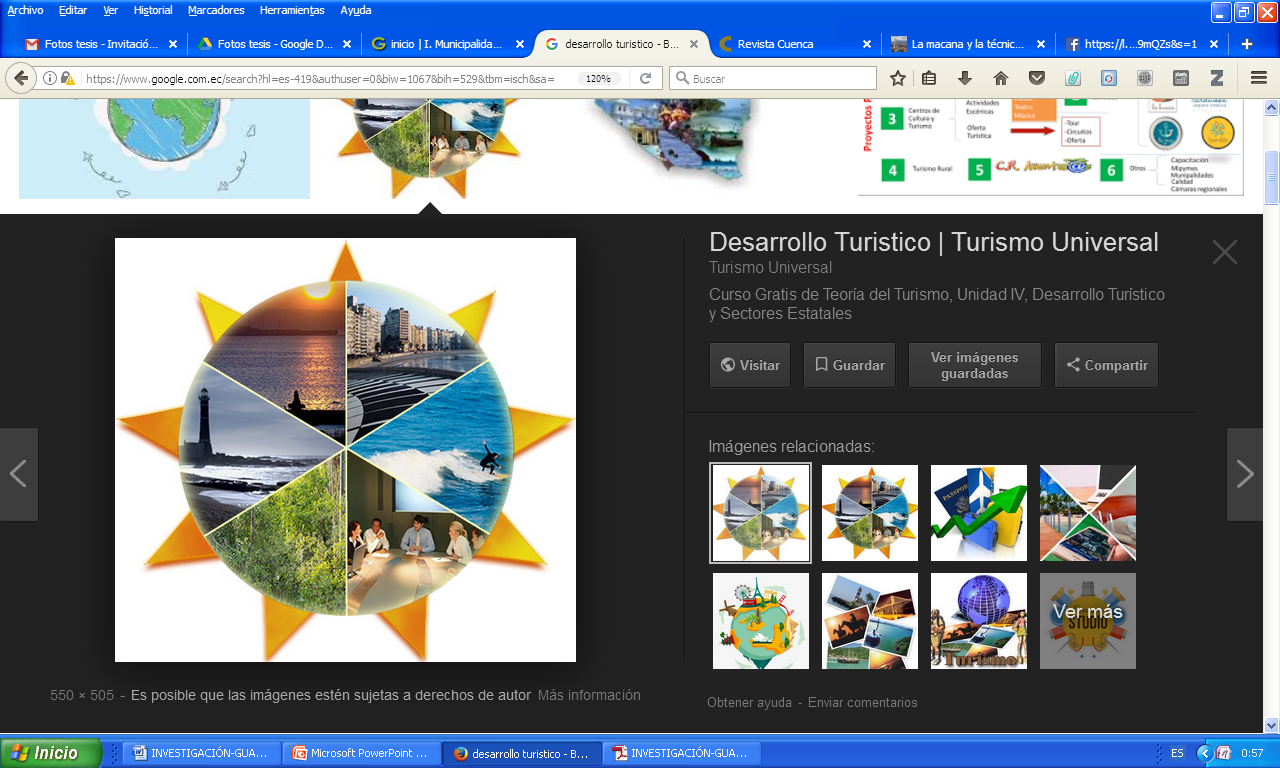 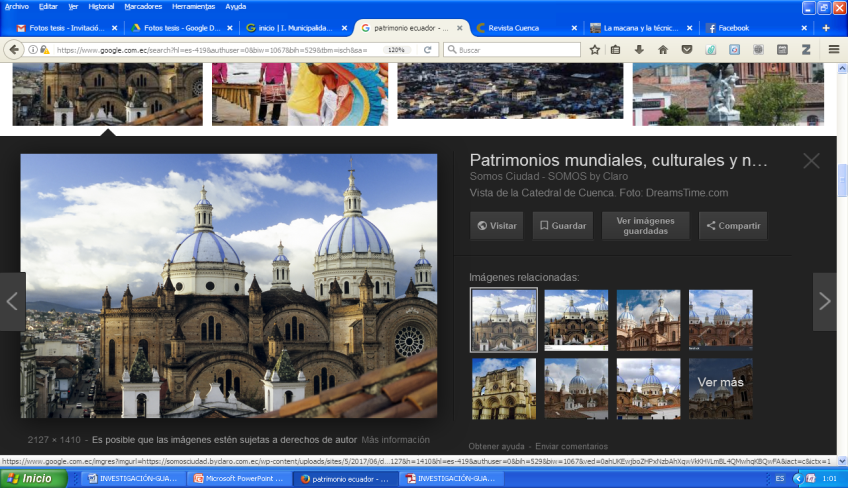 Alburquerque
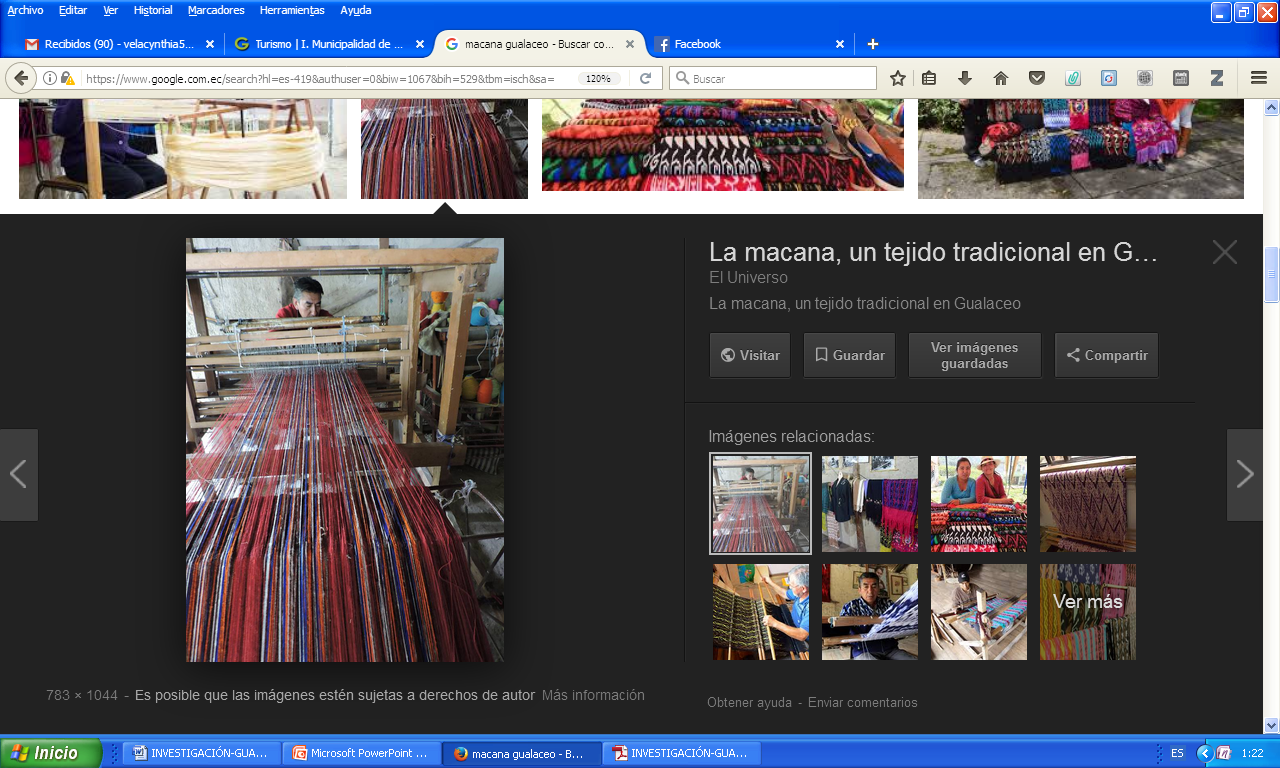 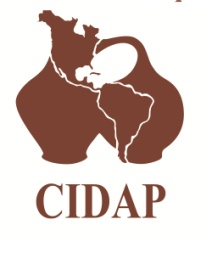 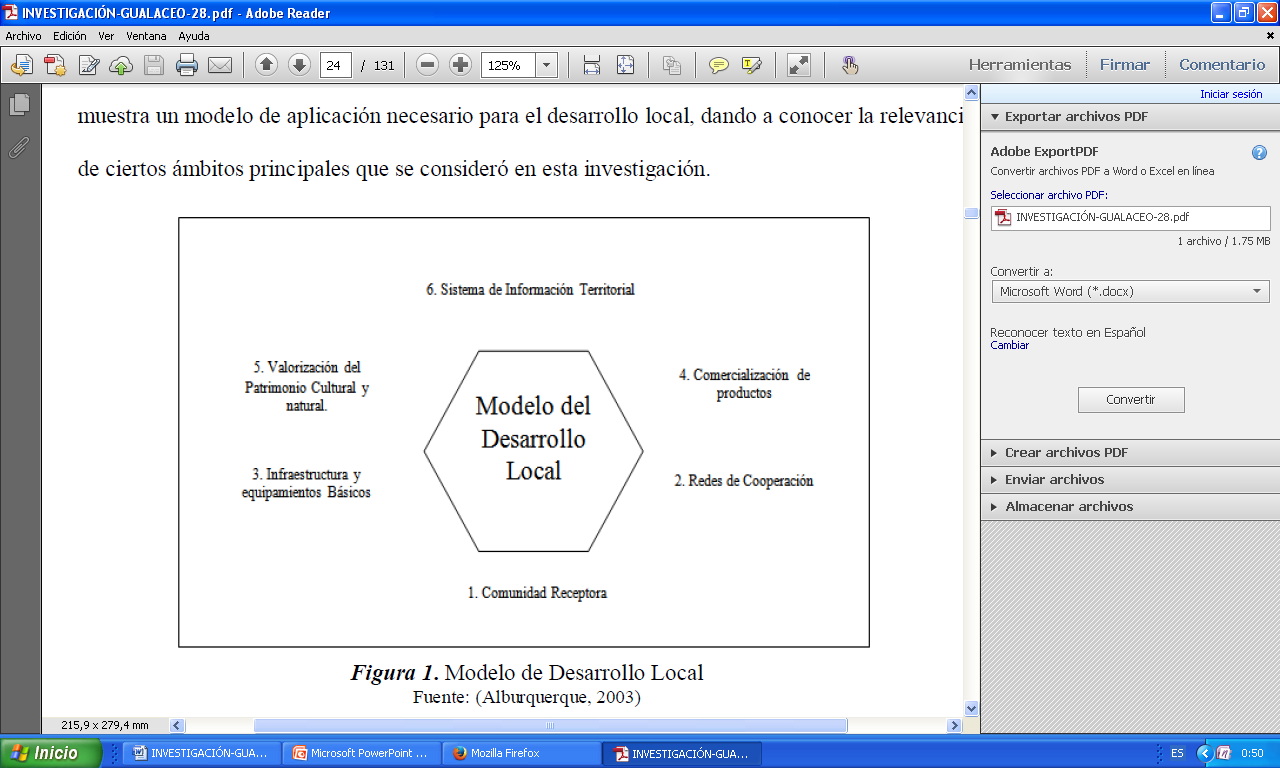 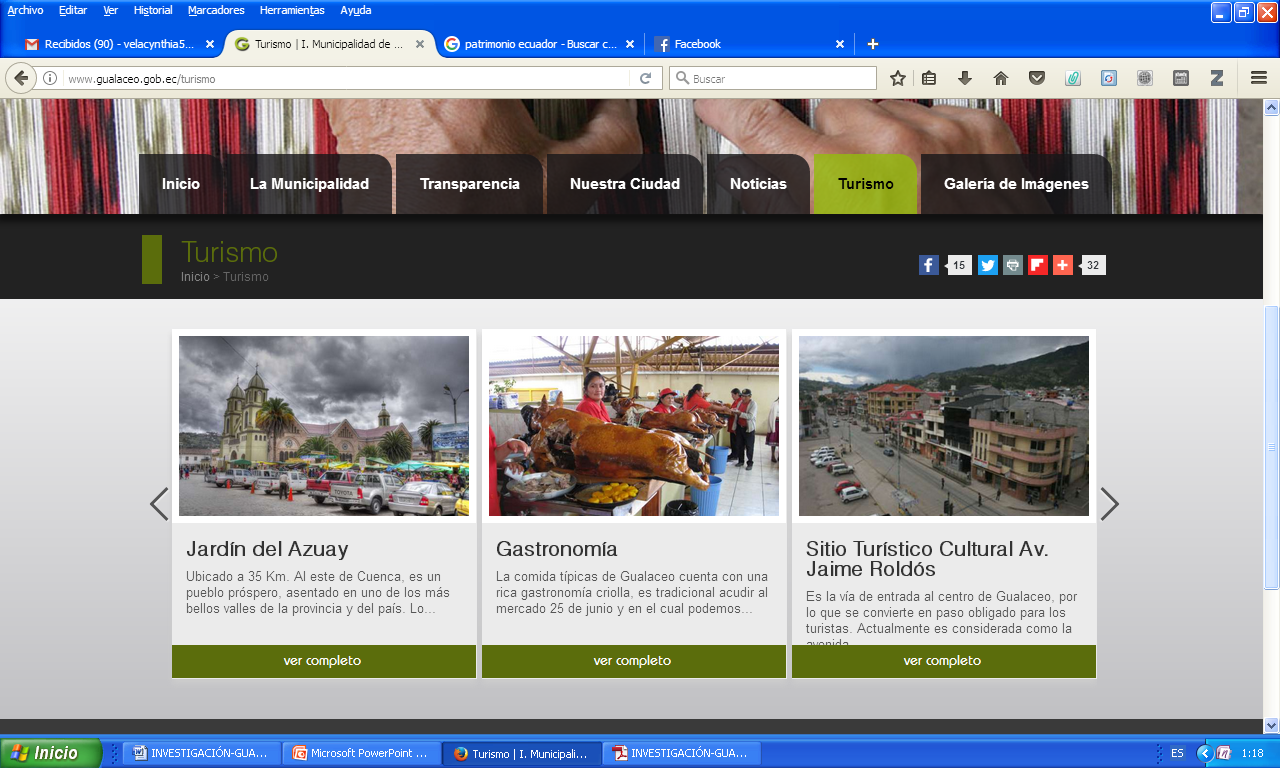 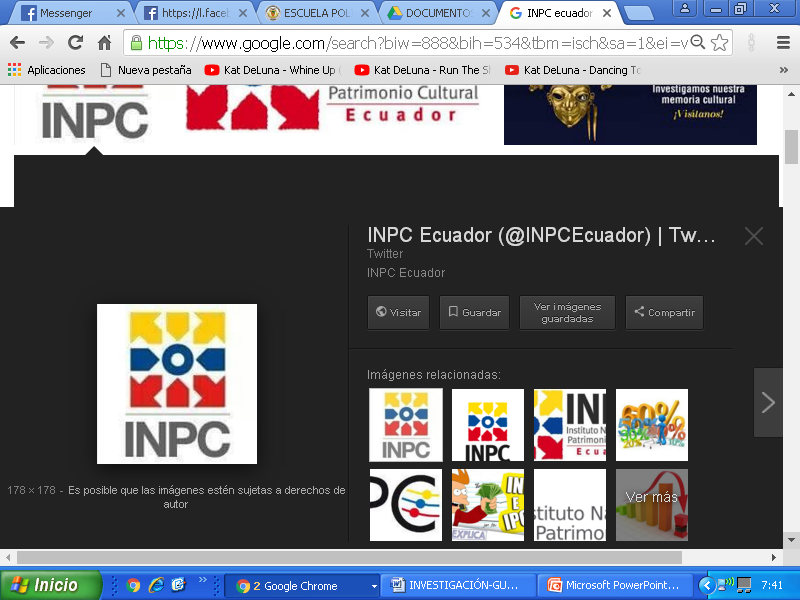 [Speaker Notes: Mencionar que si se cumple con el Objetivo de : Fundamentar el desarrollo turístico en la teoría y el modelo del desarrollo local, con la finalidad de estructurar la investigación en torno a la Macana.]
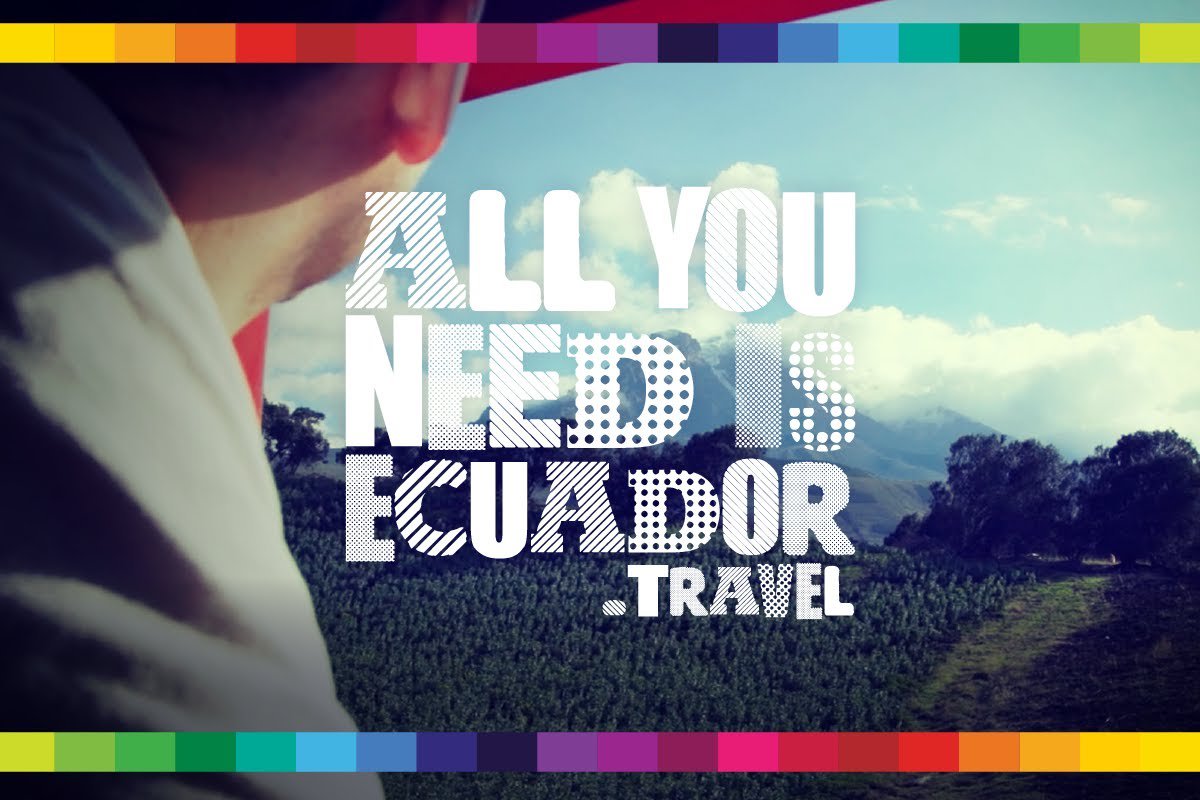 Marco Referencial
[Speaker Notes: Hacer incapié que todas las referncias han aplicado un modelo de desarrollo local y direccionado al turismo]
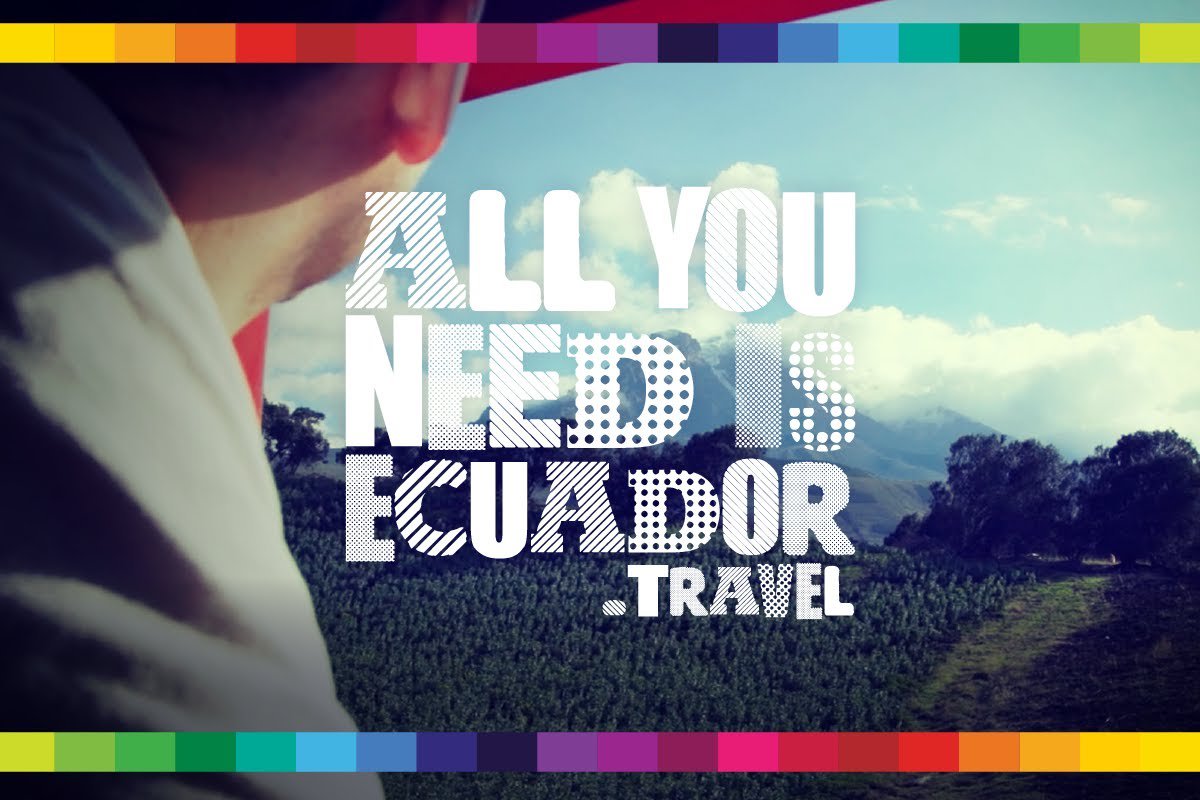 Principales actividades económicas
MACRO AMBIENTE
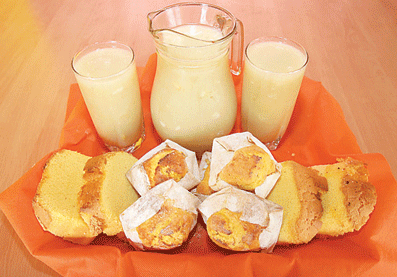 Gastronomía típica en Gualaceo
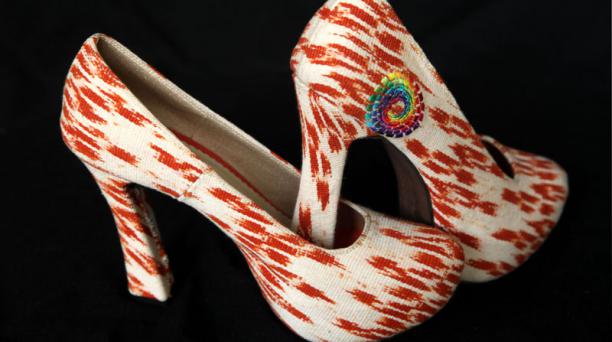 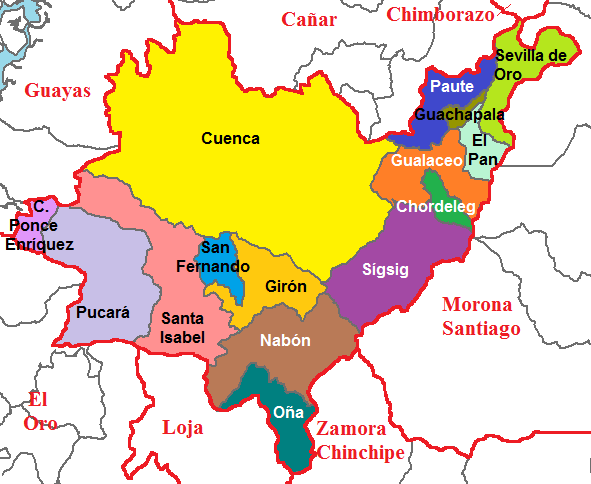 Comercialización de zapatos
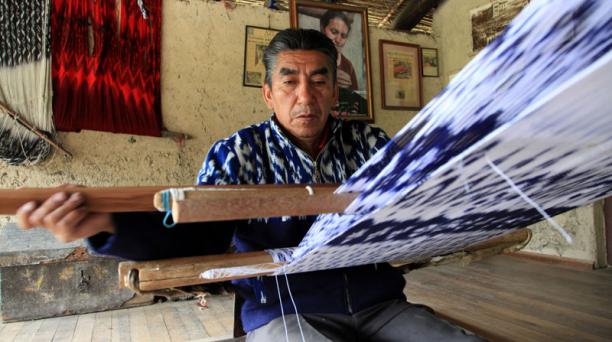 Mapa de la Ubicación Geográfica
Taller artesanal de la Macana
[Speaker Notes: Mencionar al segundo Objetivo:  Describir el macro ambiente de Gualaceo y microambiente en relación con el entorno Patrimonial de la Macana, para diagnosticar la situación actual de Bullcay.]
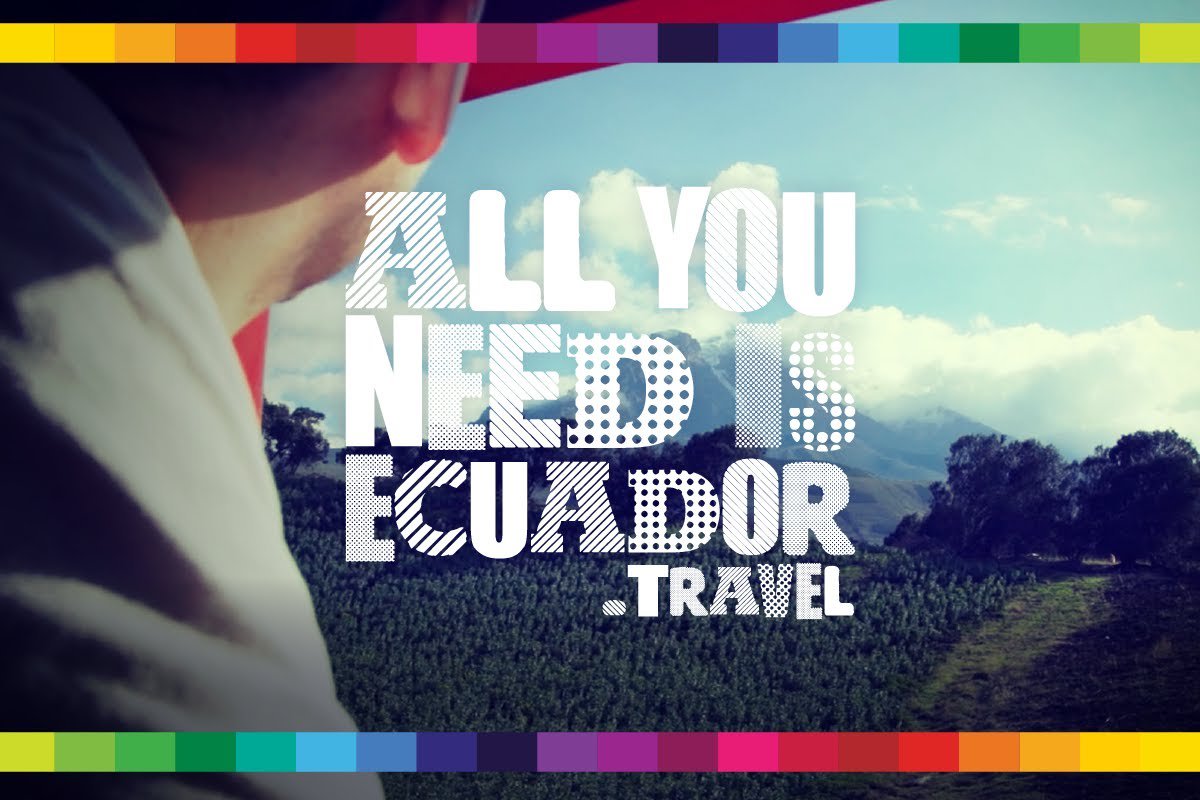 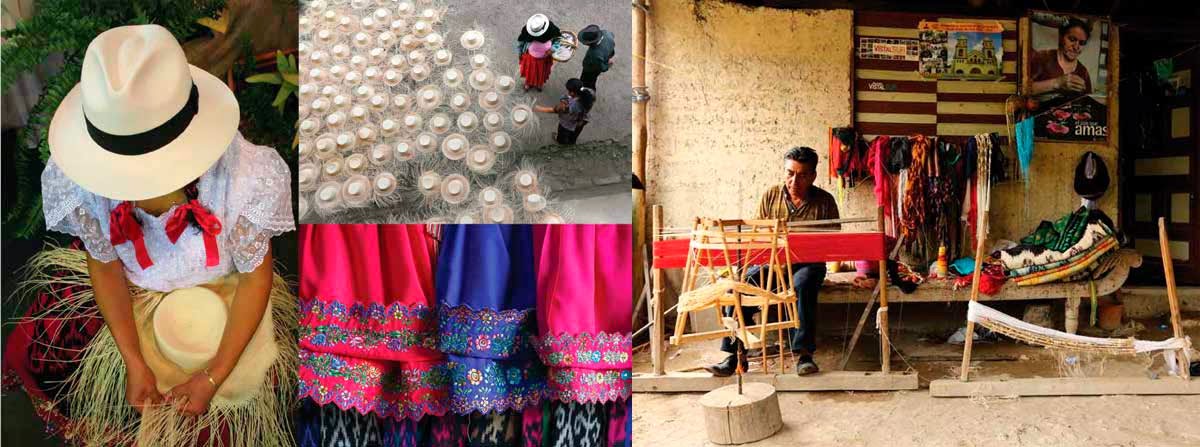 MICRO AMBIENTE
[Speaker Notes: Si se cumple el segundo Objetivo: Describir el macro ambiente de Gualaceo y microambiente en relación con el entorno Patrimonial de la Macana, para diagnosticar la situación actual de Bullcay.]
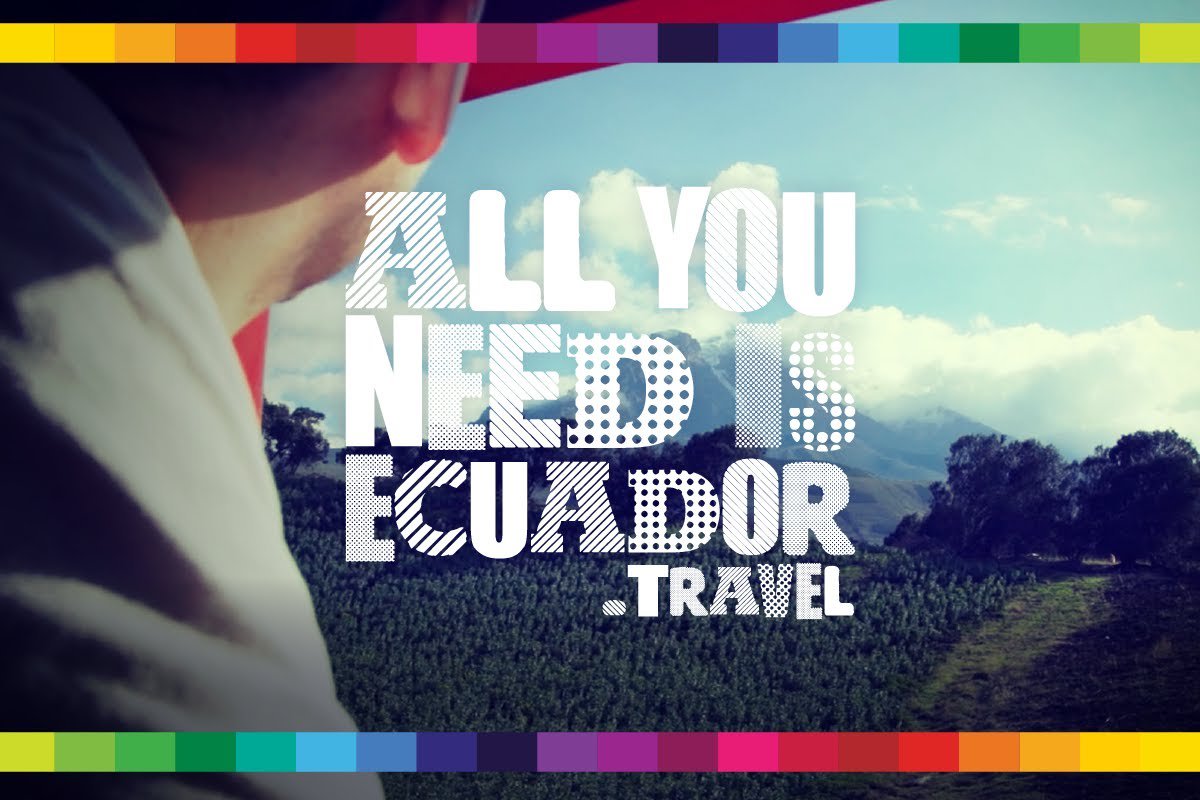 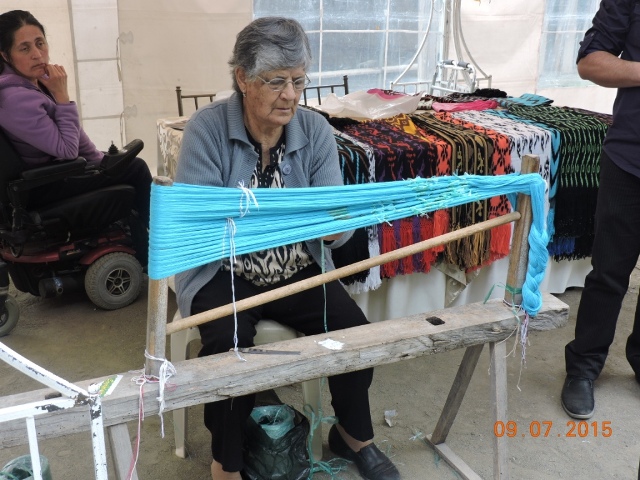 MICRO AMBIENTE
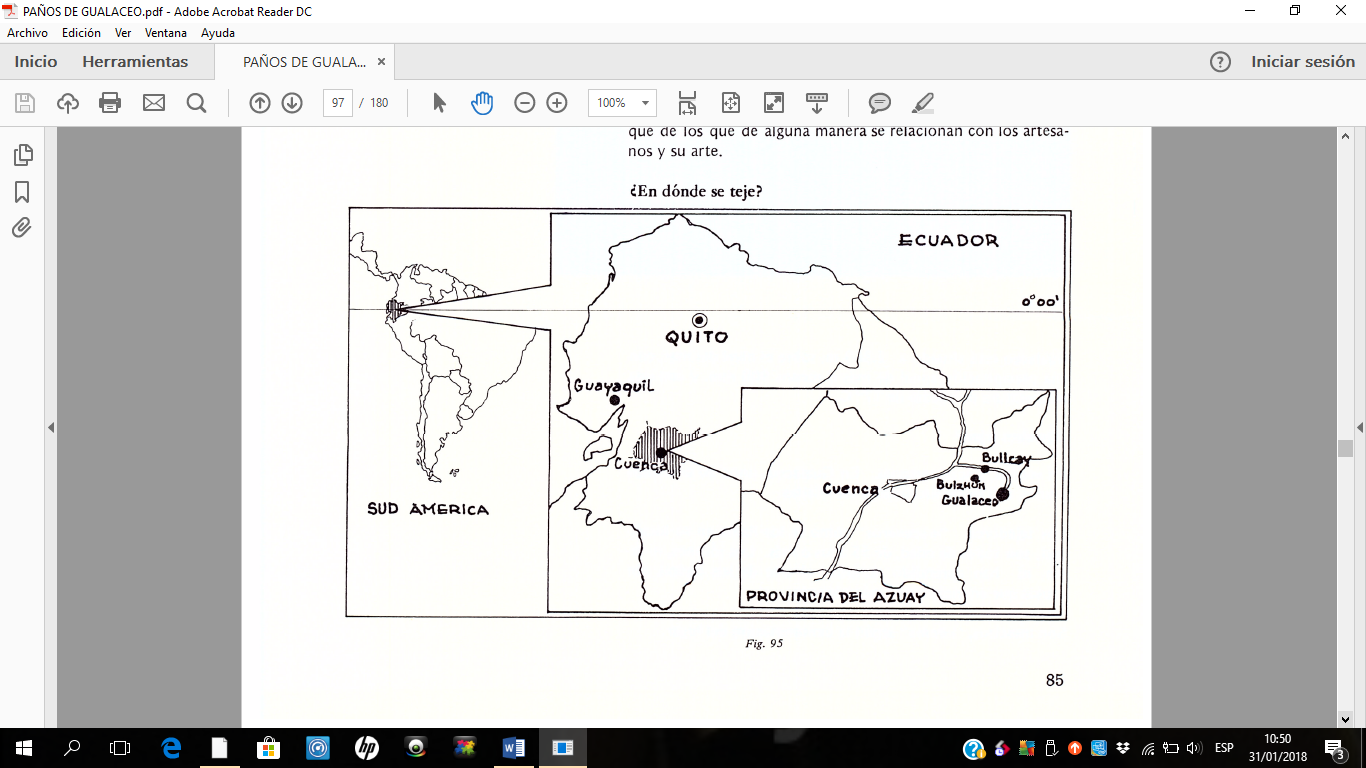 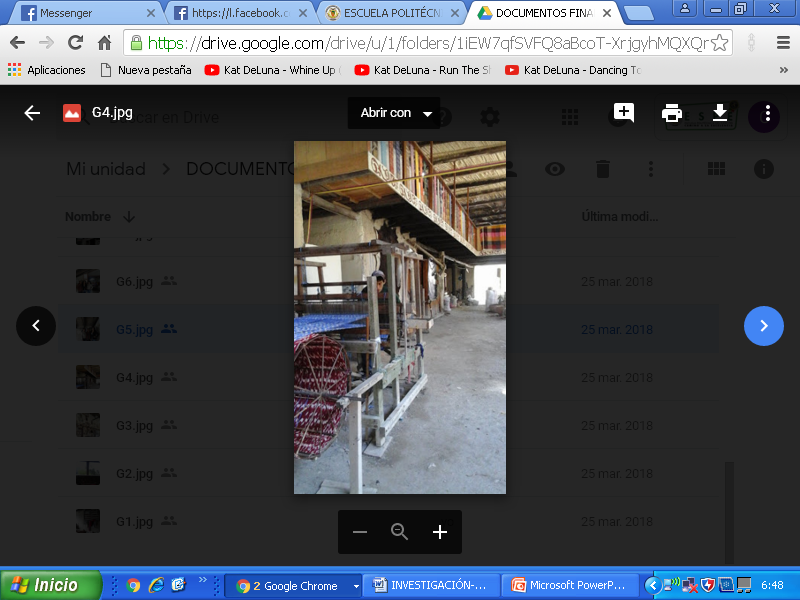 Periodo de apogeo 
1936-1950
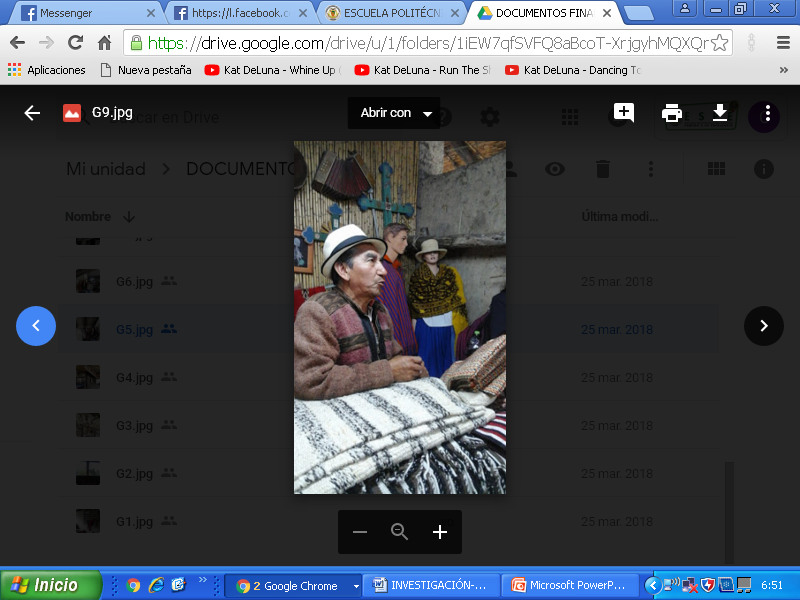 Mapa en dónde se teje la Macana
[Speaker Notes: Si se cumple el segundo Objetivo: Describir el macro ambiente de Gualaceo y microambiente en relación con el entorno Patrimonial de la Macana, para diagnosticar la situación actual de Bullcay.]
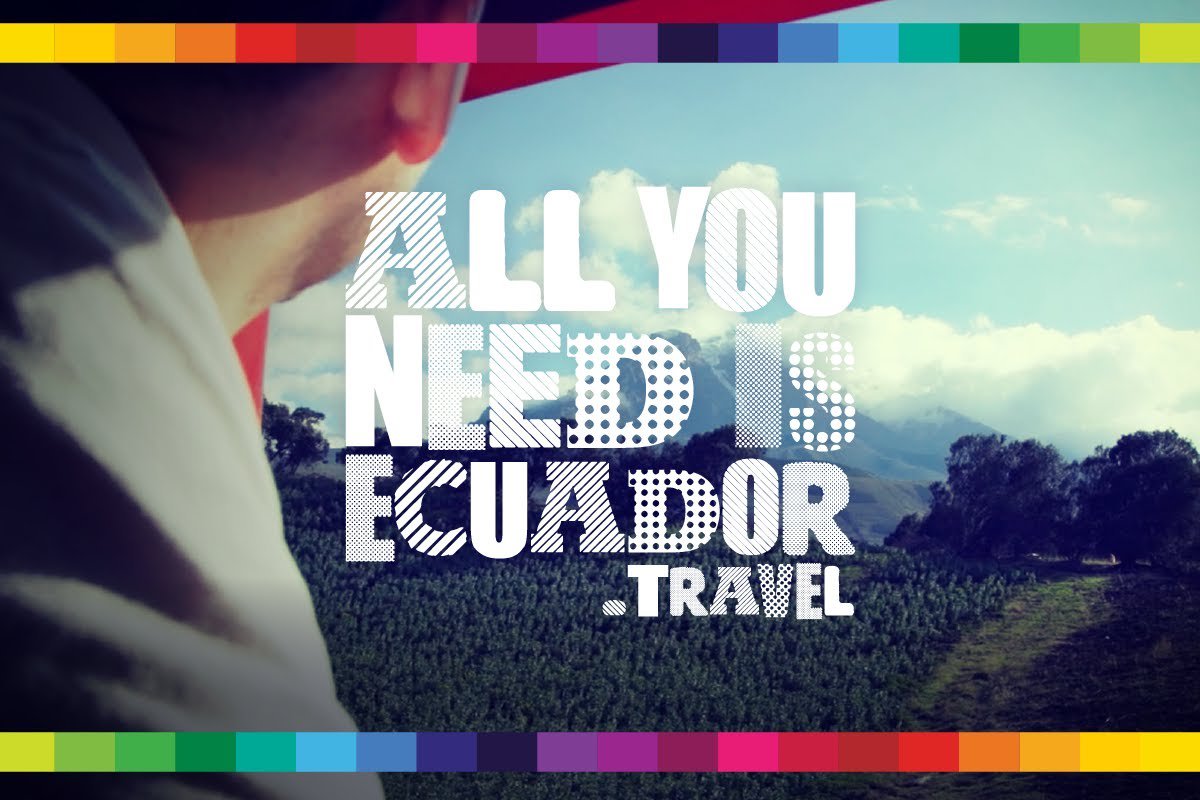 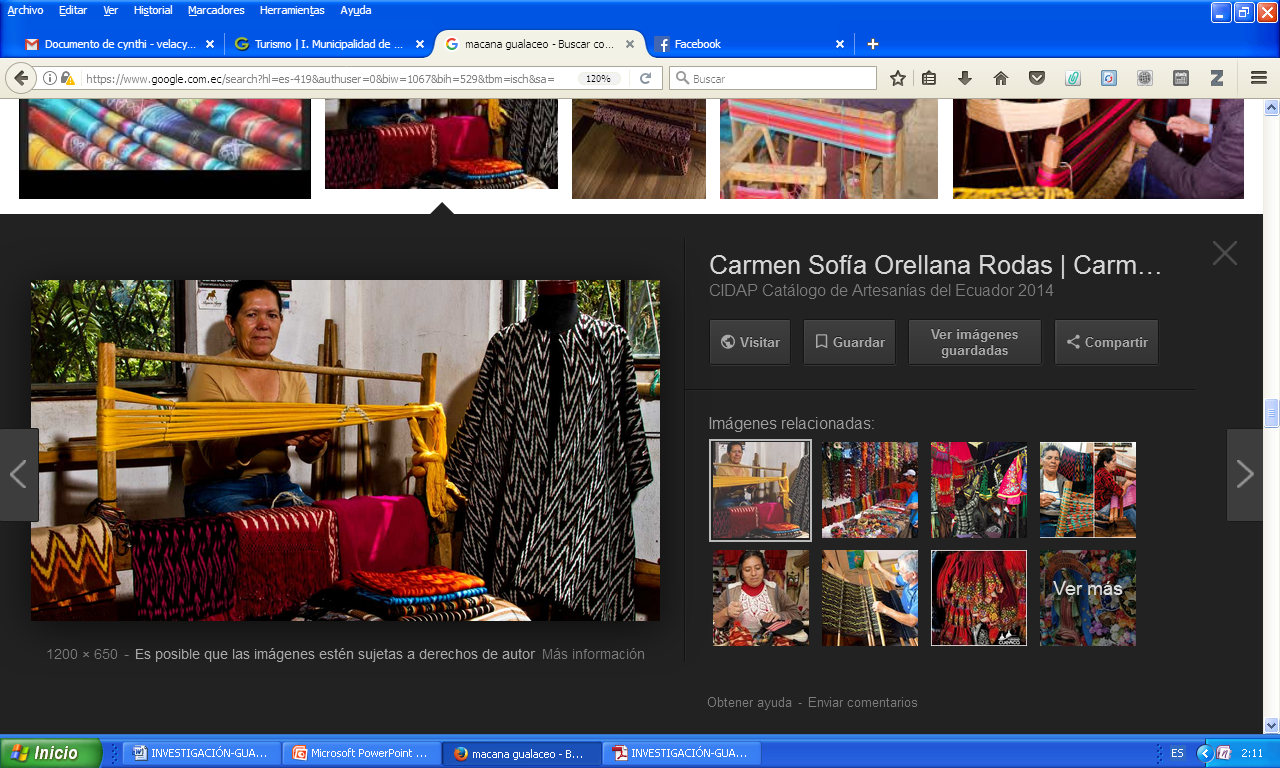 MICRO AMBIENTE
Técnica Ikat
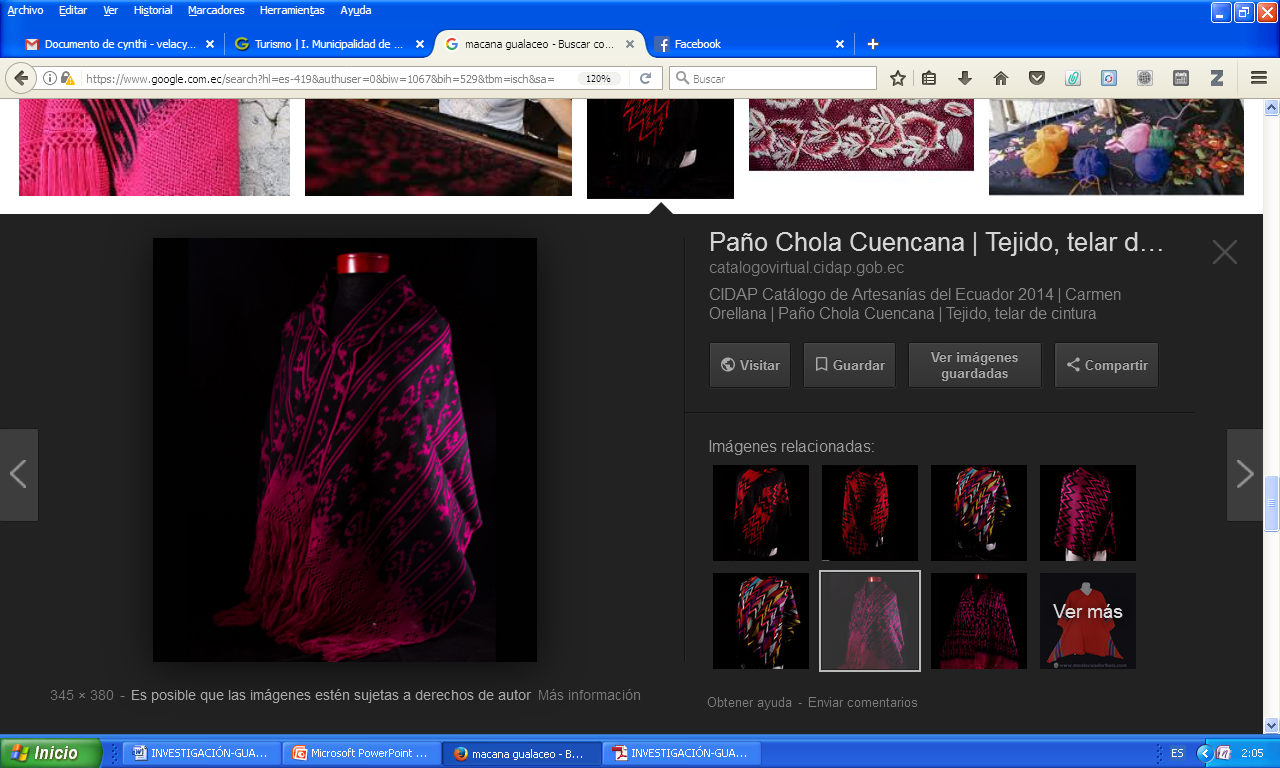 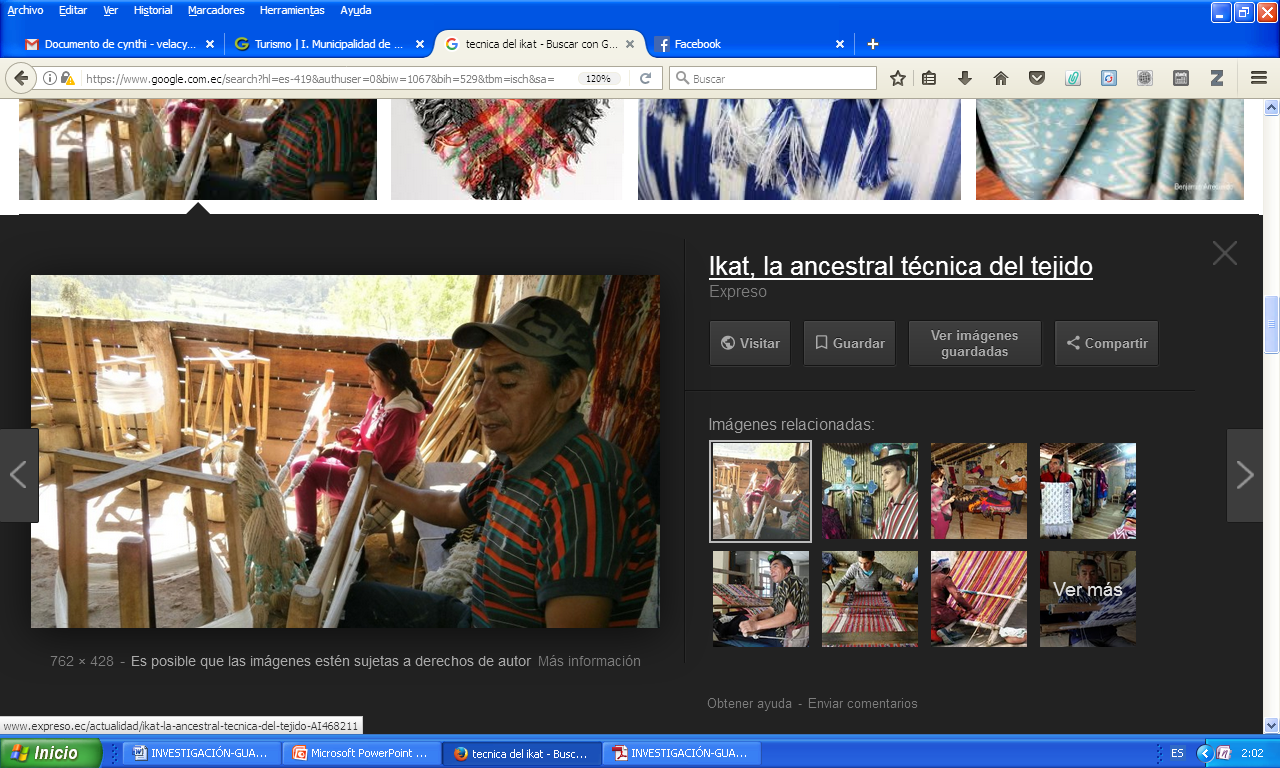 MACANA
Anudado de Paño
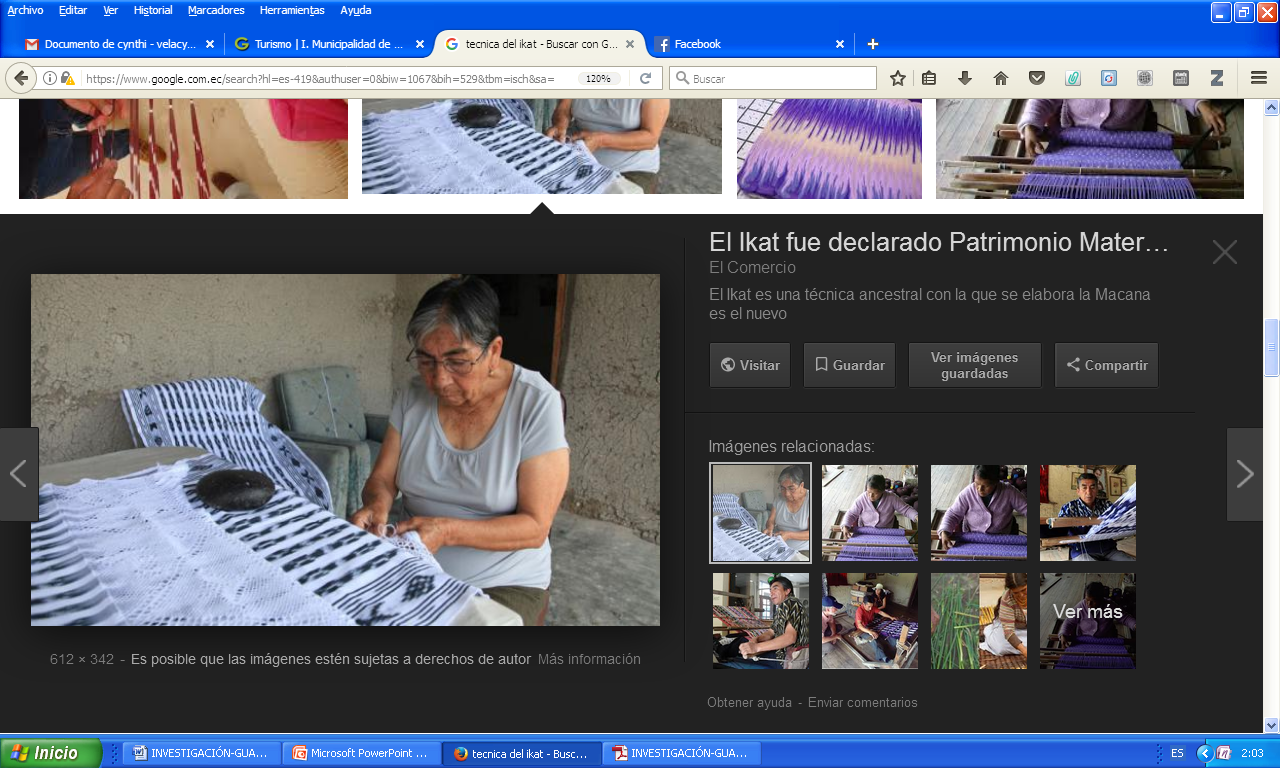 [Speaker Notes: EXPLICAR LA DIFERENCIA ENTRE IKAT-ANUDADODE PAÑO-MACANA COMO PRODUCTO FINAL]
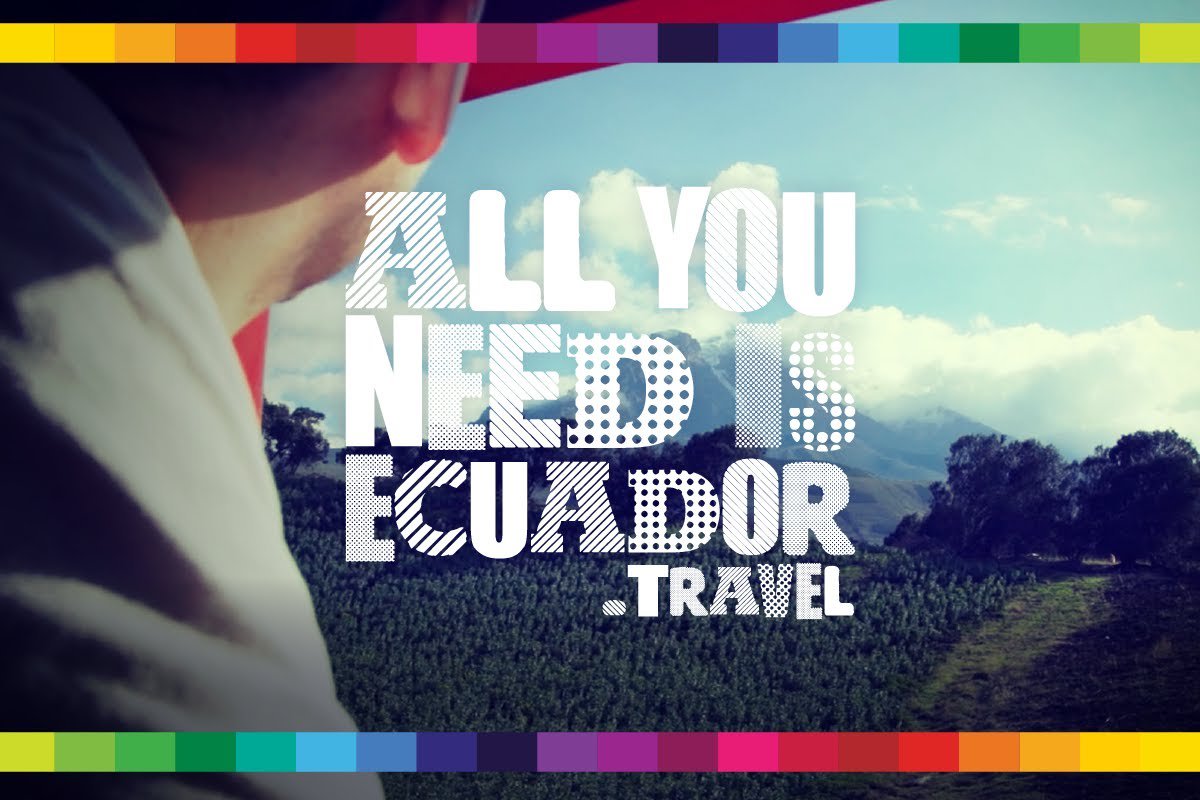 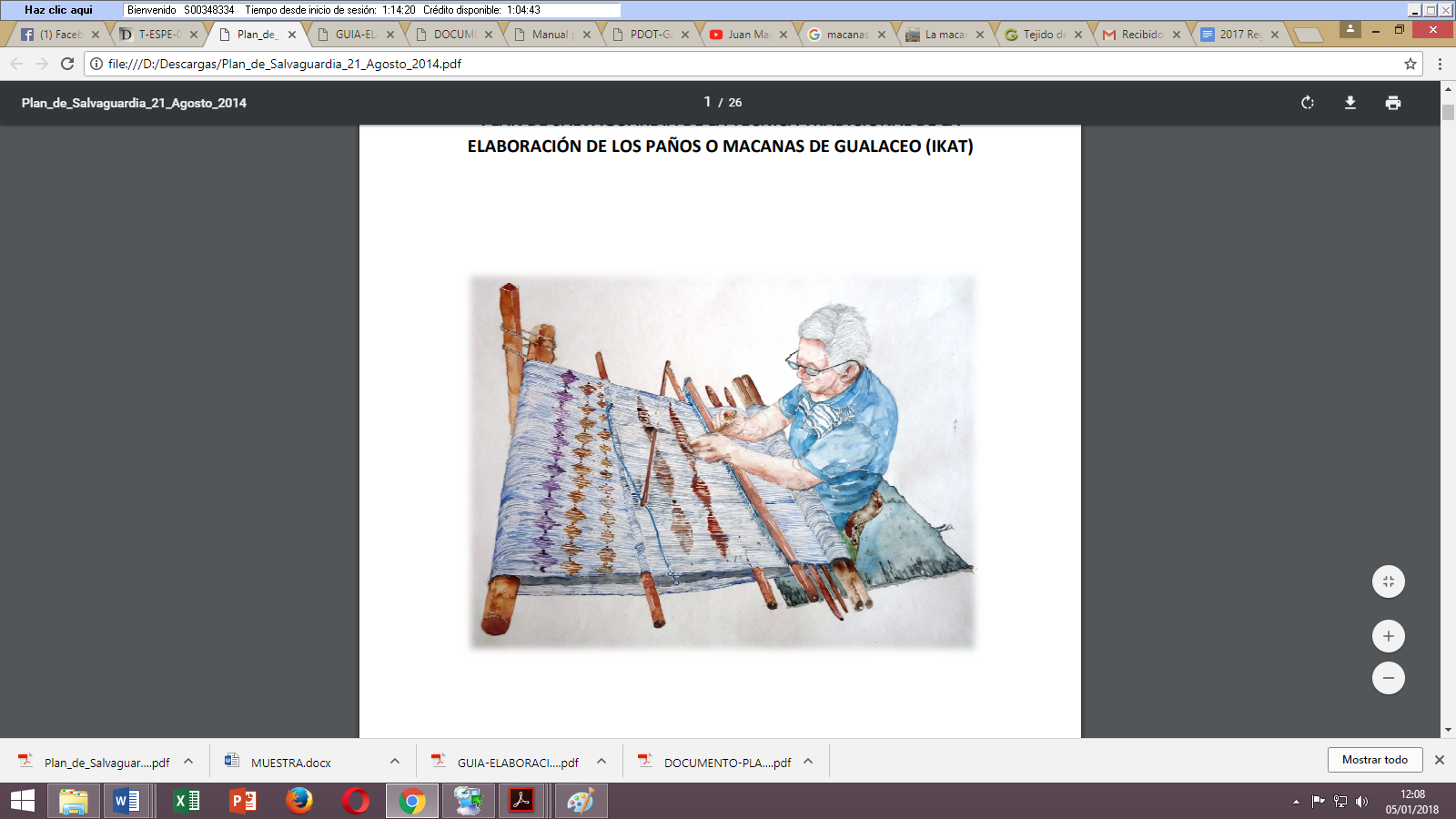 PROCESO DE LA MACANA
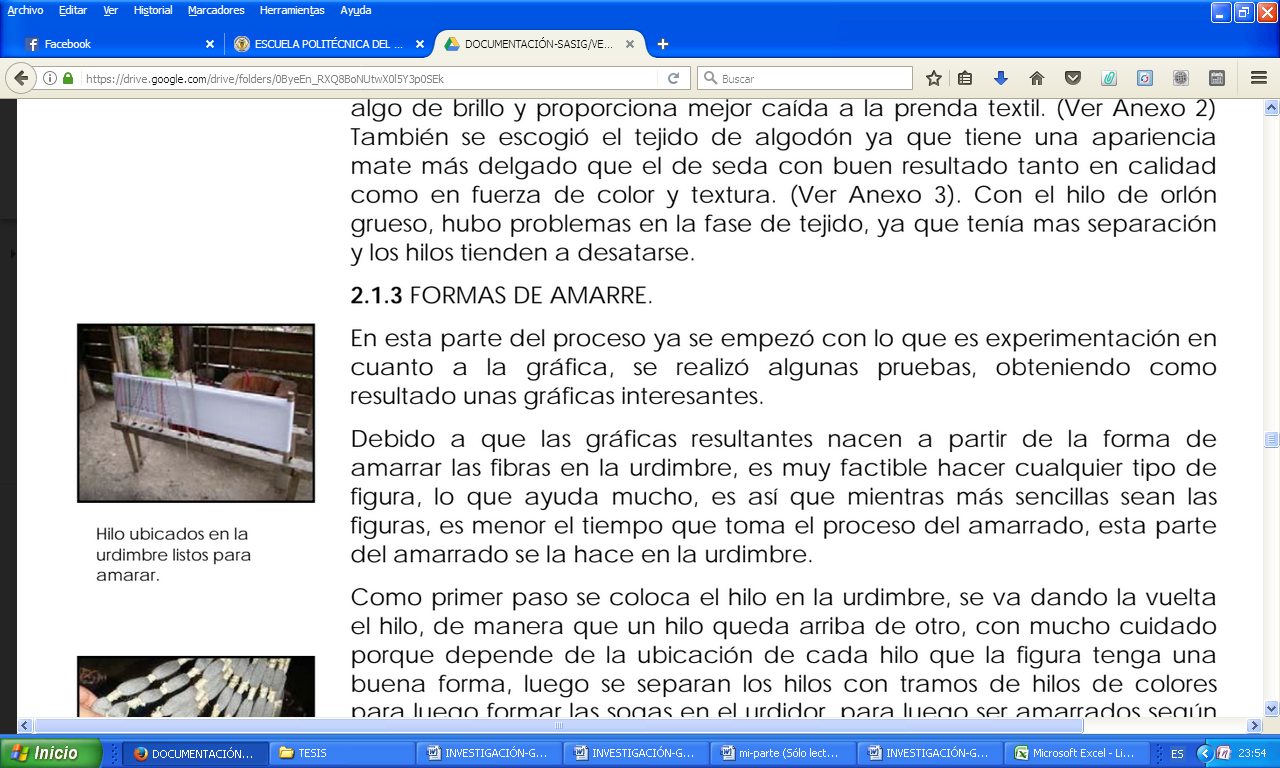 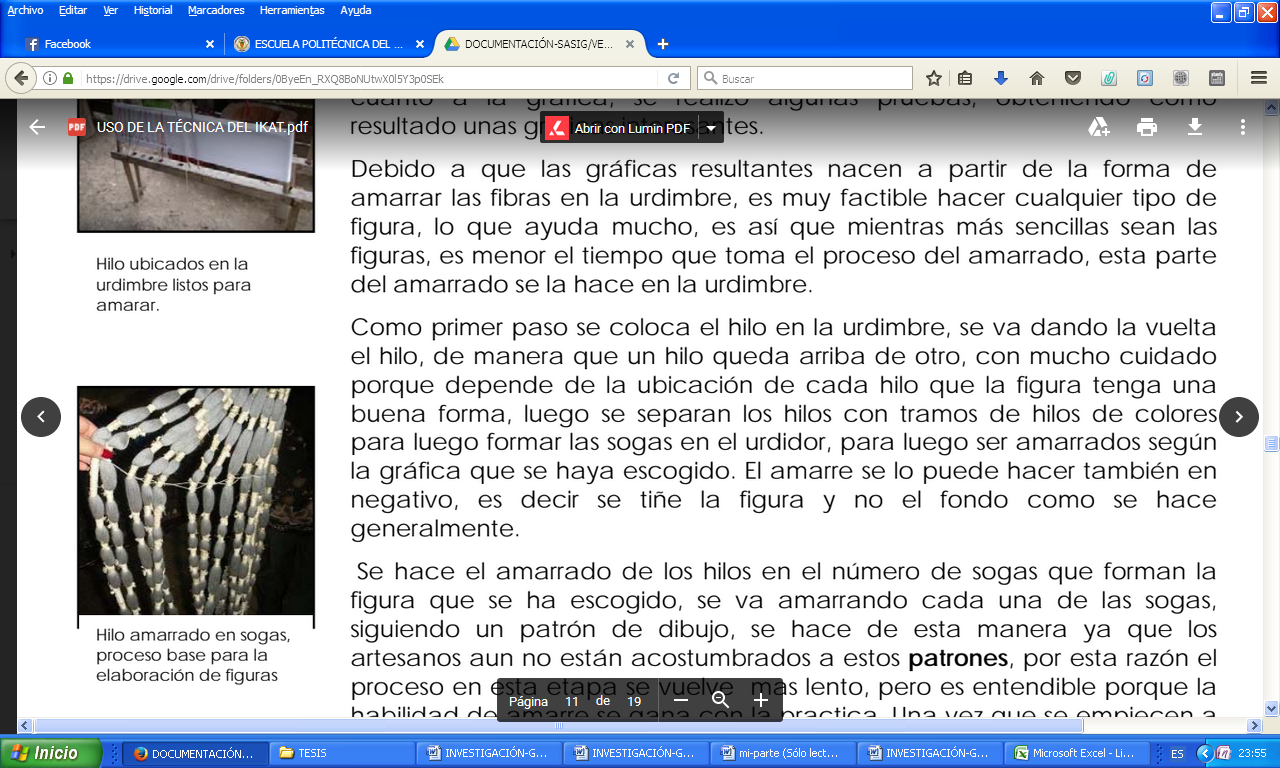 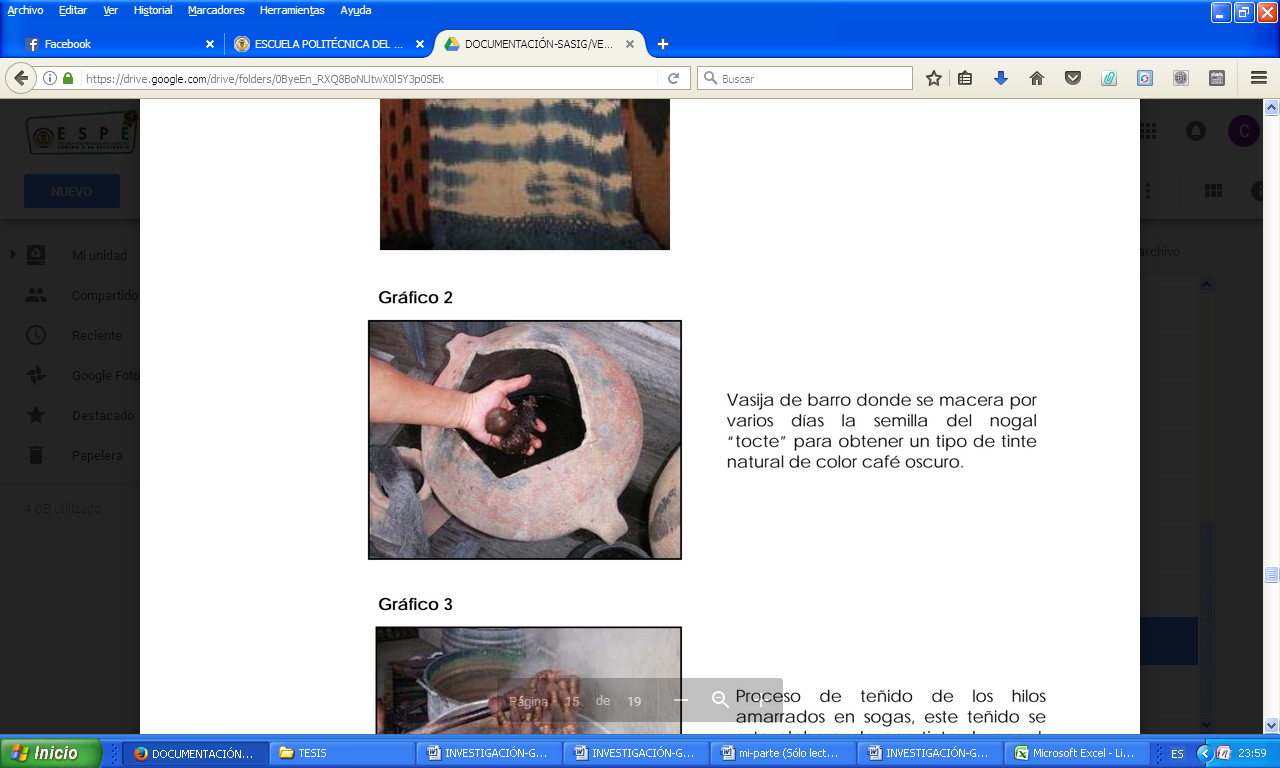 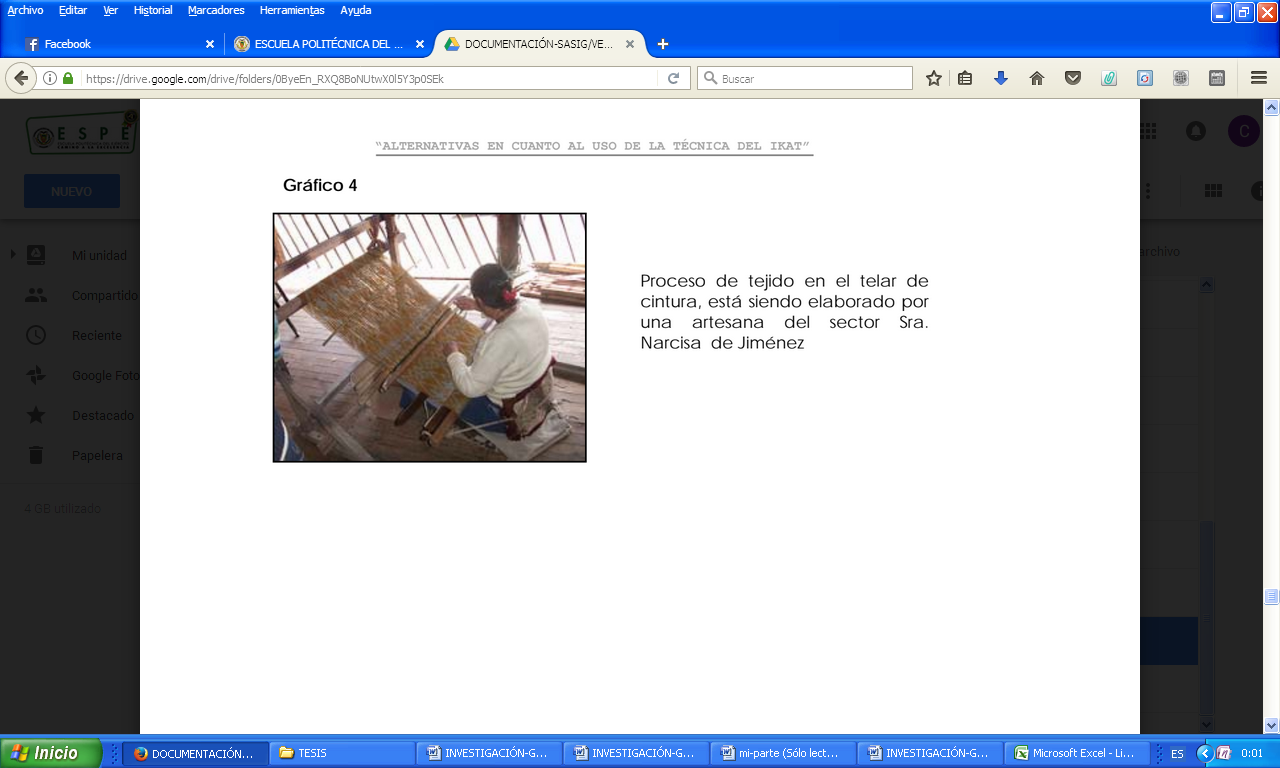 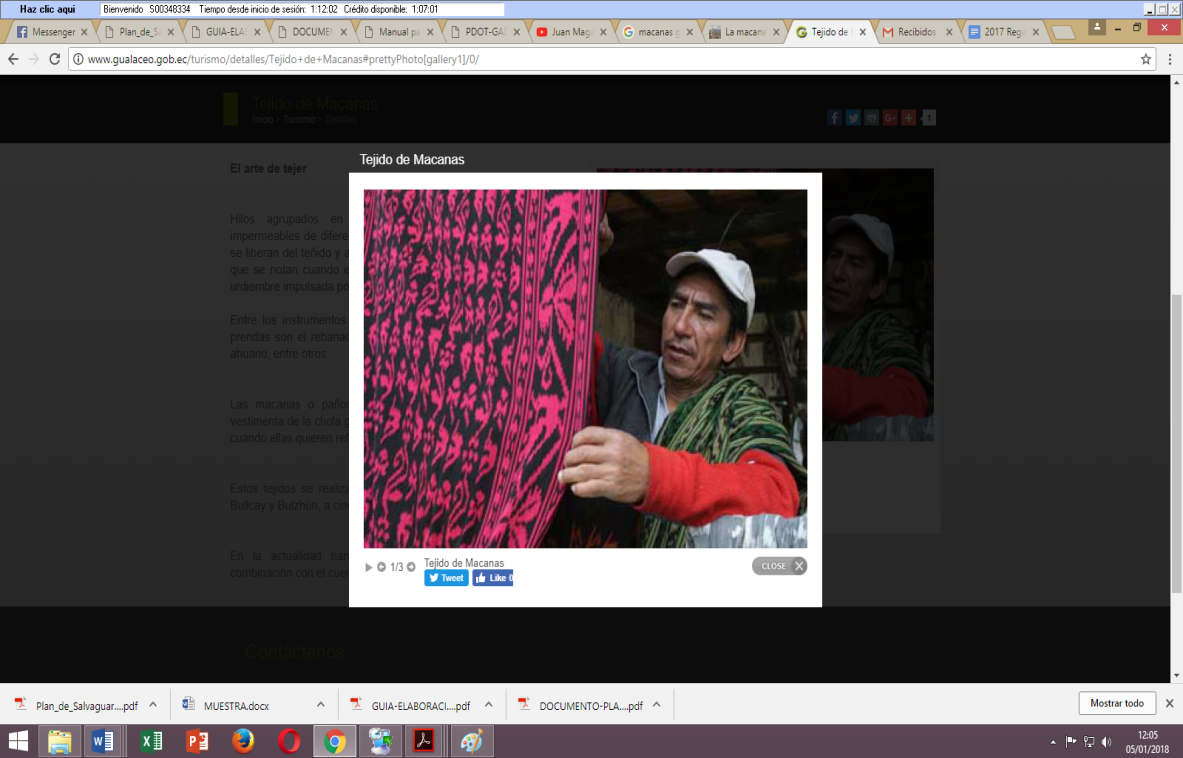 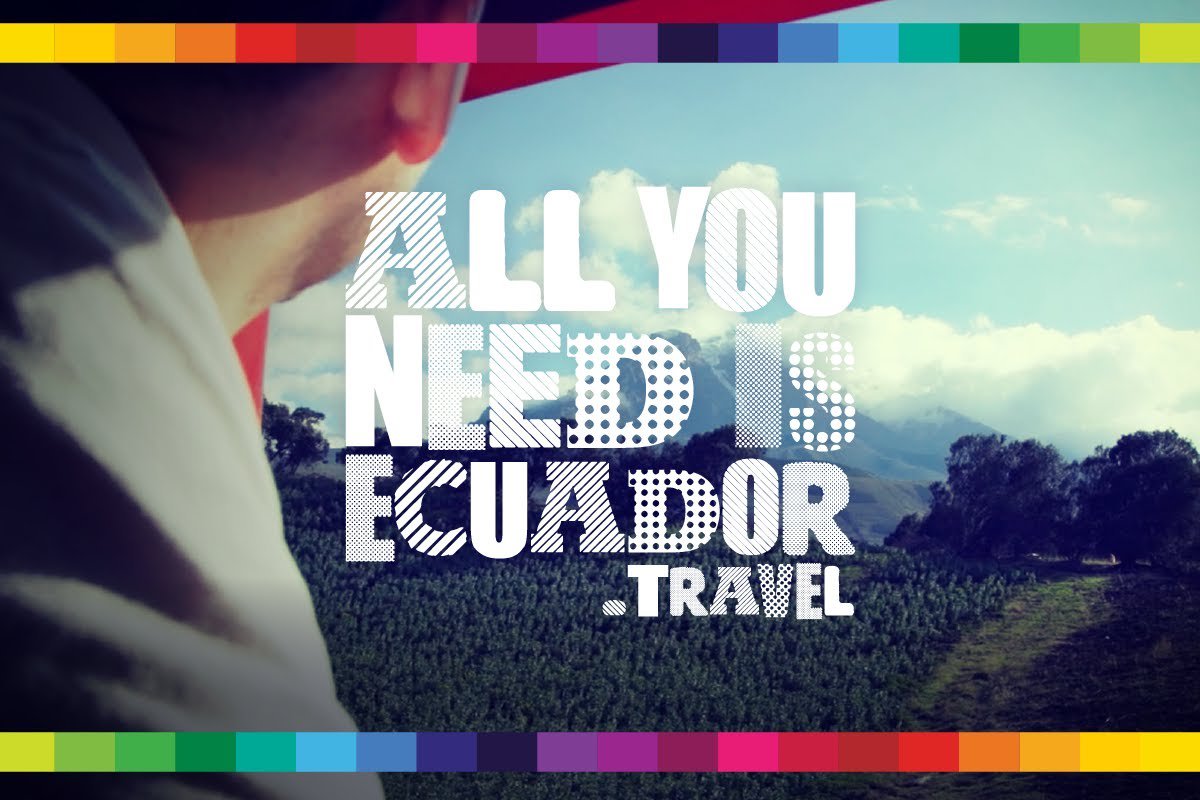 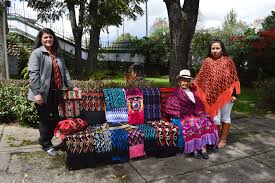 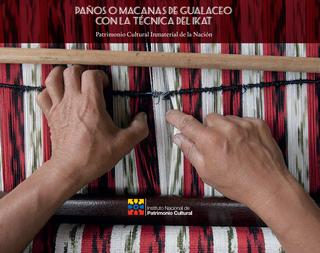 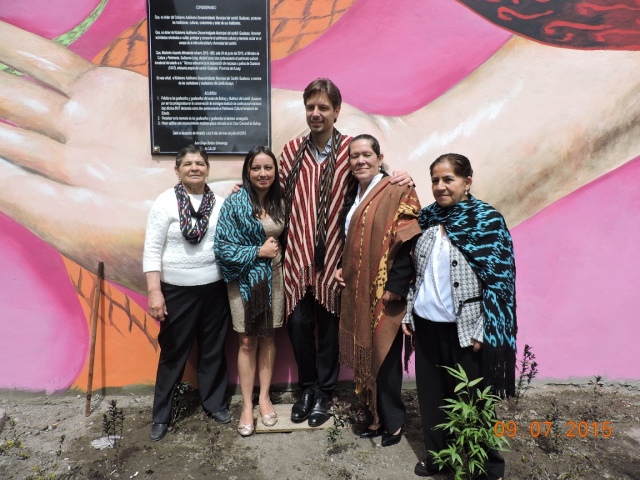 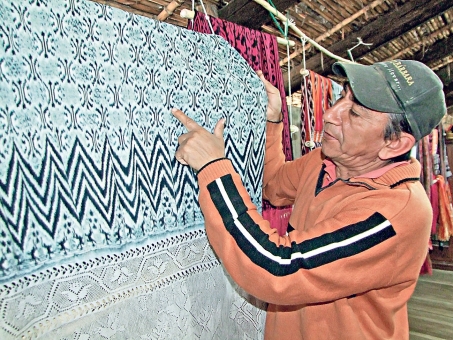 Se ha perdido el interés en aprender
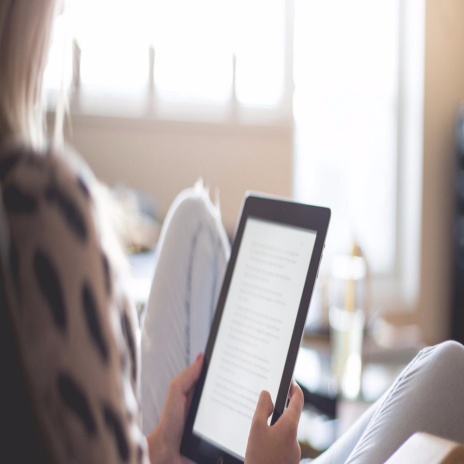 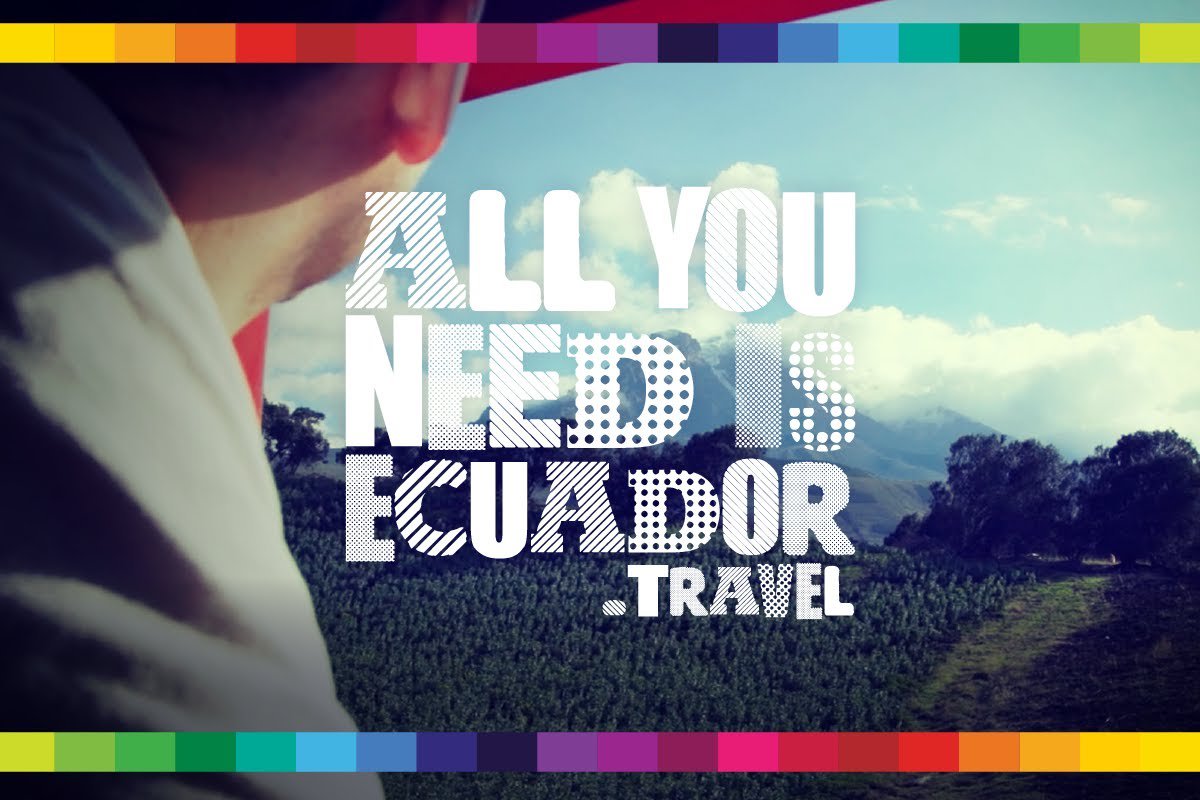 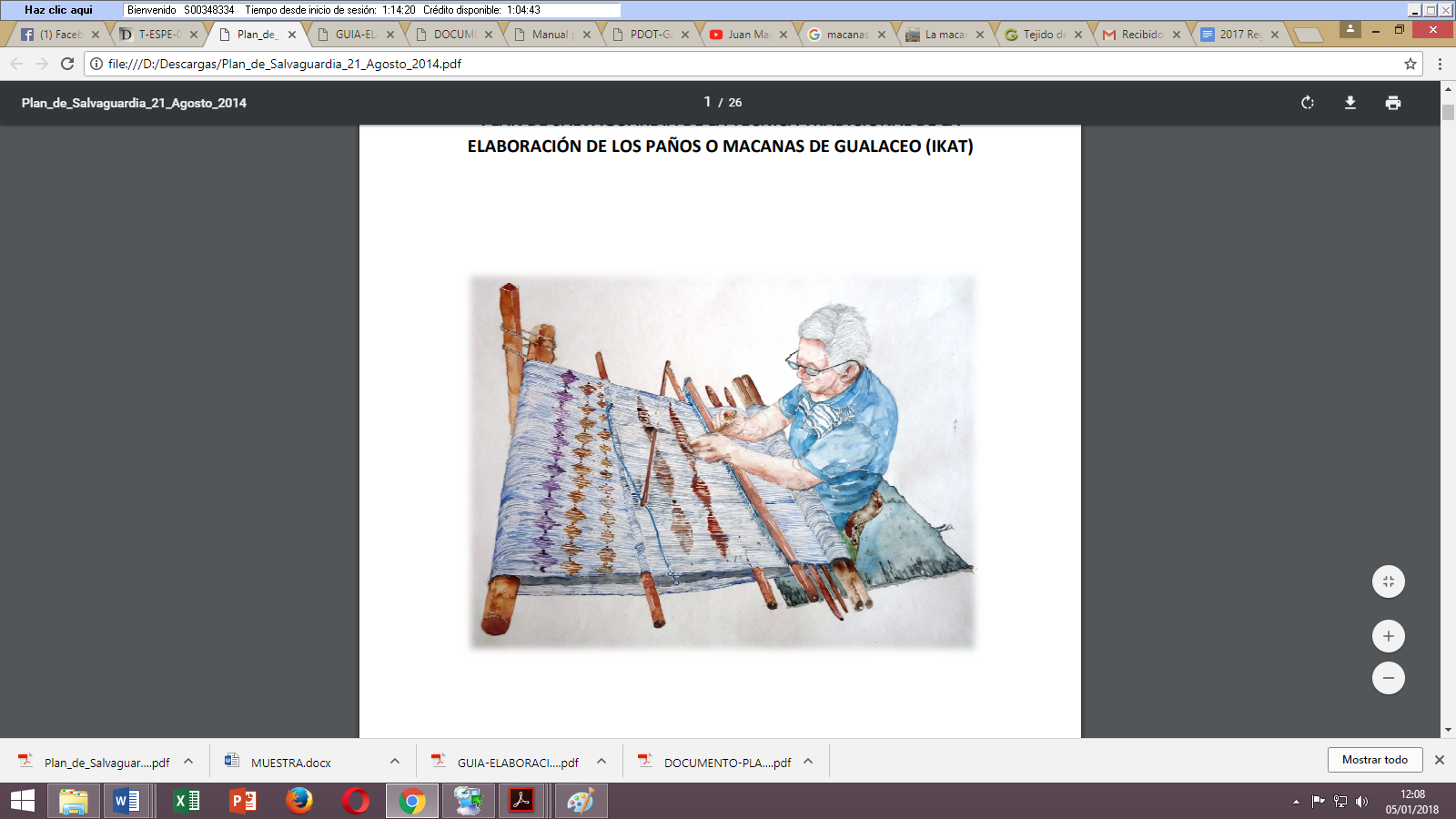 ALCANCE DEL PLAN DE SALVAGUARDIA
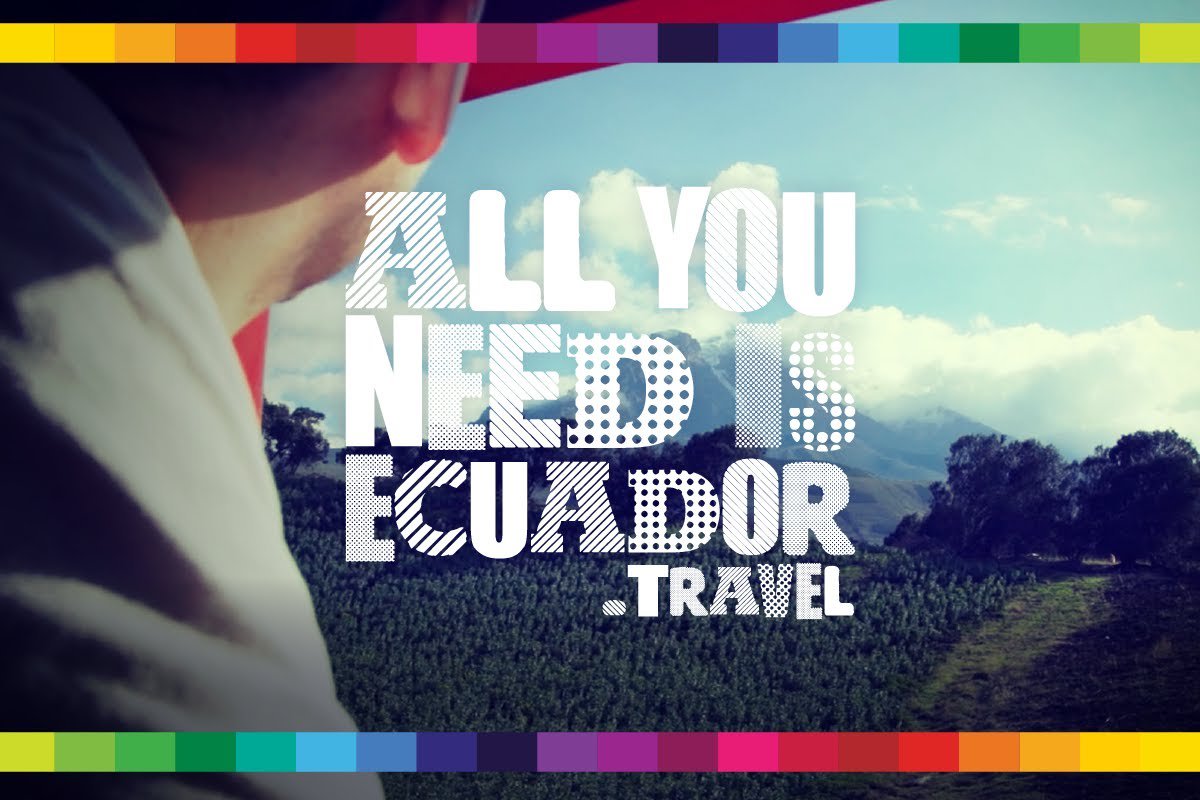 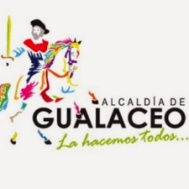 PROYECTOS
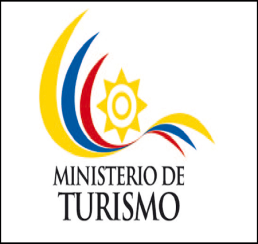 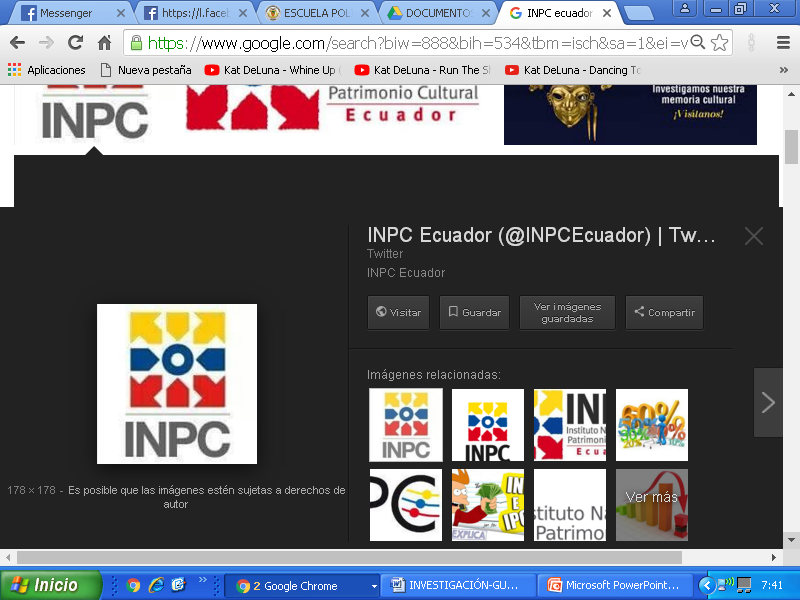 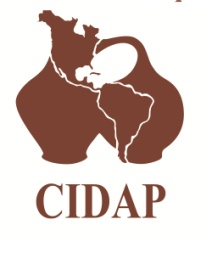 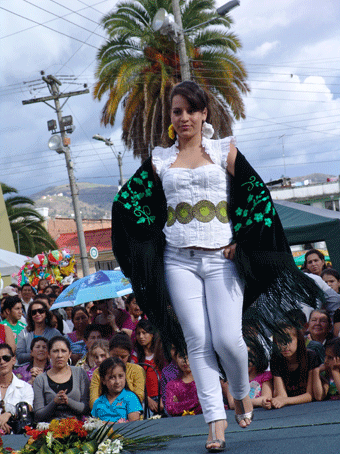 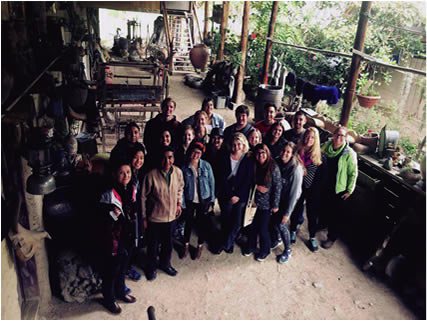 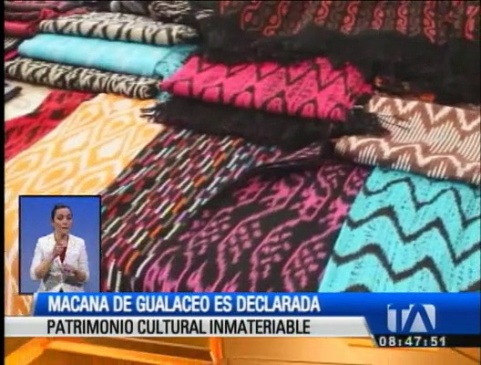 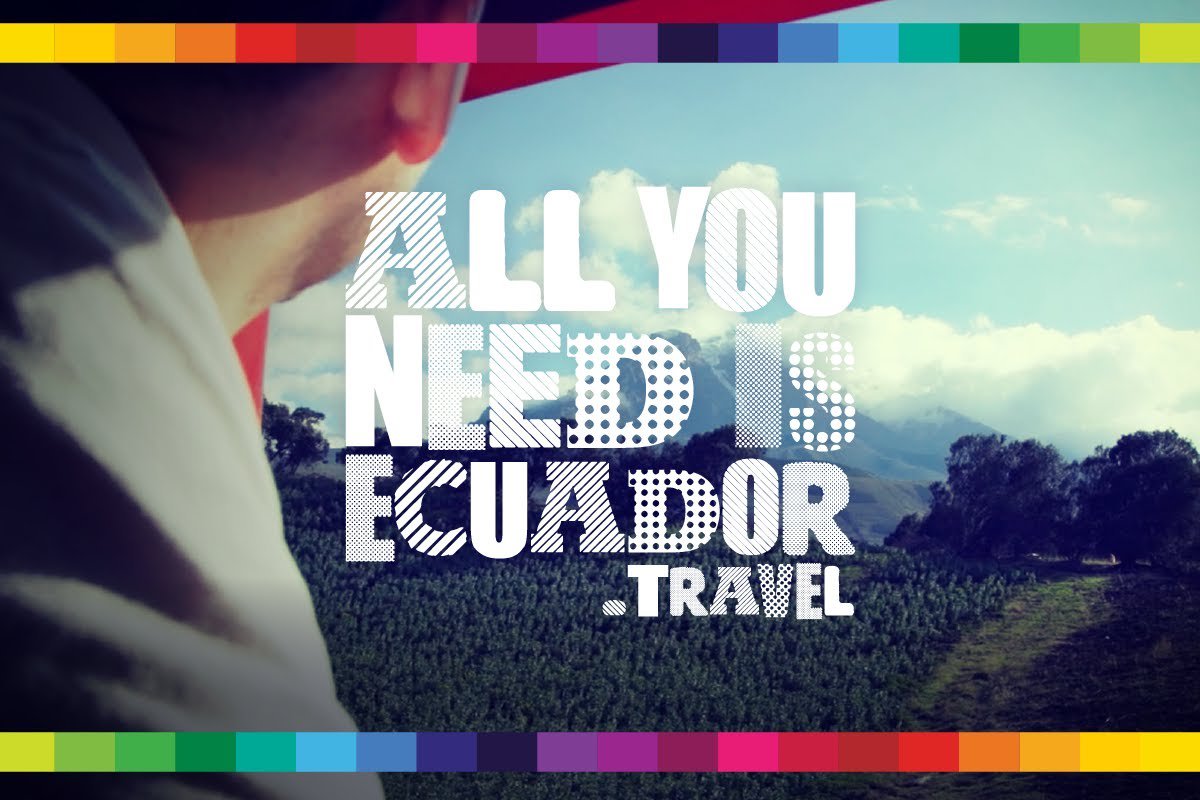 PROBLEMÁTICA
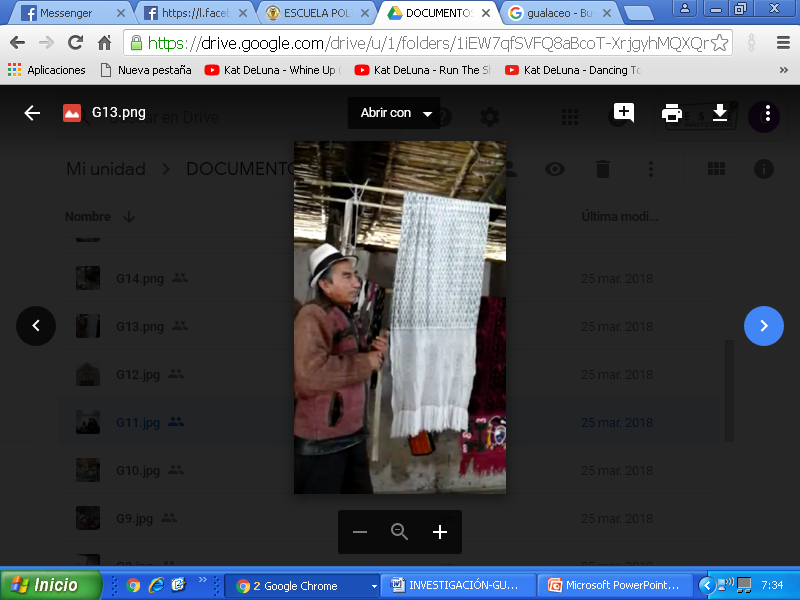 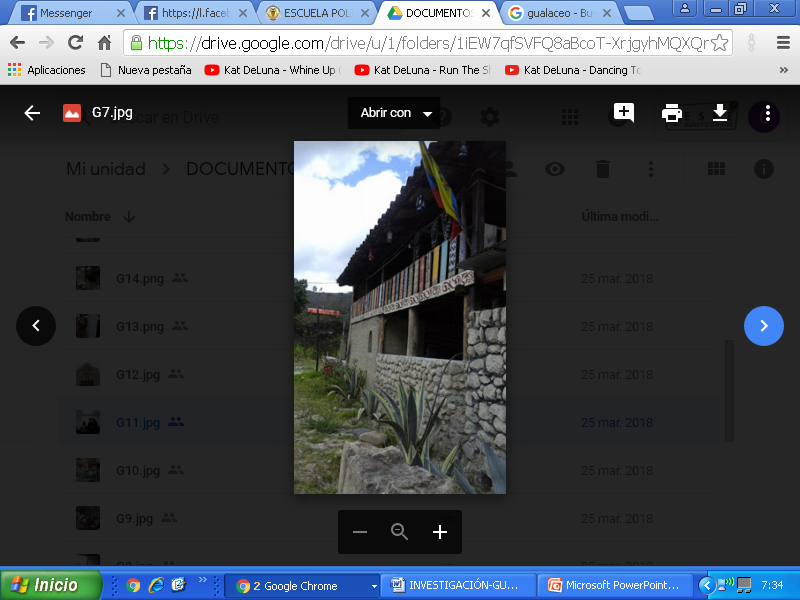 [Speaker Notes: Problemática]
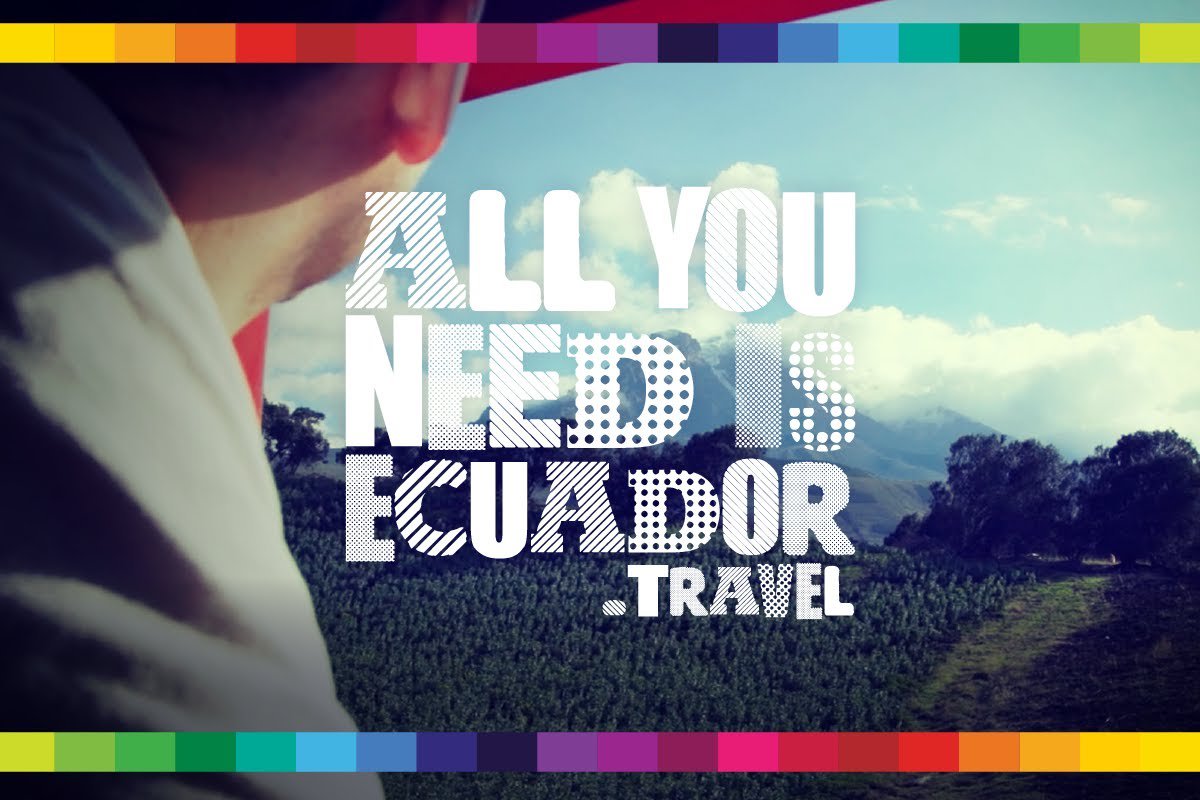 TIPOLOGÍA DE LA INVESTIGACIÓN
Procedimiento para la recolección de datos
Instrumentos
COBERTURA  DE LAS UNIDADES  DE ANÁLISIS
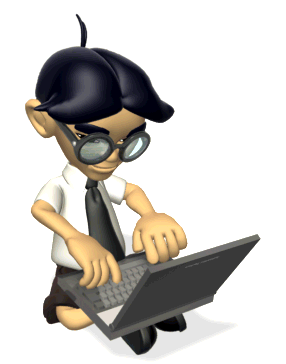 [Speaker Notes: Mencionar el tercer objetivo : Identificar el tipo de investigación y los métodos a utilizar para su validación en la recolección de datos y su relación con el tema.]
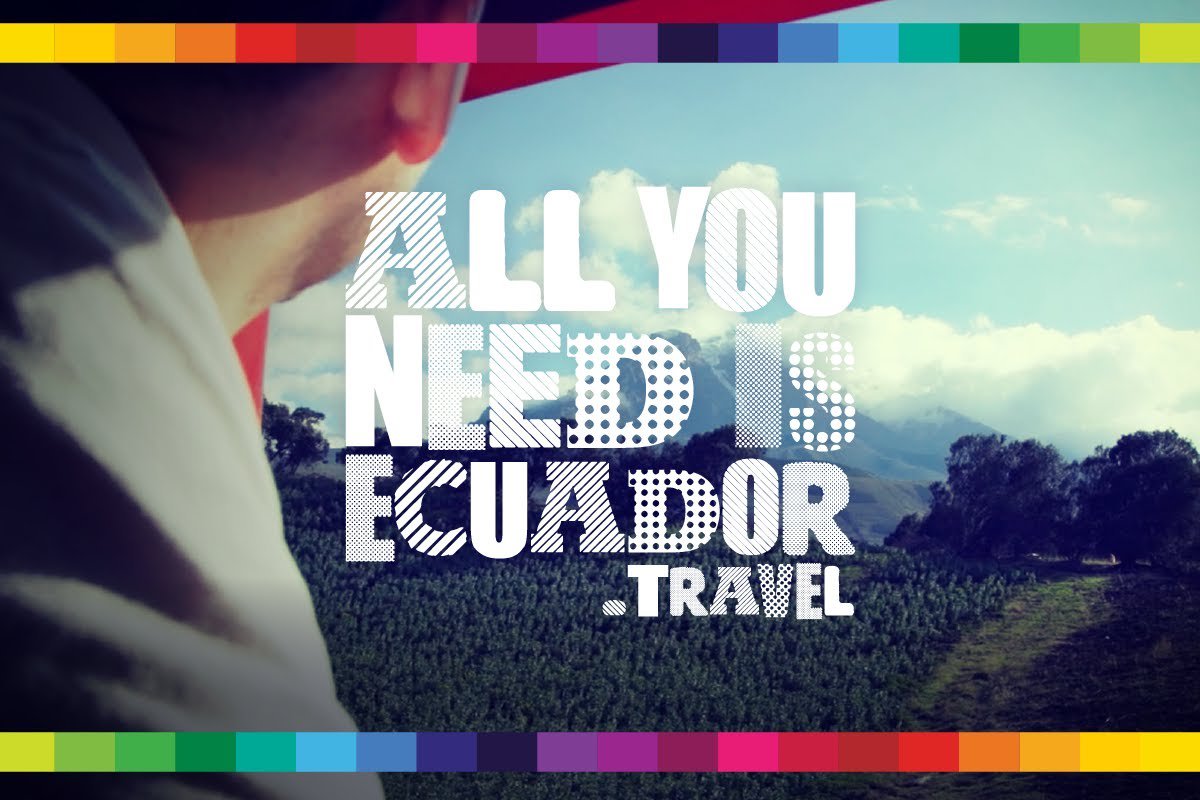 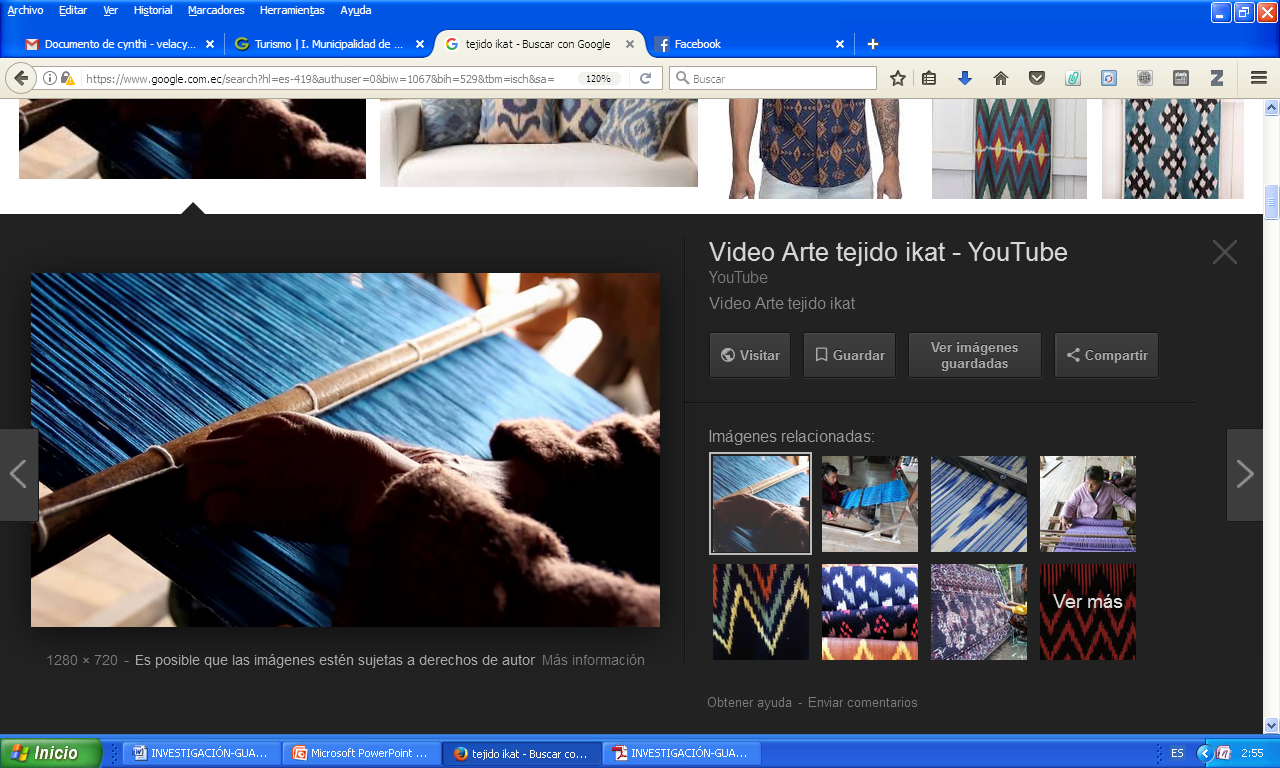 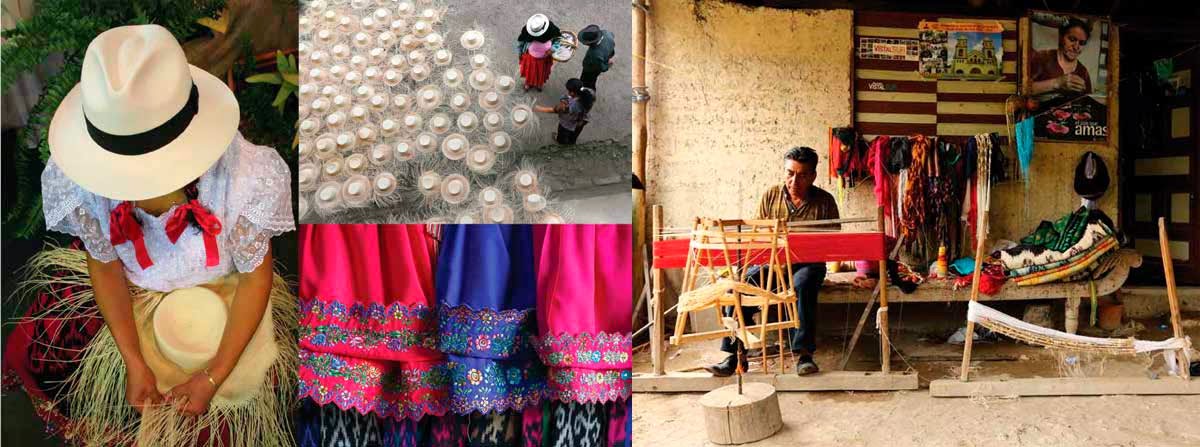 RESULTADOS
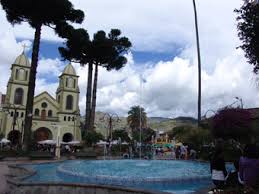 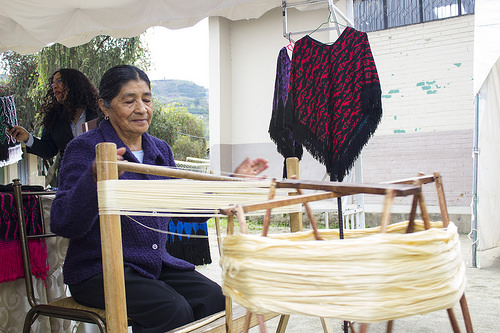 [Speaker Notes: Mencionar como todo fue estructurándose por medio de los objetivos  específicos Interrelacionar los resultados obtenidos en la investigación en base al modelo del desarrollo local, para identificar la incidencia de las técnicas artesanales tradicionales de vestimenta.]
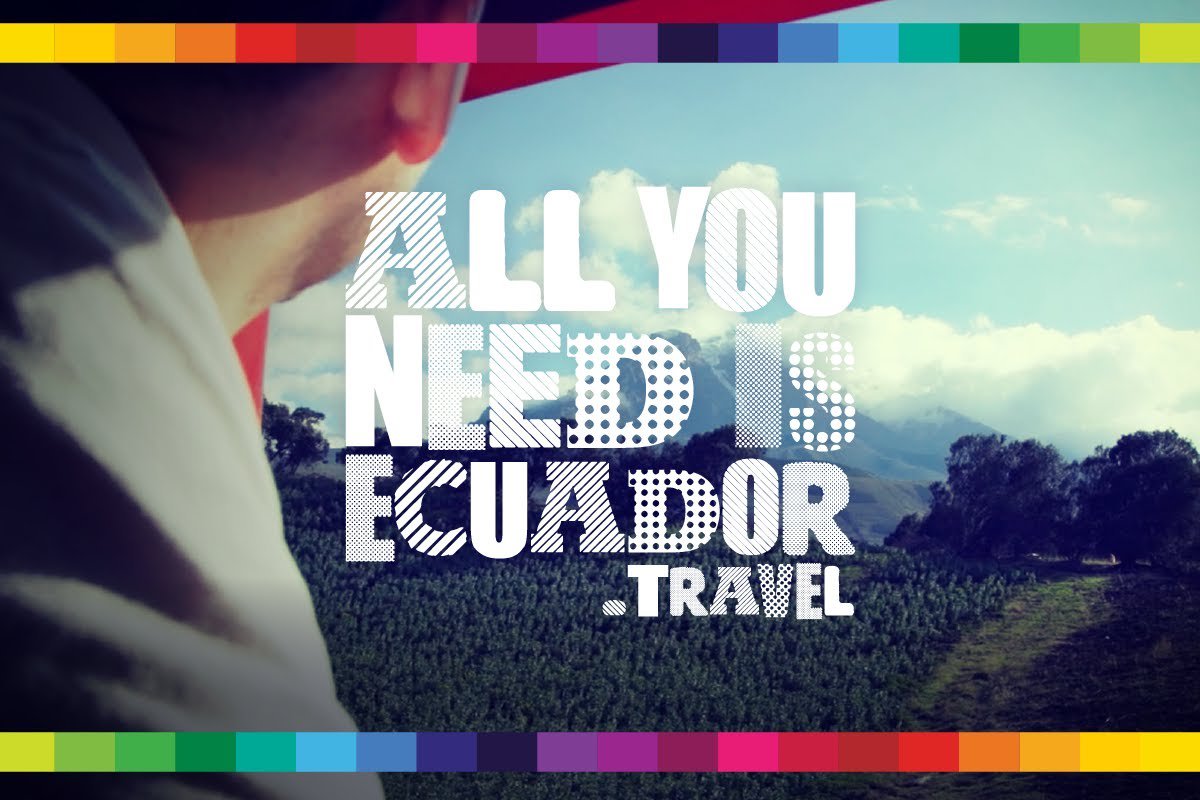 COMUNIDAD RECEPTORA
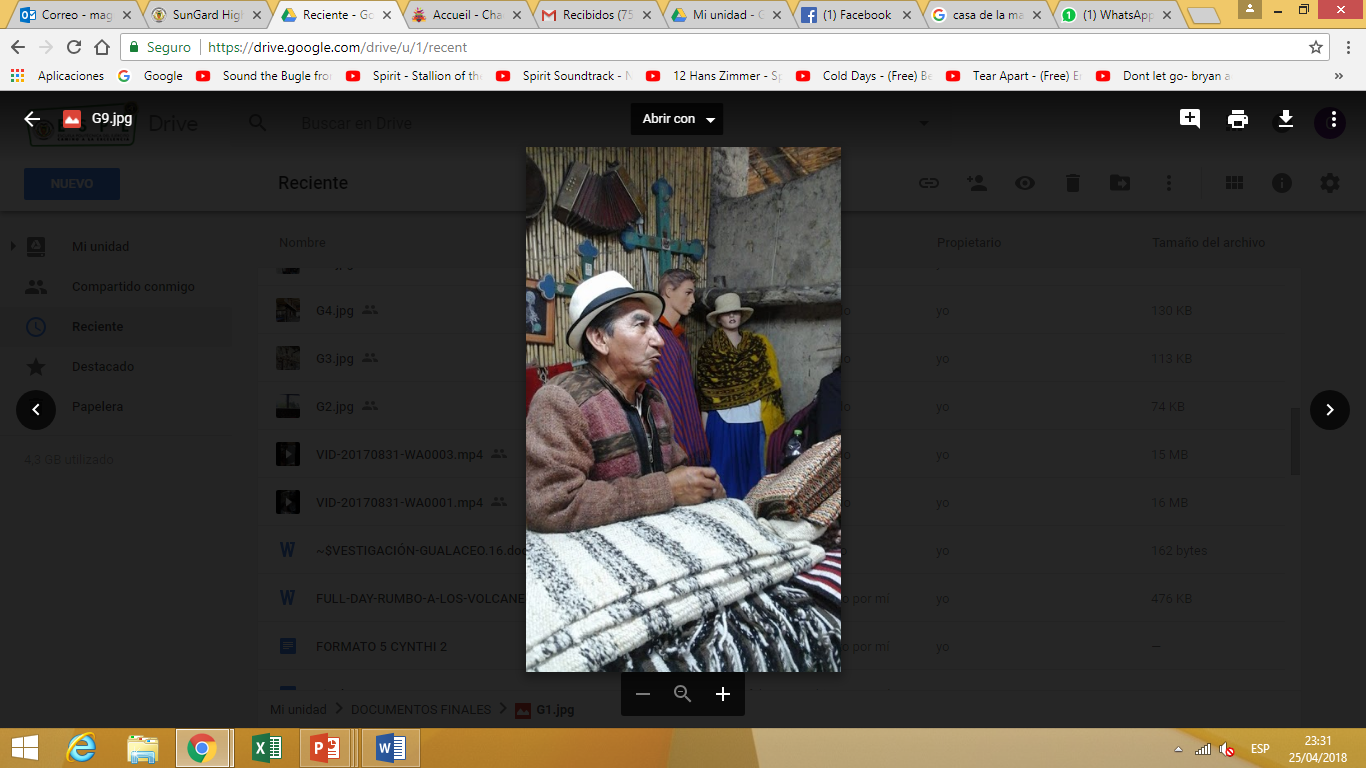 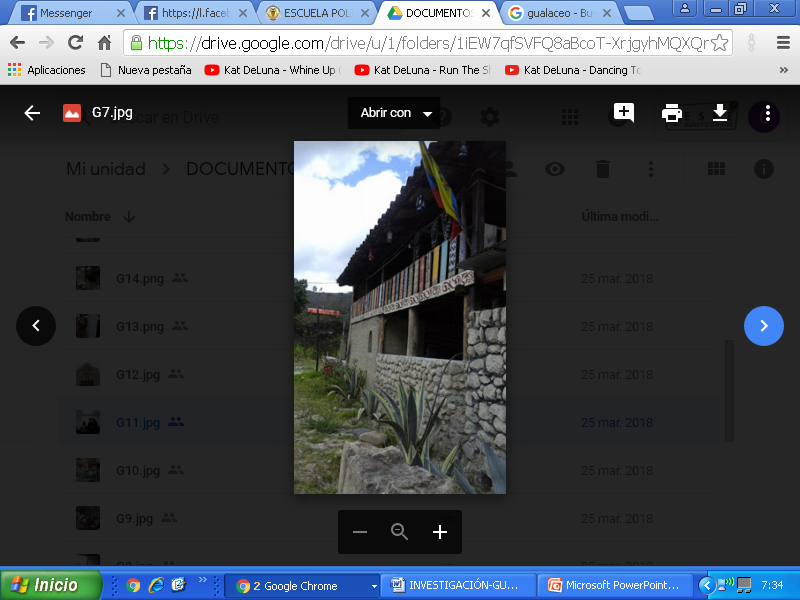 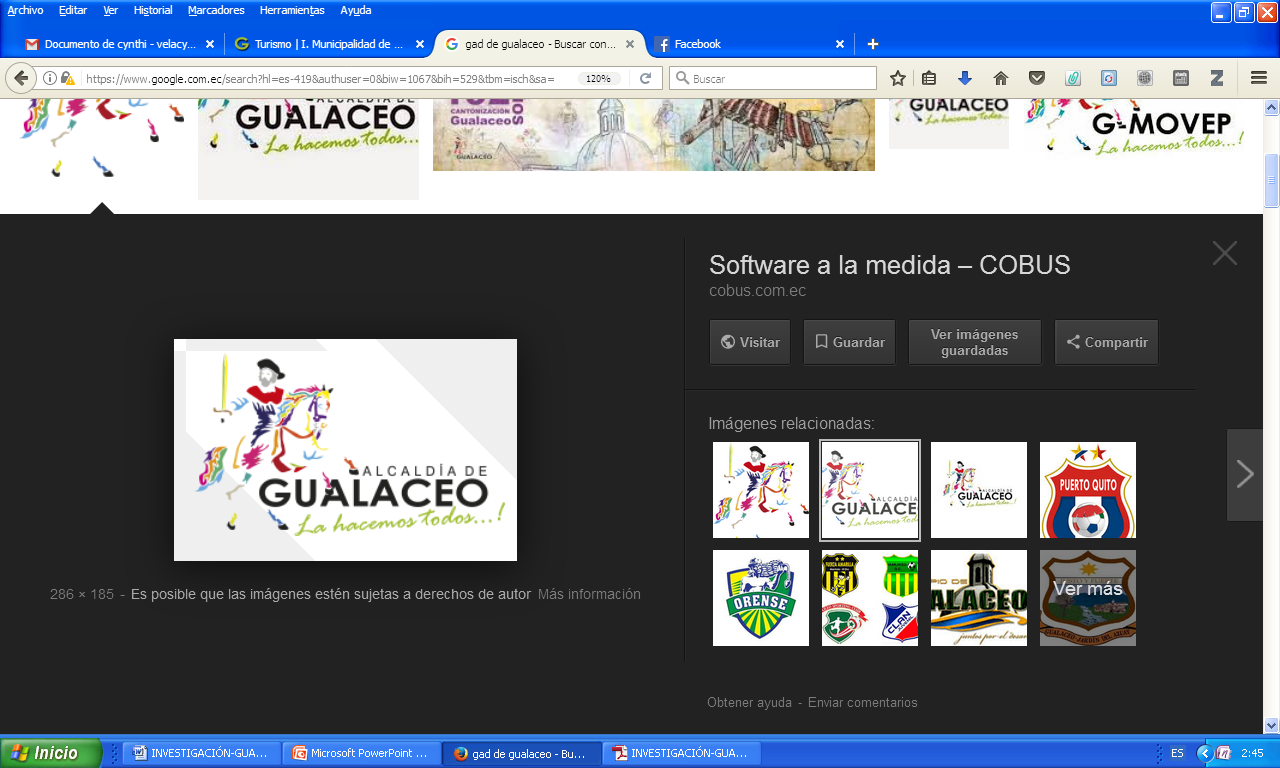 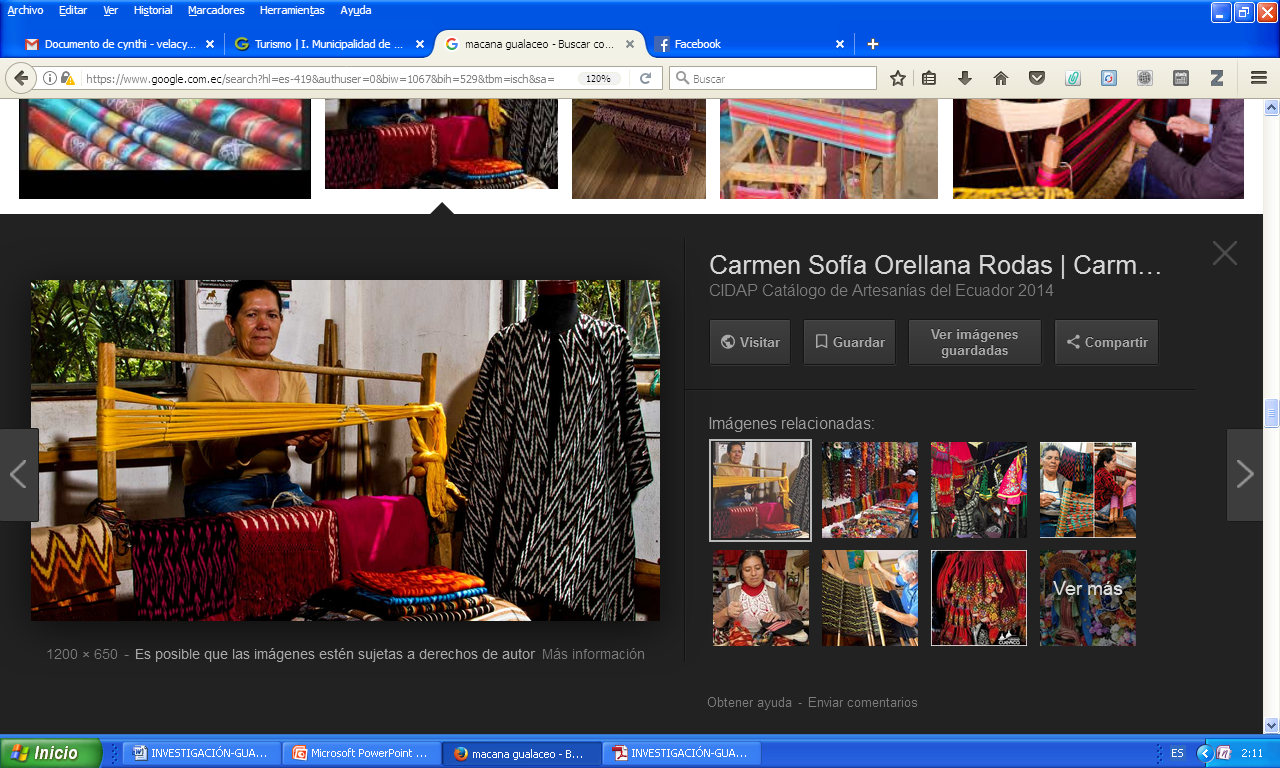 Entrevistas
Asociación
29 % masculino
71 % femenino
57%  46 años o más 
15 %  de 15 a 25
[Speaker Notes: mencionar que se hizo un rango de edad]
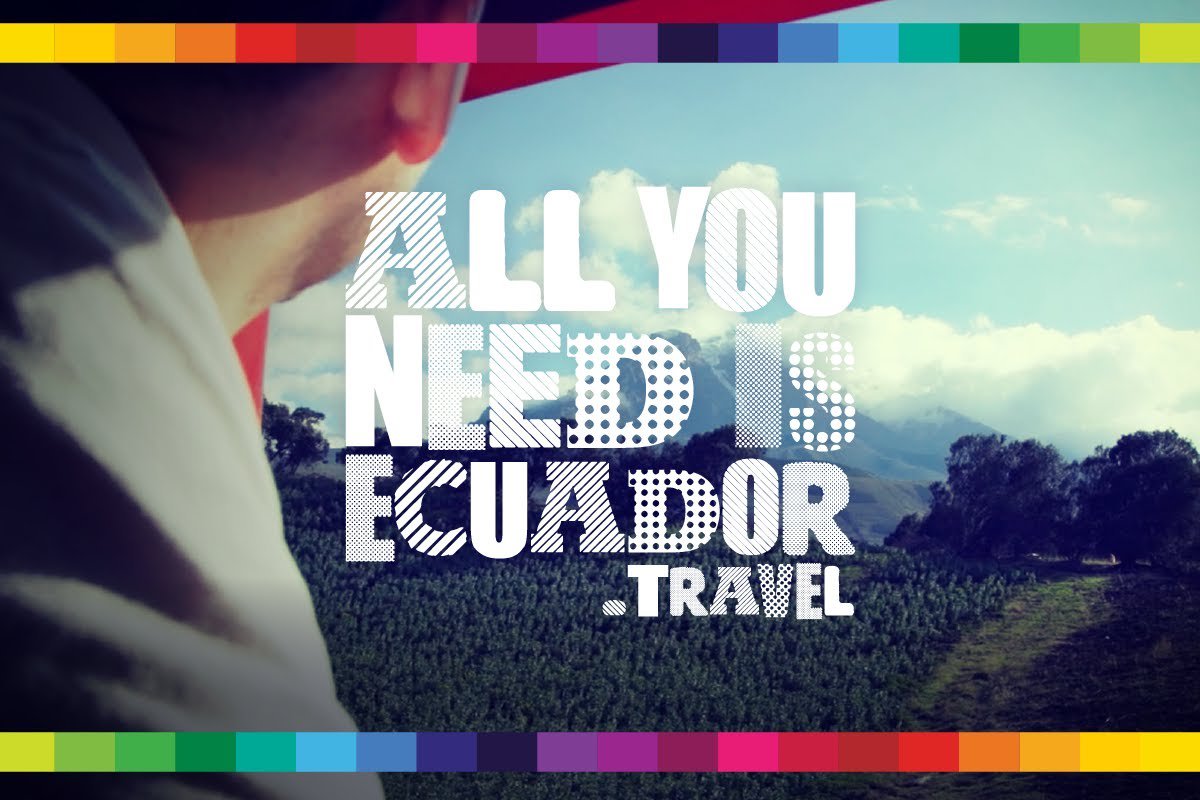 REDES DE COOPERACIÓN
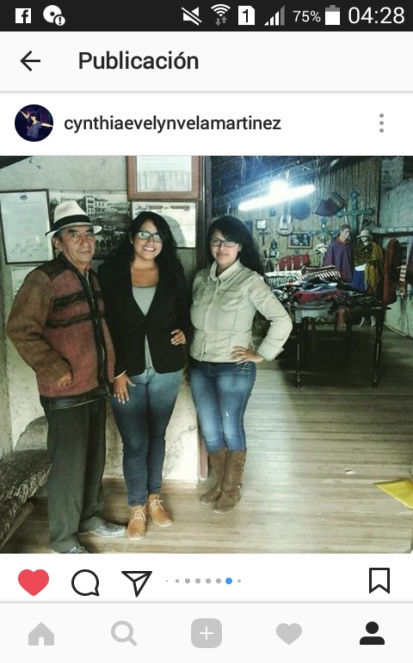 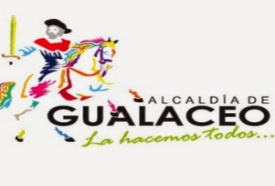 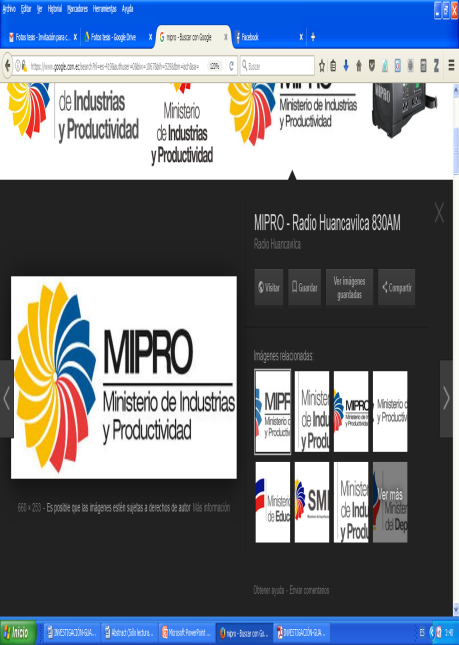 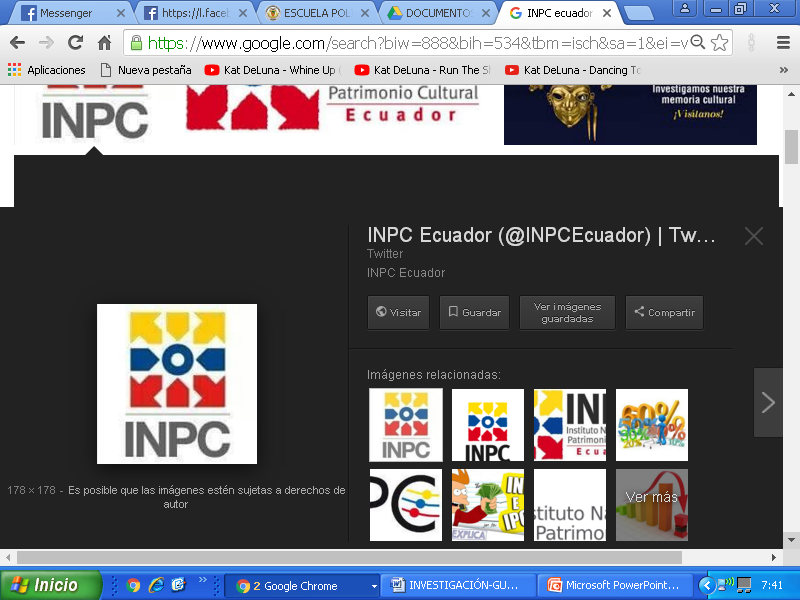 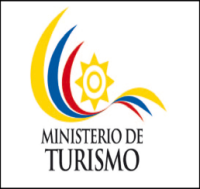 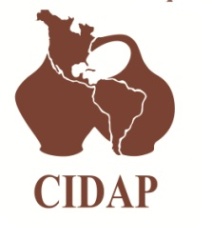 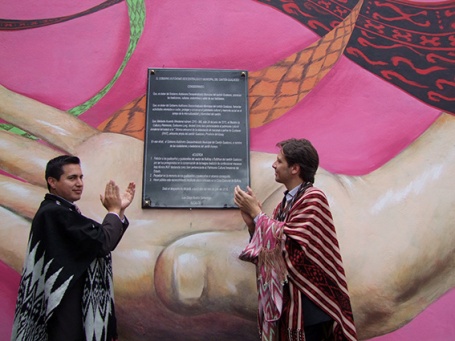 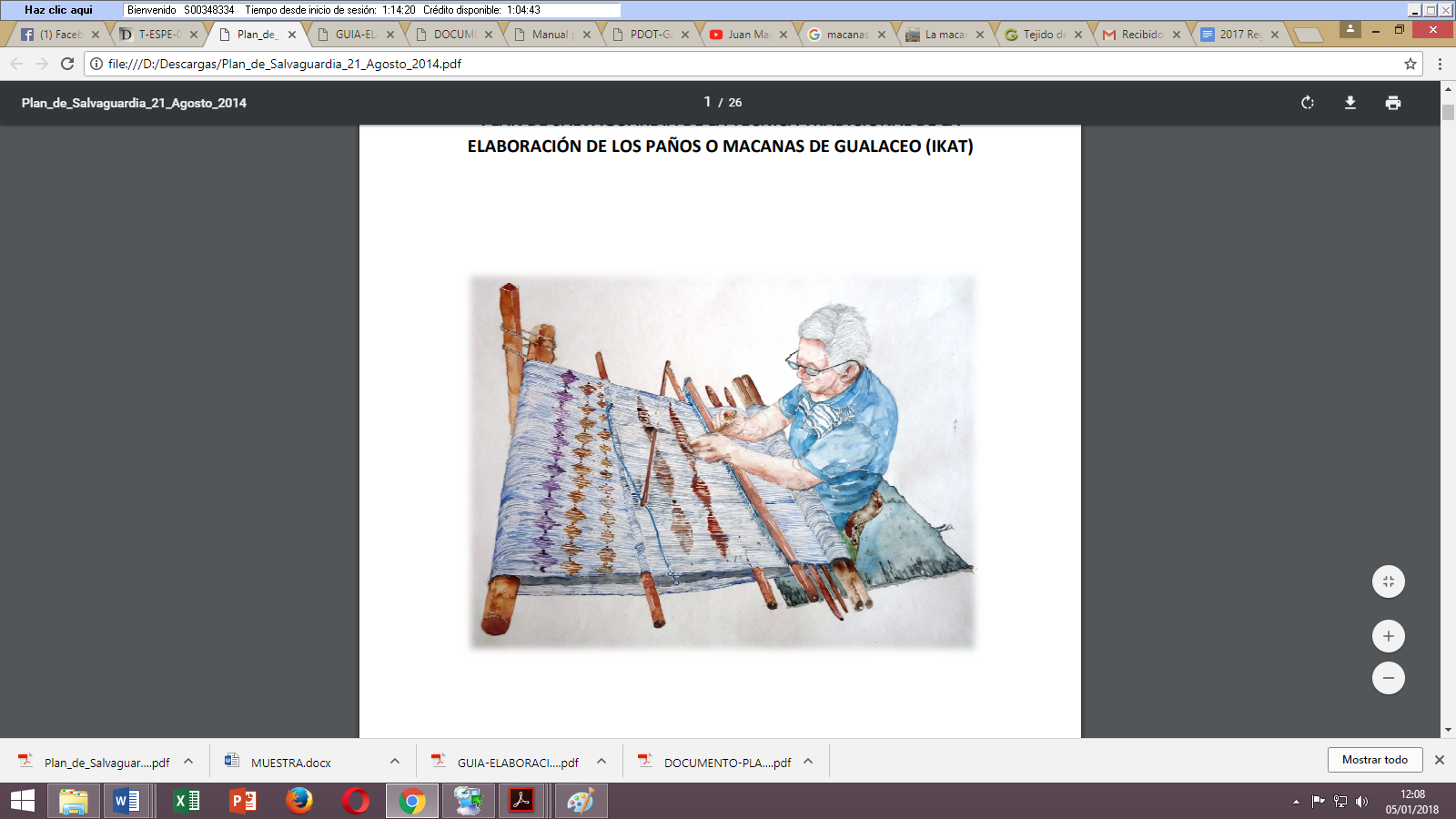 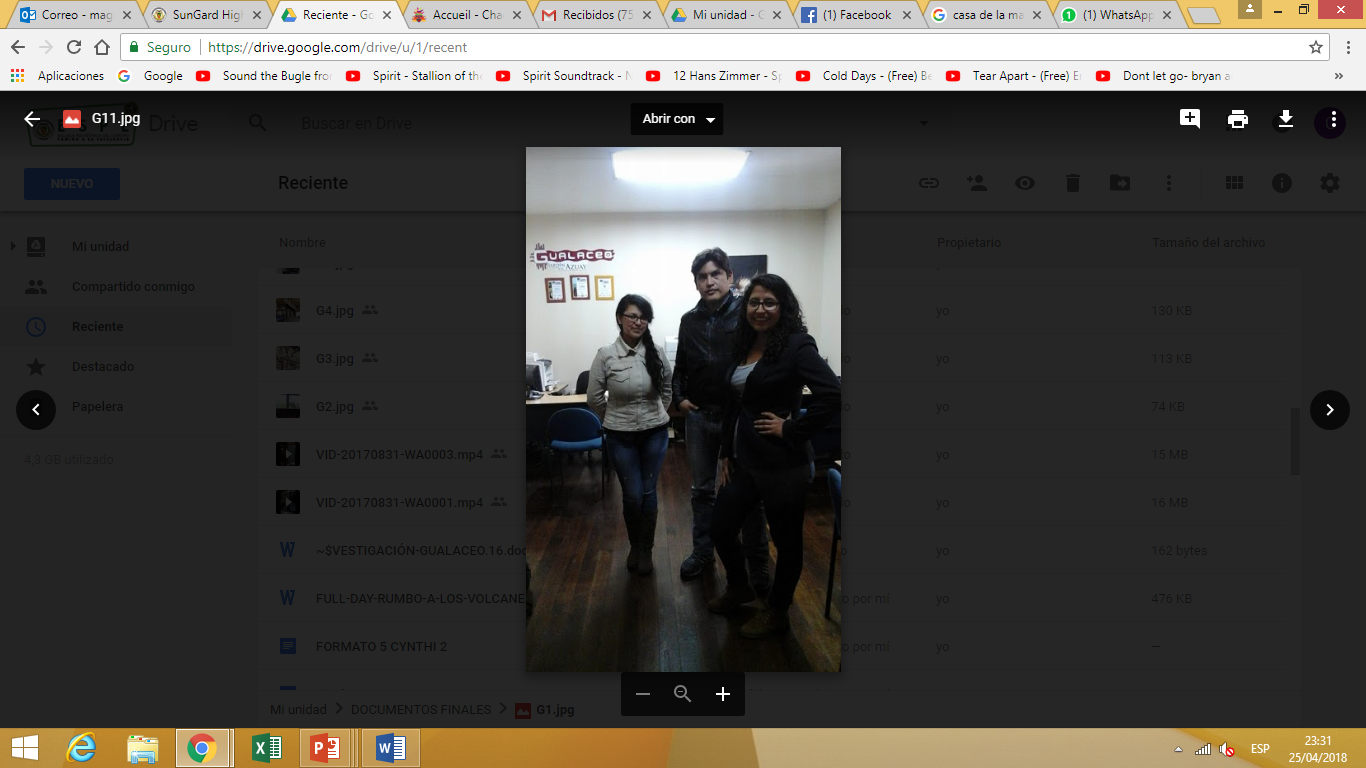 [Speaker Notes: PARA RECOLECTAR DATOS DE PRIMERA MANO EN BENEFICIO DE LA COMUNIDAD,  SE ENTREVISTO A DIFERENTES ENTIDADES PUBLICAS Y PRIVADAS ,mencionar que se hizo un rango de edad]
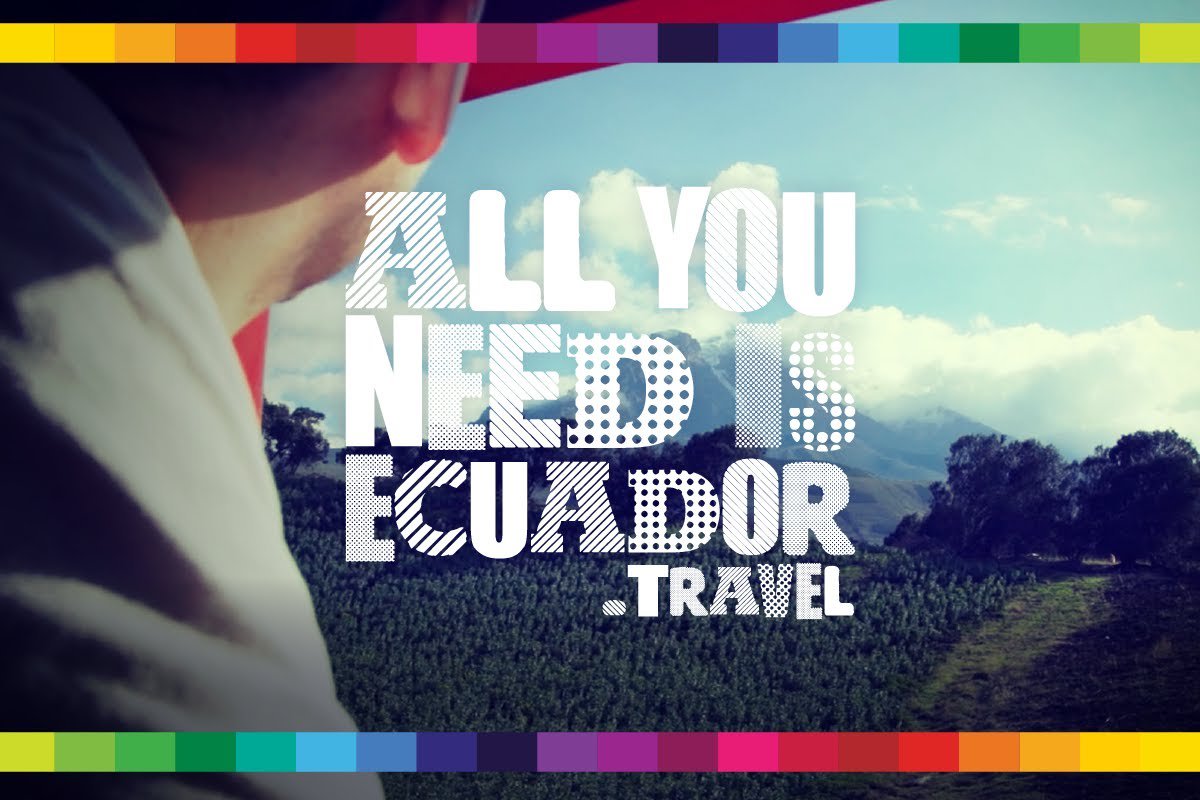 INFRAESTRUCTURA Y EQUIPAMIENTO
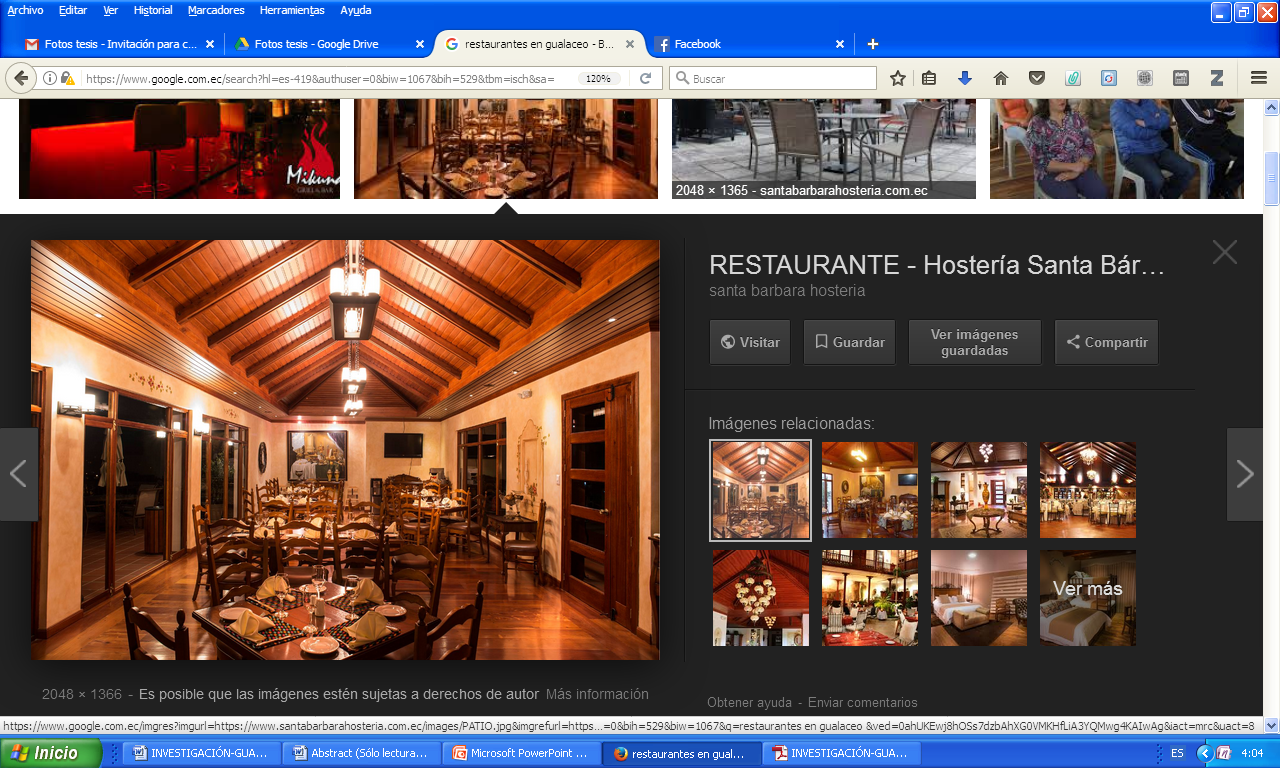 Establecimientos de A&B
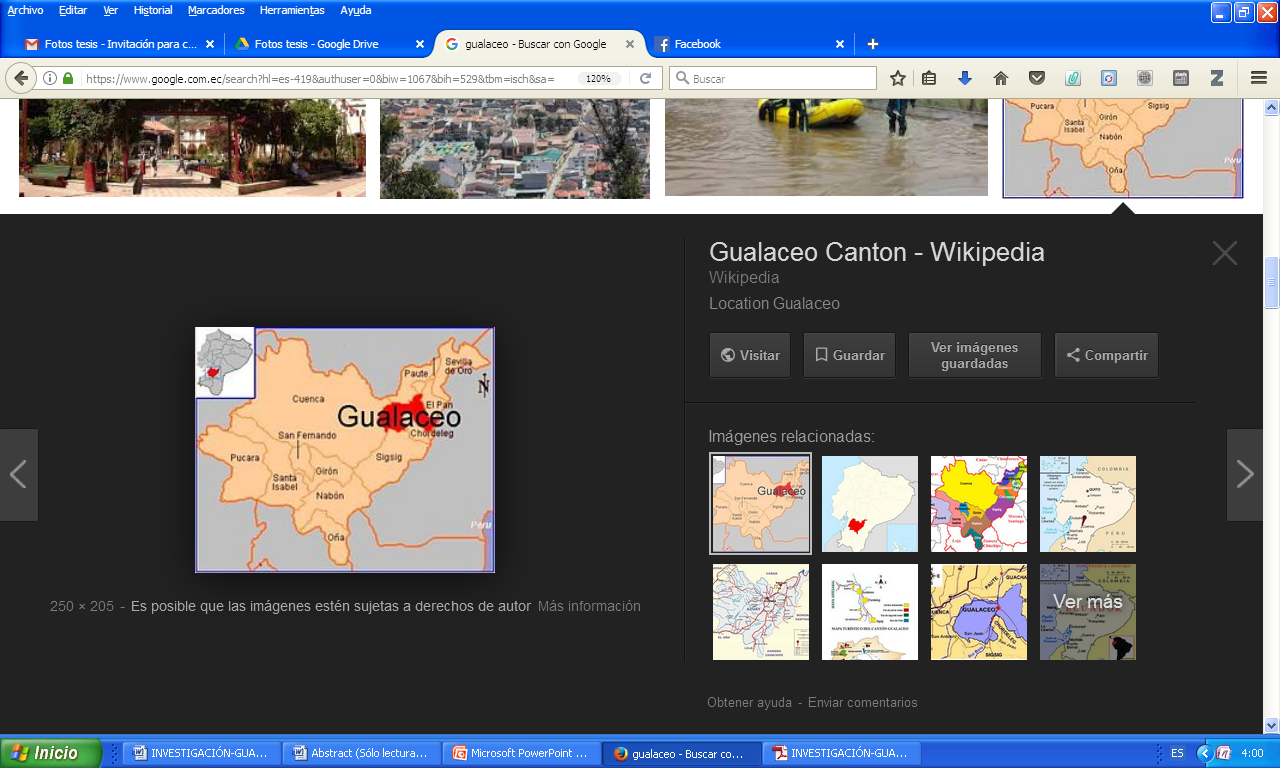 71.42 % no recibe turistas
28.57%  mayores difusores del  Patrimonio existente .
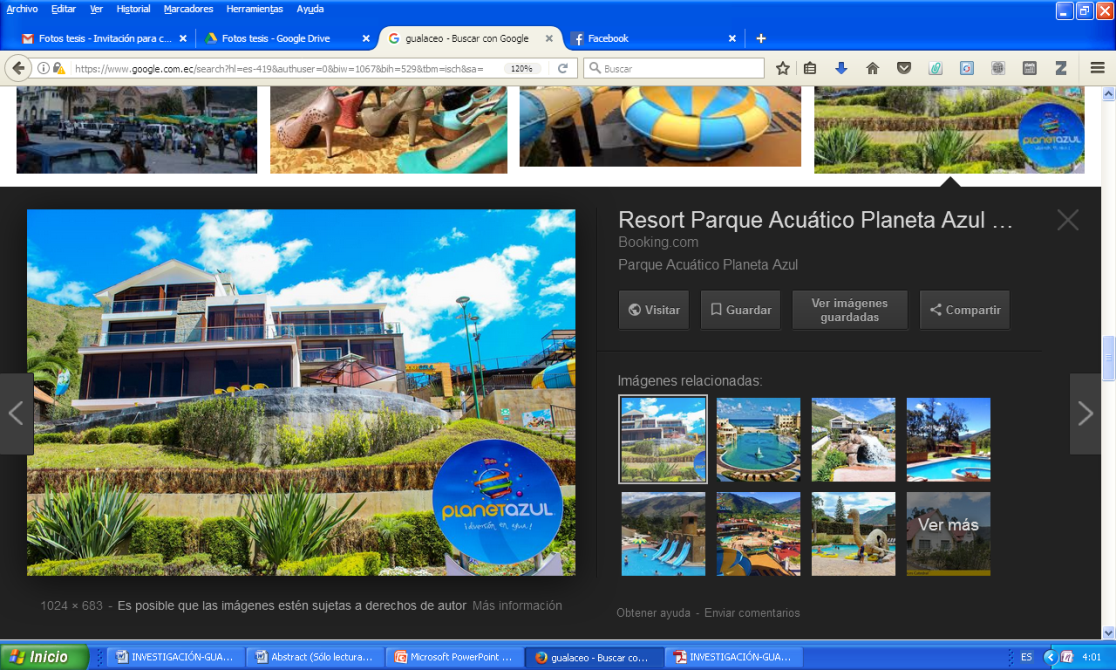 Establecimientos de Alojamiento
56 %  de turistas que pernoctan  lo hacen por  motivos de negocios.
44 %  percepción diferente
[Speaker Notes: DEL CATASTRO OBTENIDO DEL GAD DE GUALACEO, SE HICIERON ENTREVISTAS A LOS PRESTADORES DE SERVICIOS]
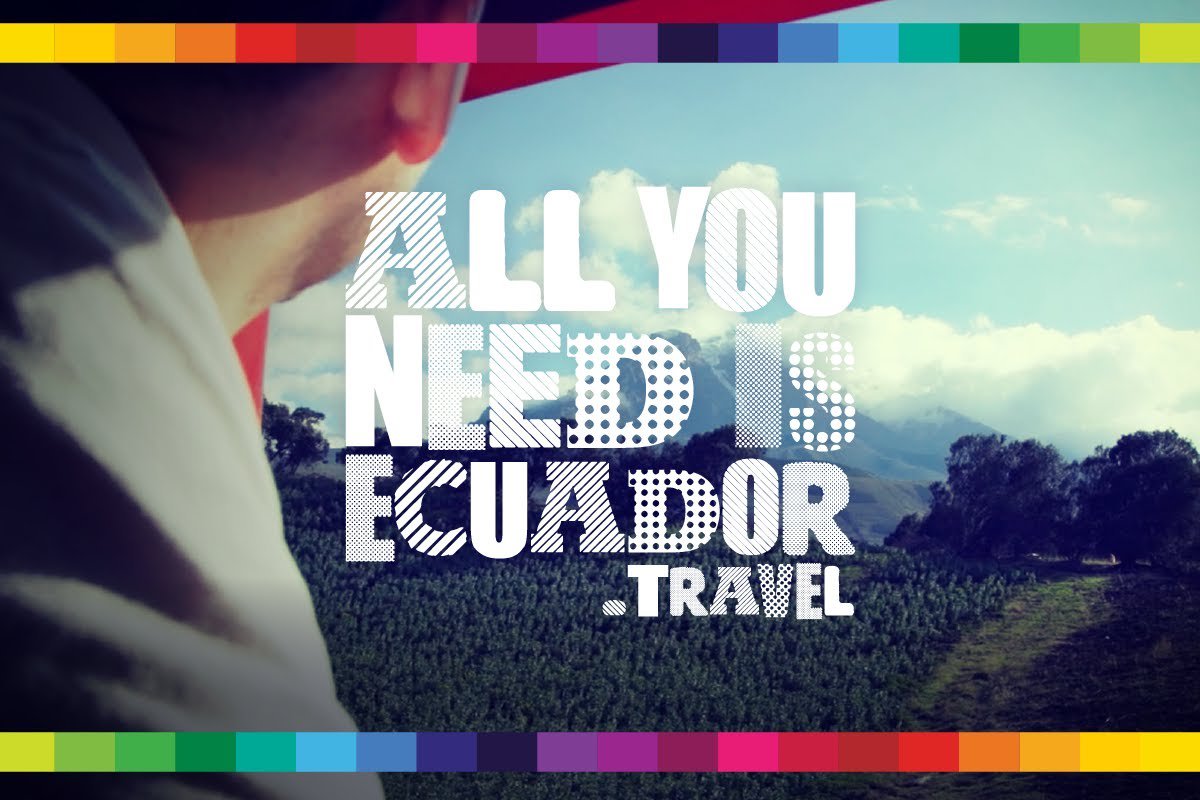 COMERCIALIZACIÓN DE LOS PRODUCTOS
57% 
Perciben un ingreso menor al del sueldo básico.
Productores
Canales de distribución
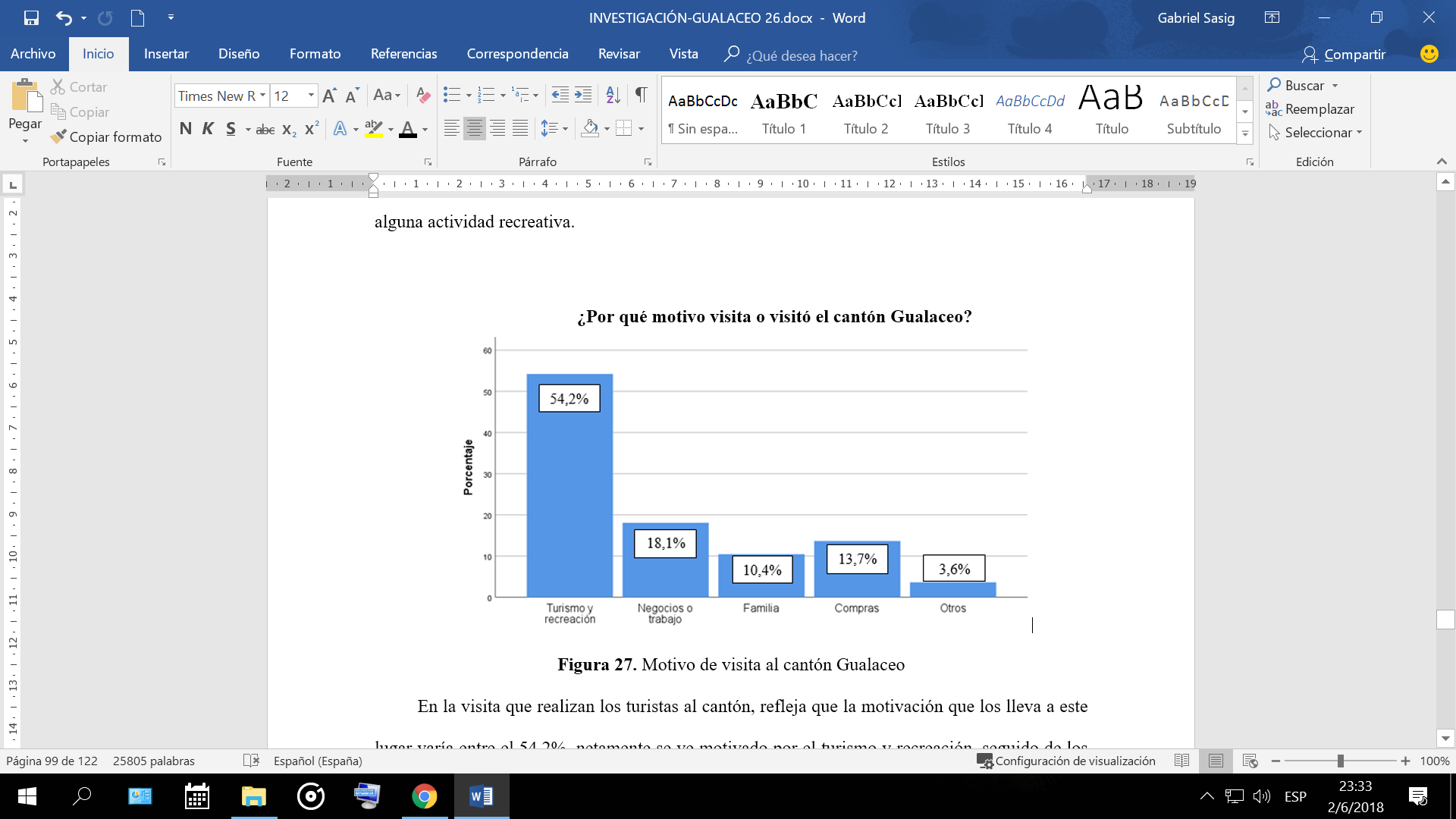 Demanda
¿Estaría dispuesto en comprar una Macana o chal?
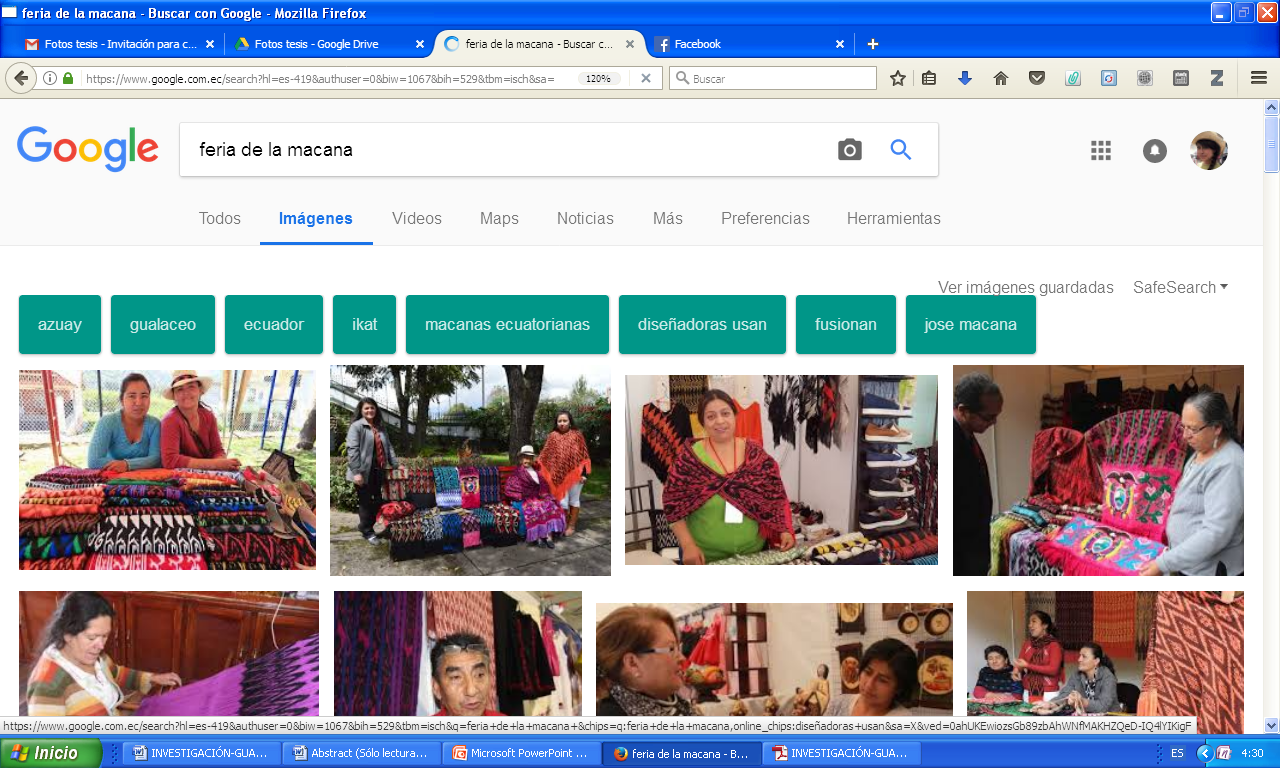 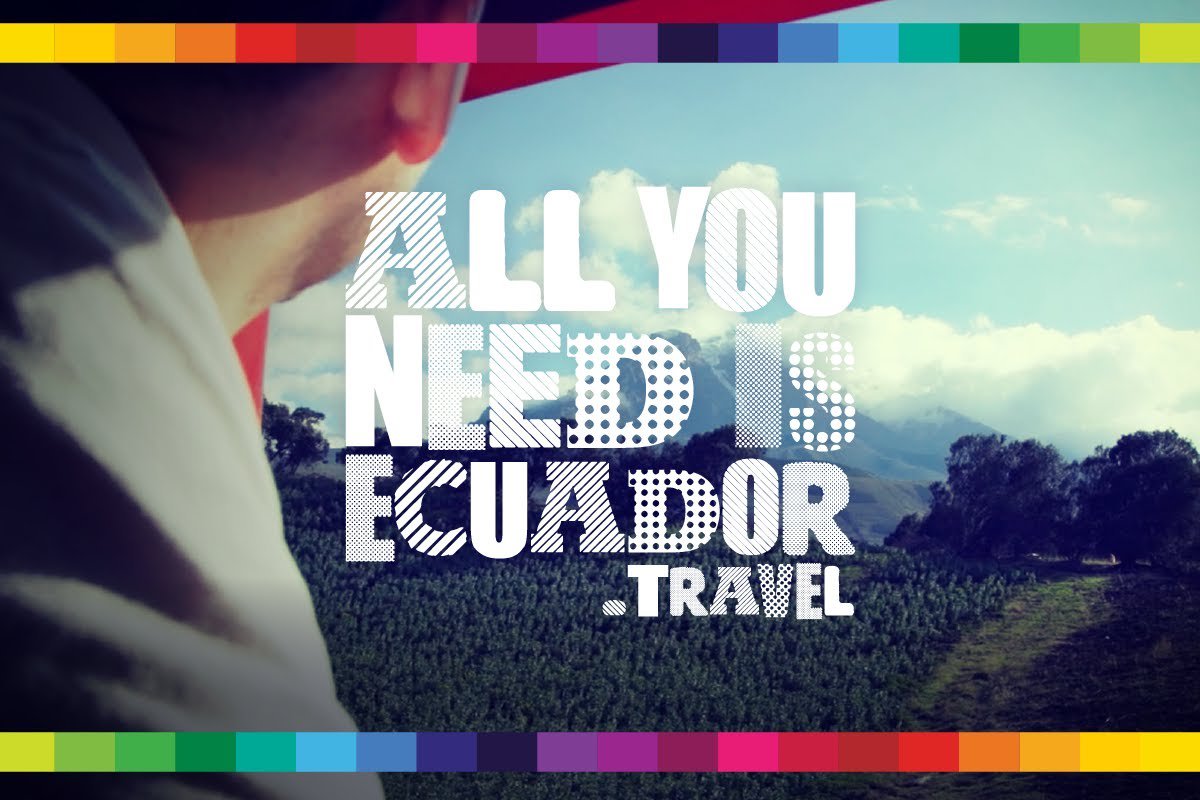 VALORIZACIÓN DEL PATRIMONIO
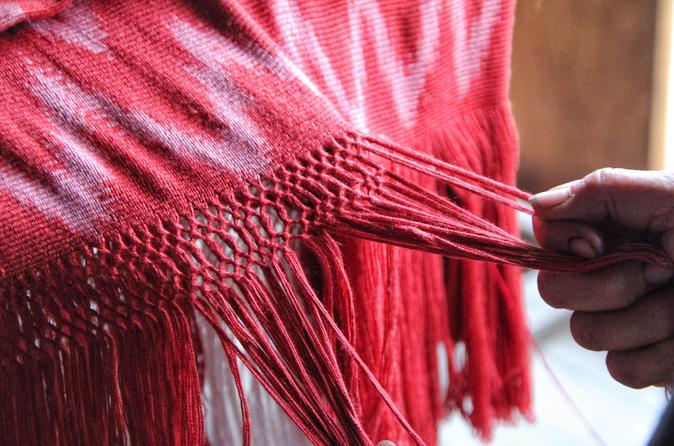 ¿Cuál es la característica que más aprecia de una Macana (Chal)?
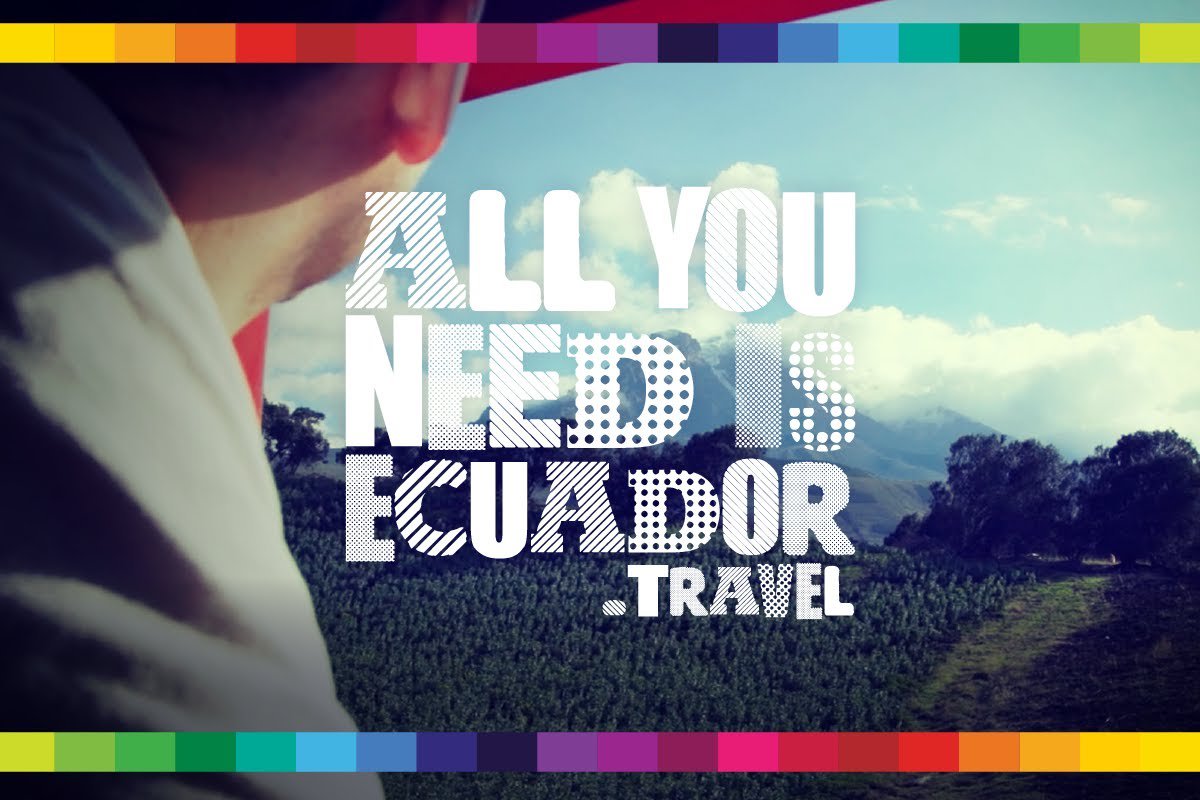 SISTEMAS DE INFORMACIÓN TERRITORIAL
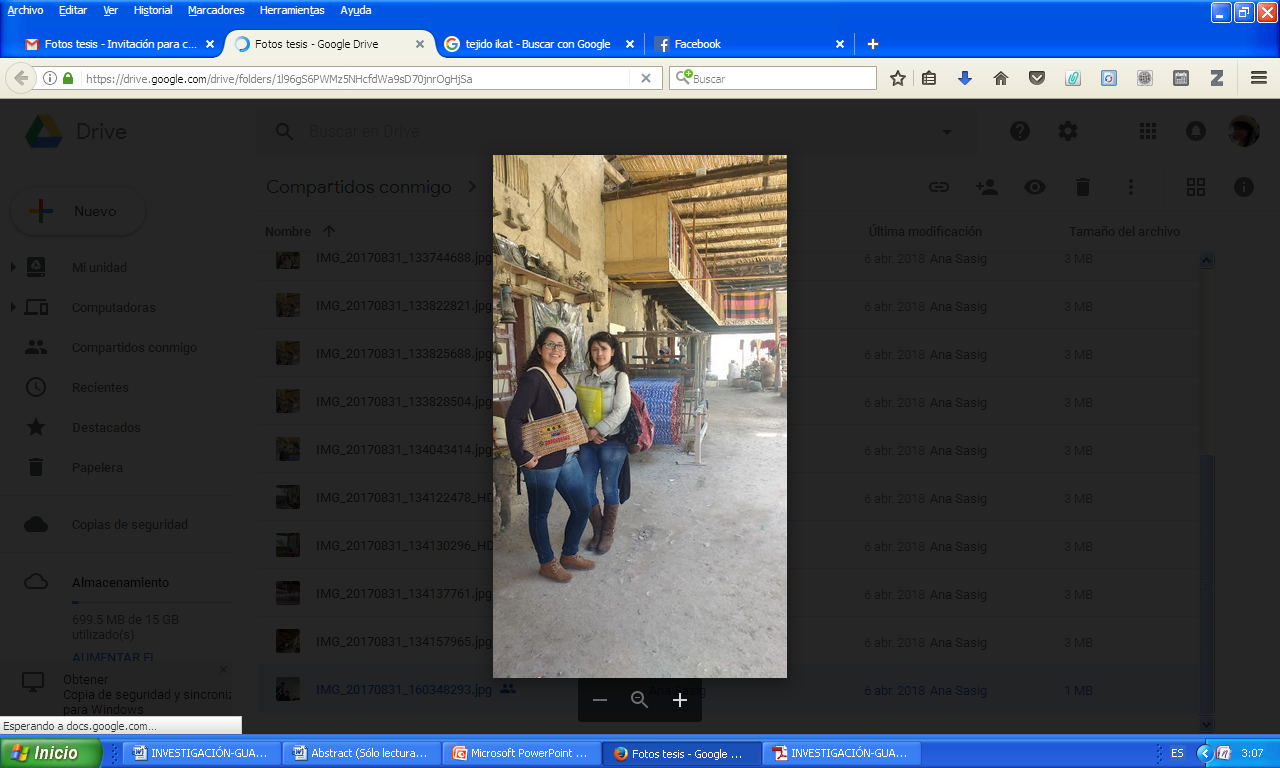 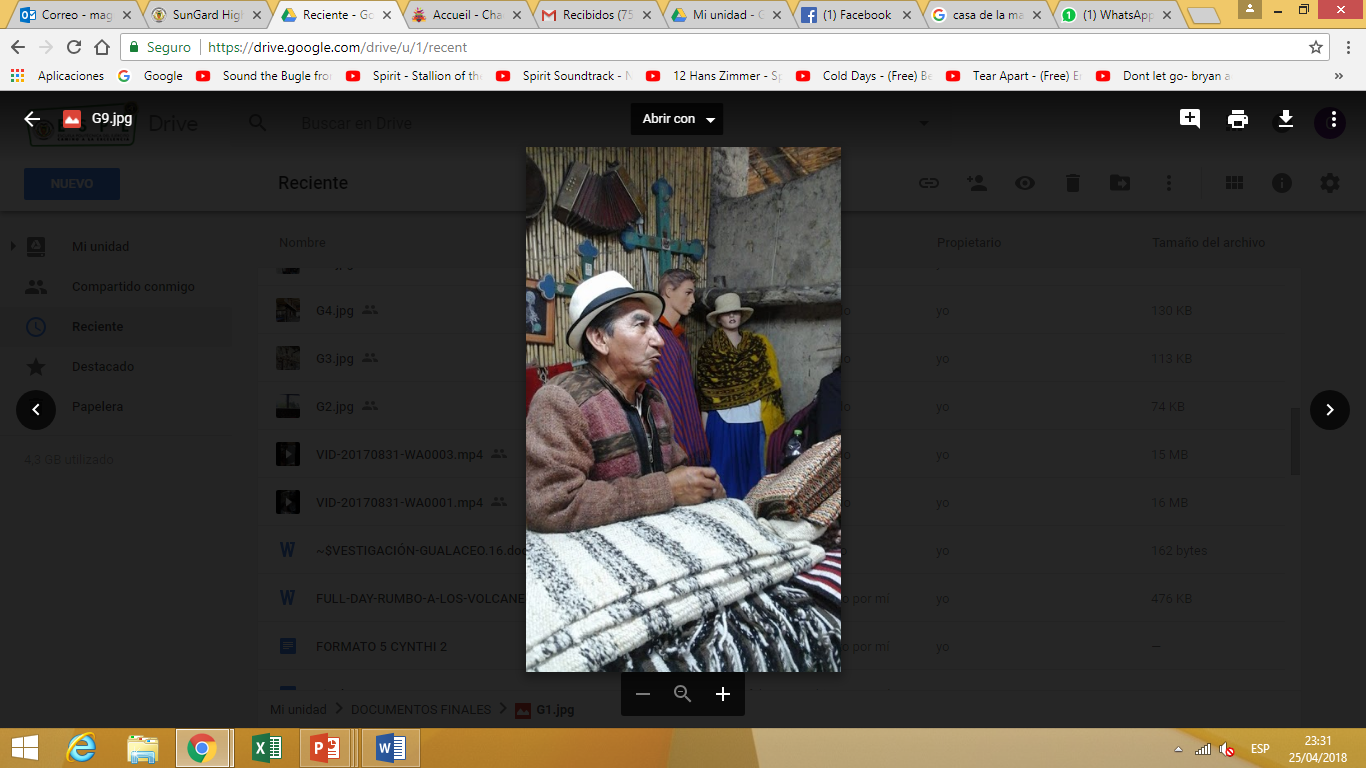 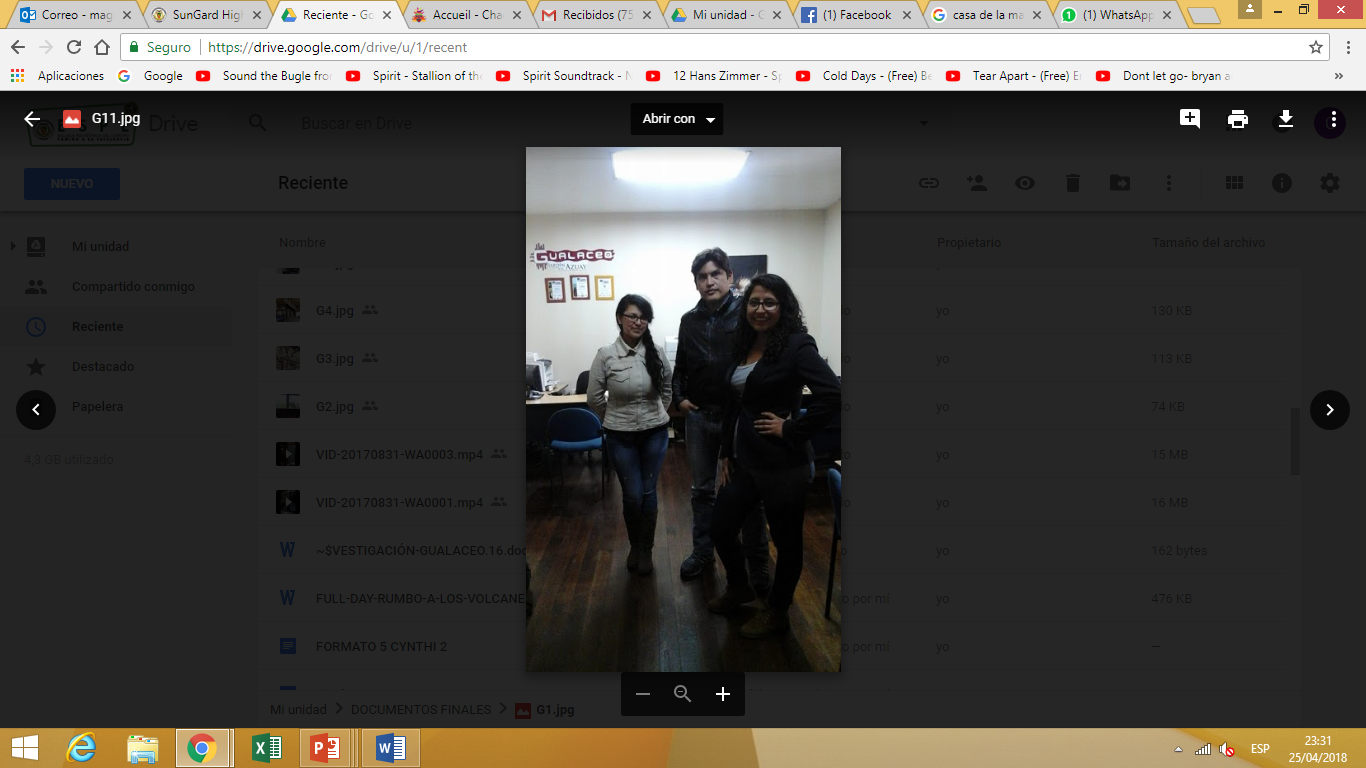 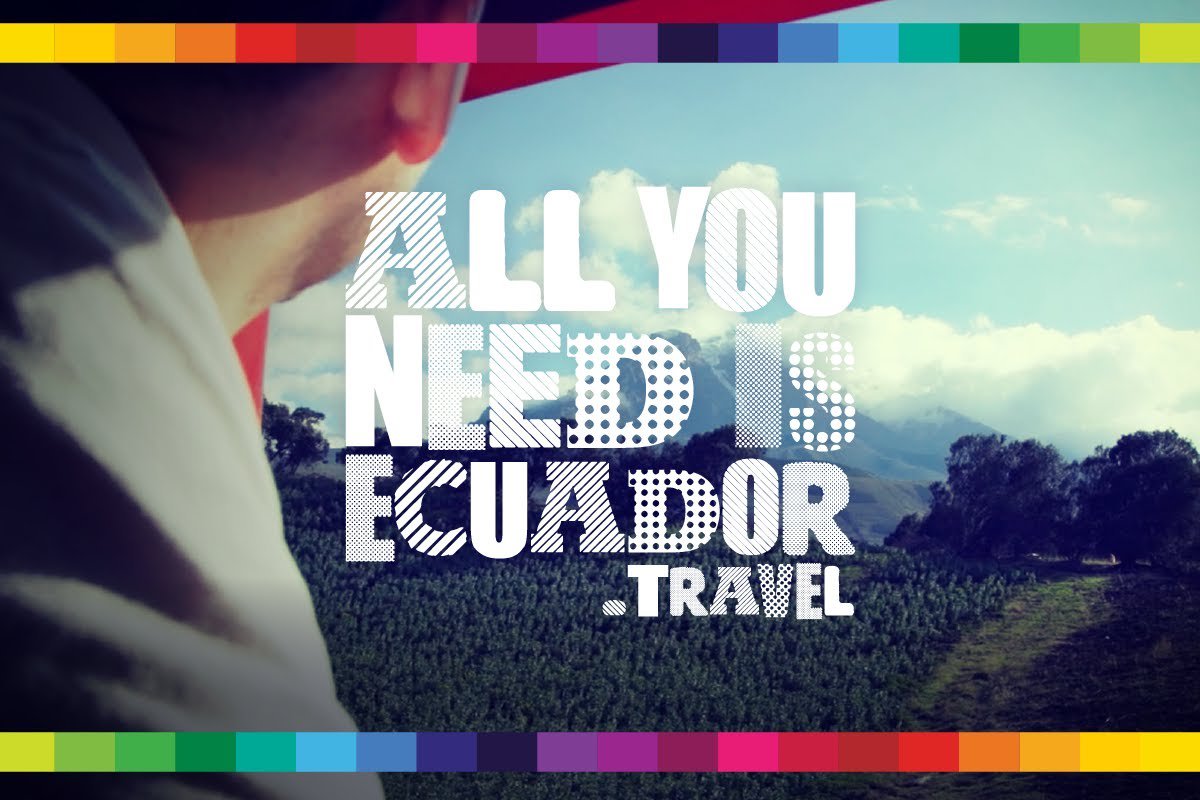 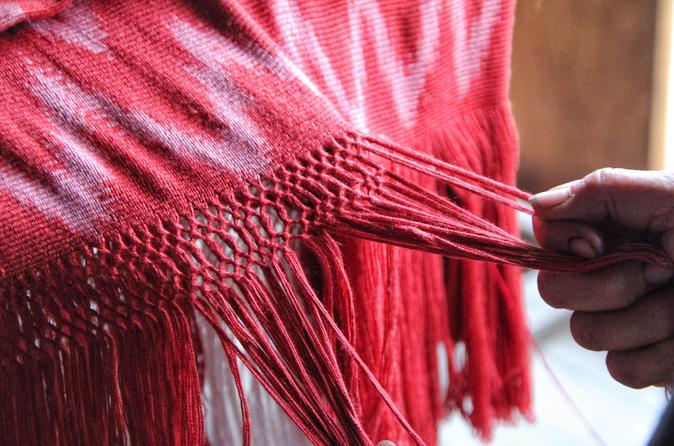 PROPUESTA
 CENTRO DE DIFUSIÓN TURÍSTICA DE LA MACANA
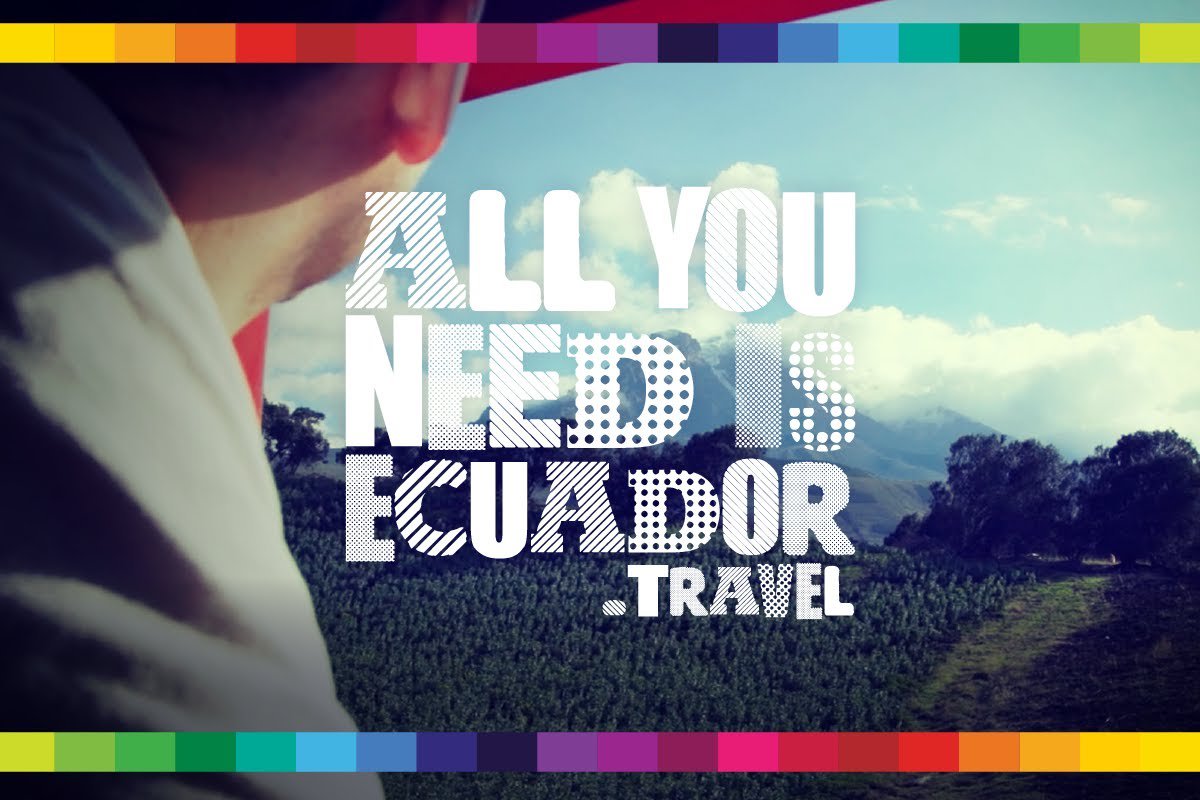 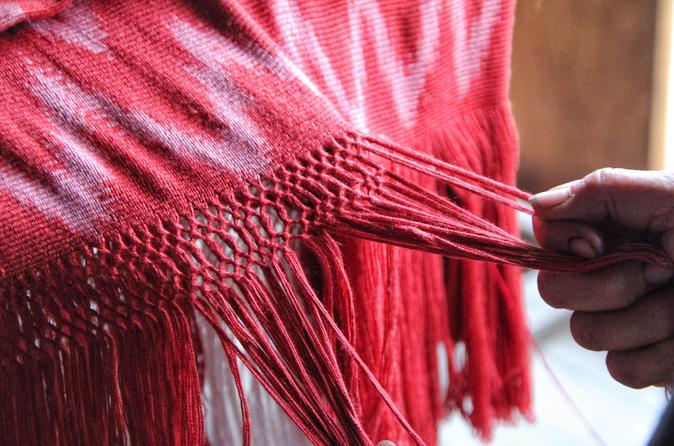 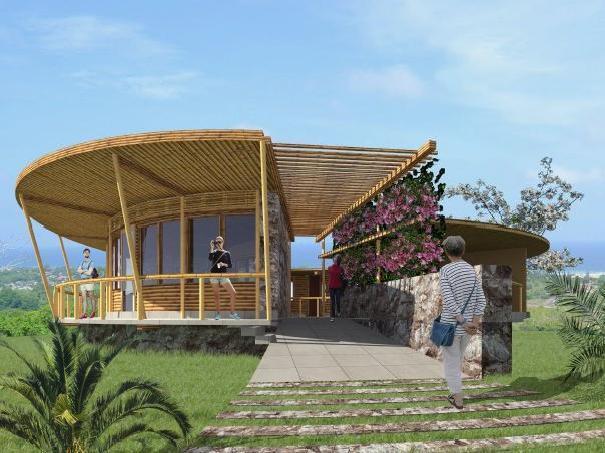 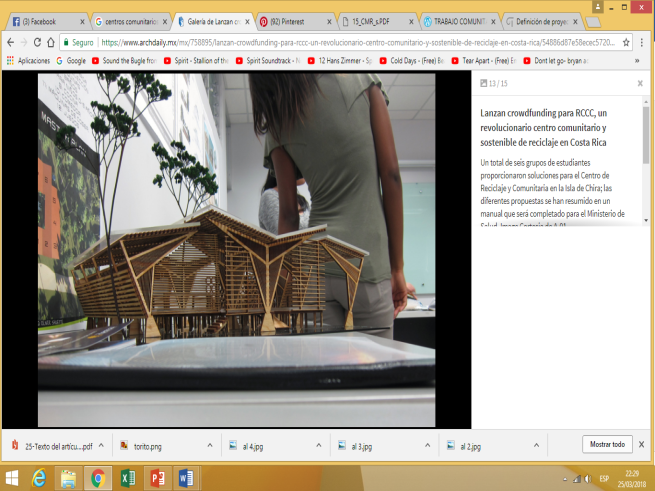 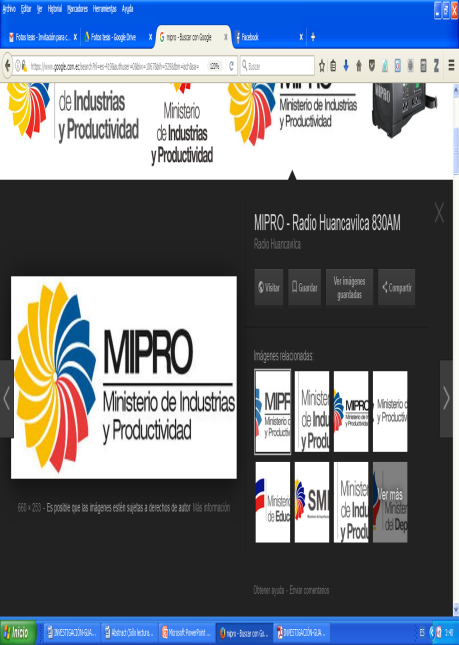 1
Integración de la Comunidad
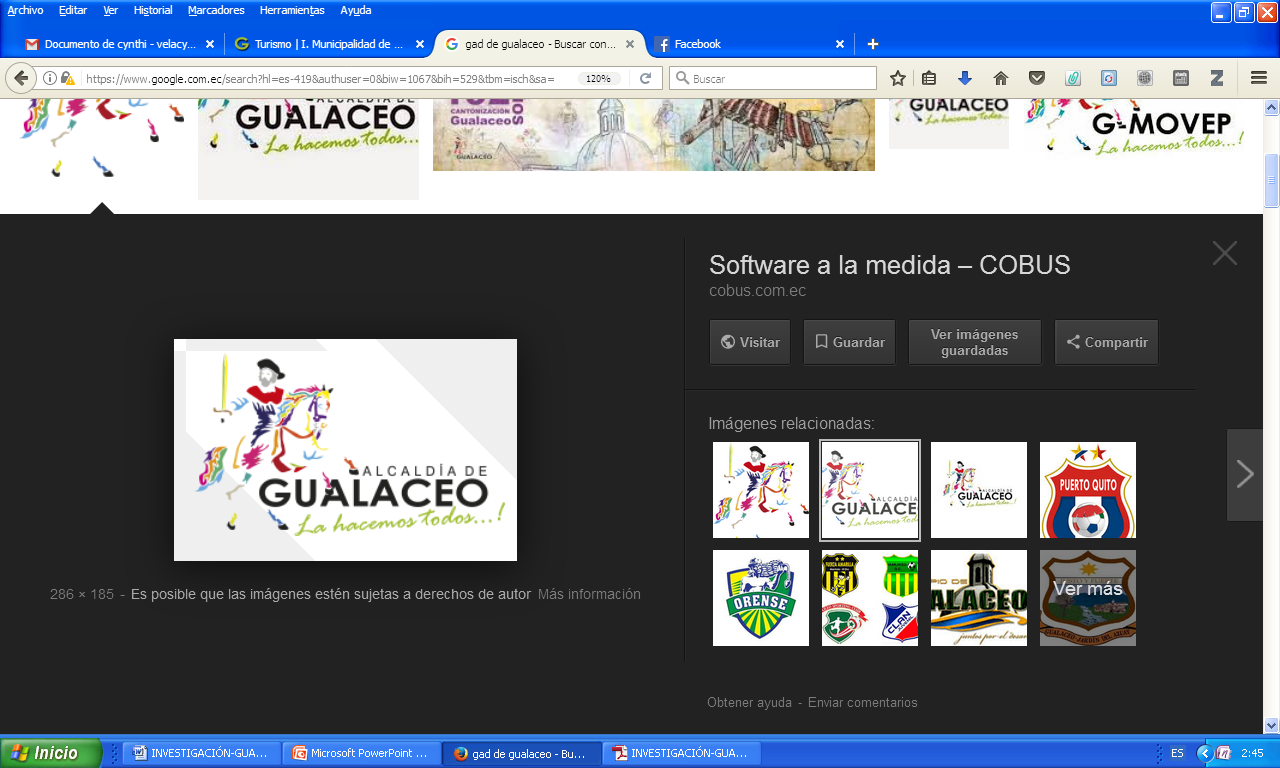 Diseñar
60 % funcionalidad
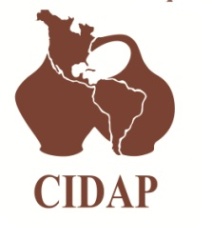 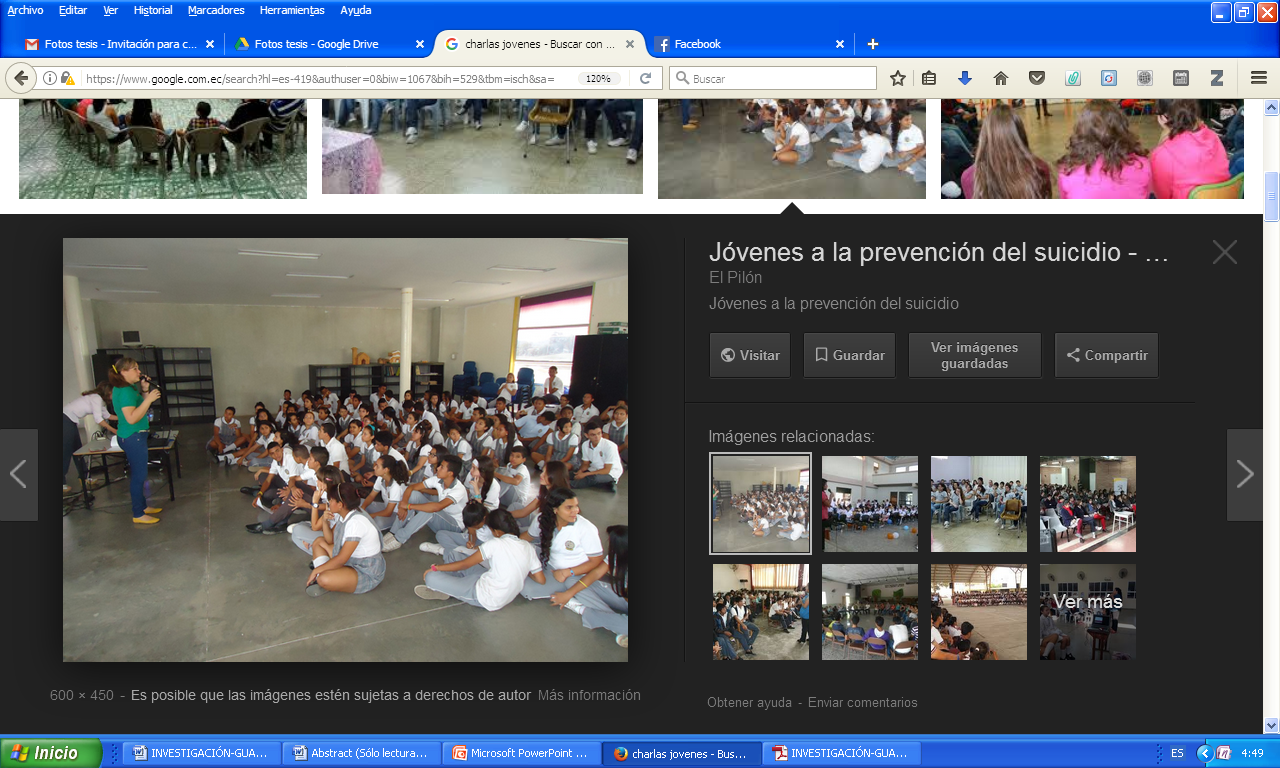 Apreciar el legado cultural
2
Capacitar a jóvenes
70 % temas de valoración
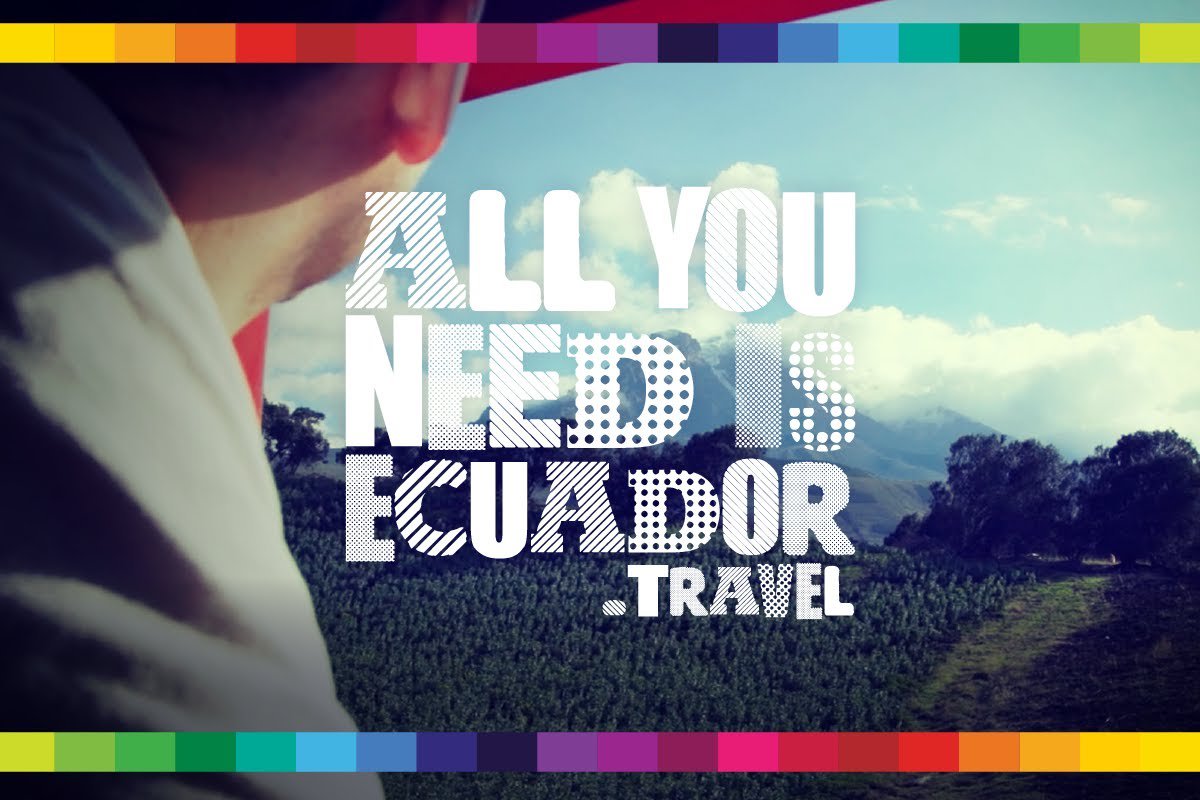 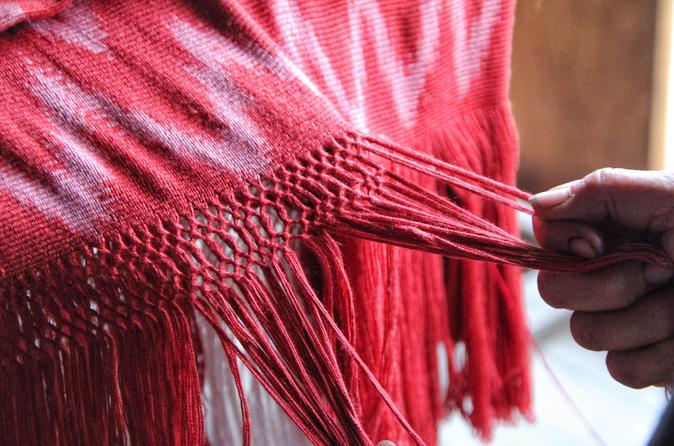 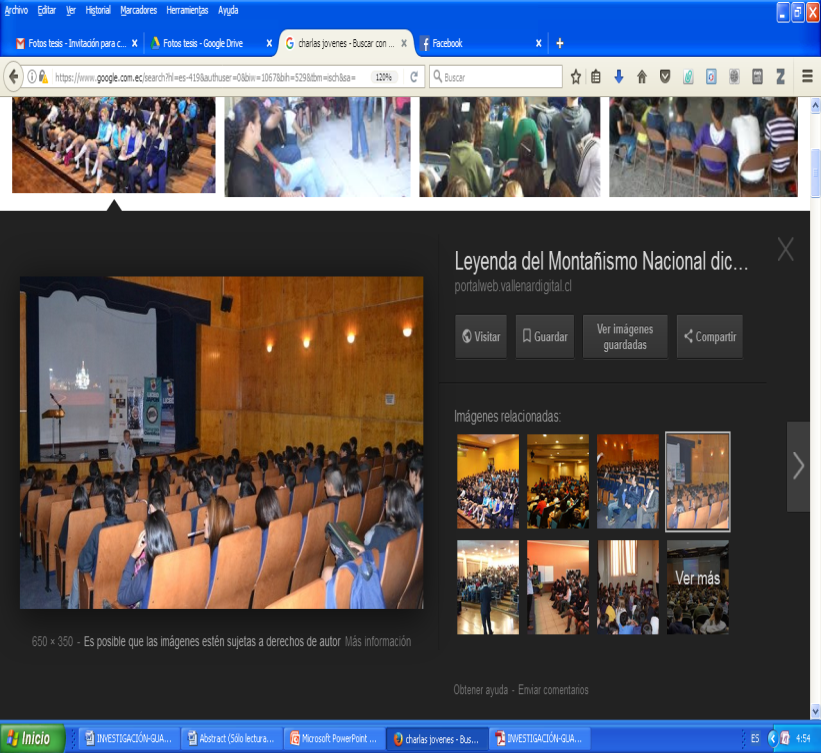 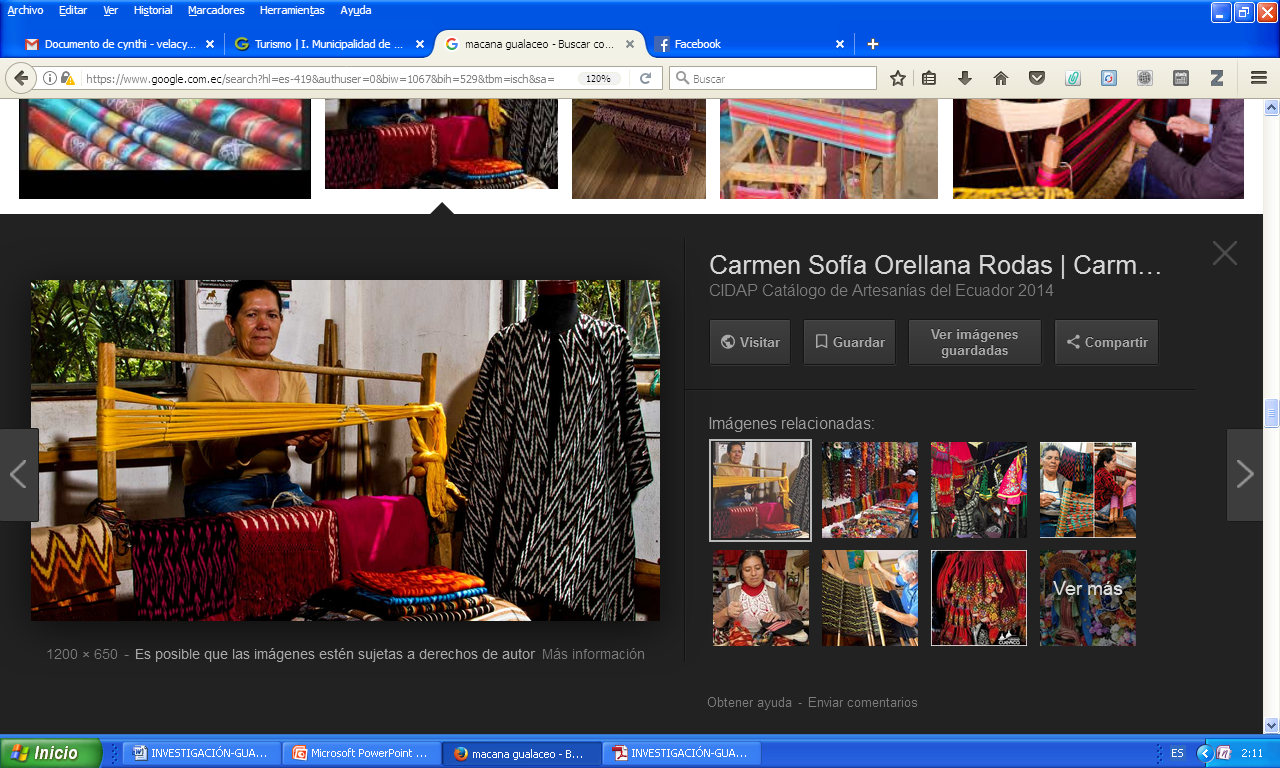 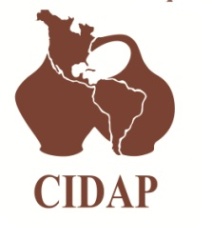 Difundir
1
Los turistas conocen más la Macana
90 % el proceso y Patrimonio
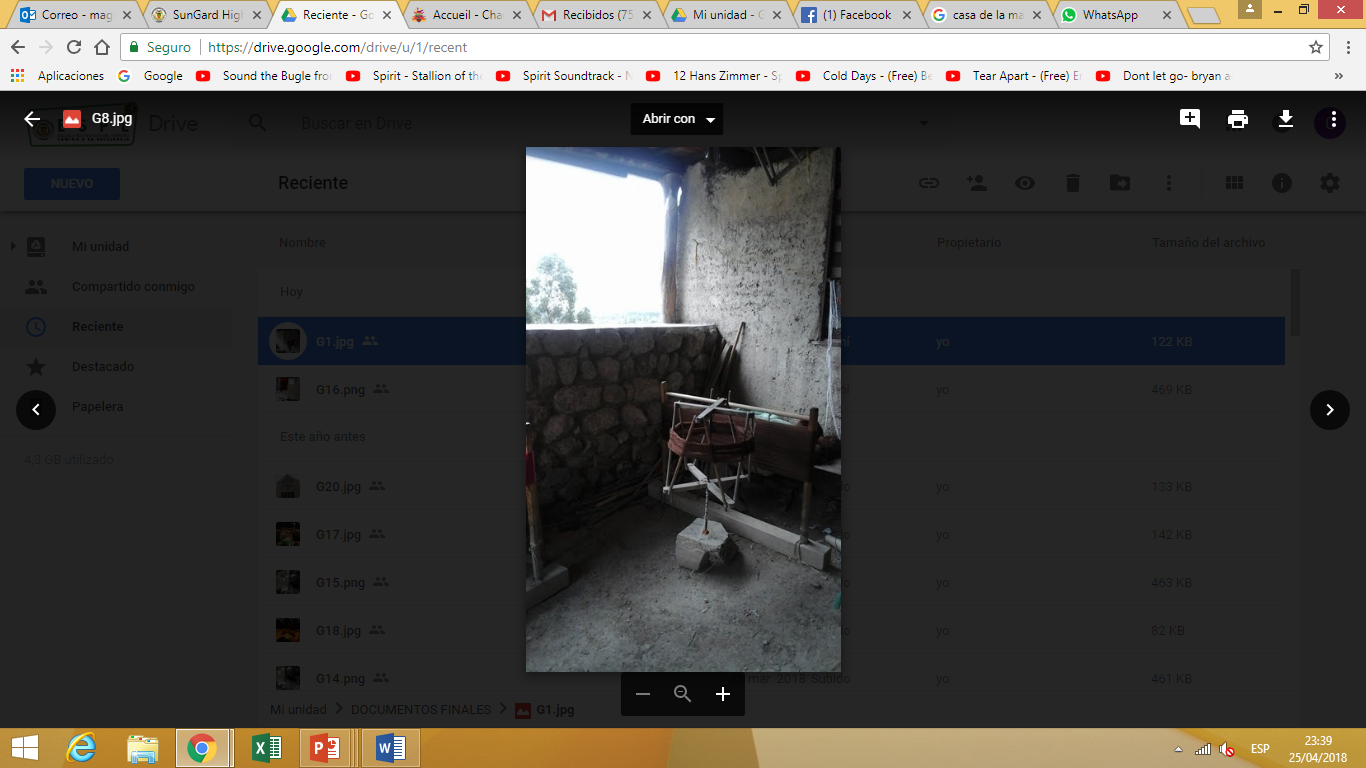 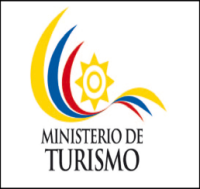 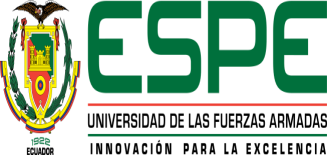 Capacitar a artesanos  en temas de guianza
2
Potencializar el turismo
Diseño e implementación
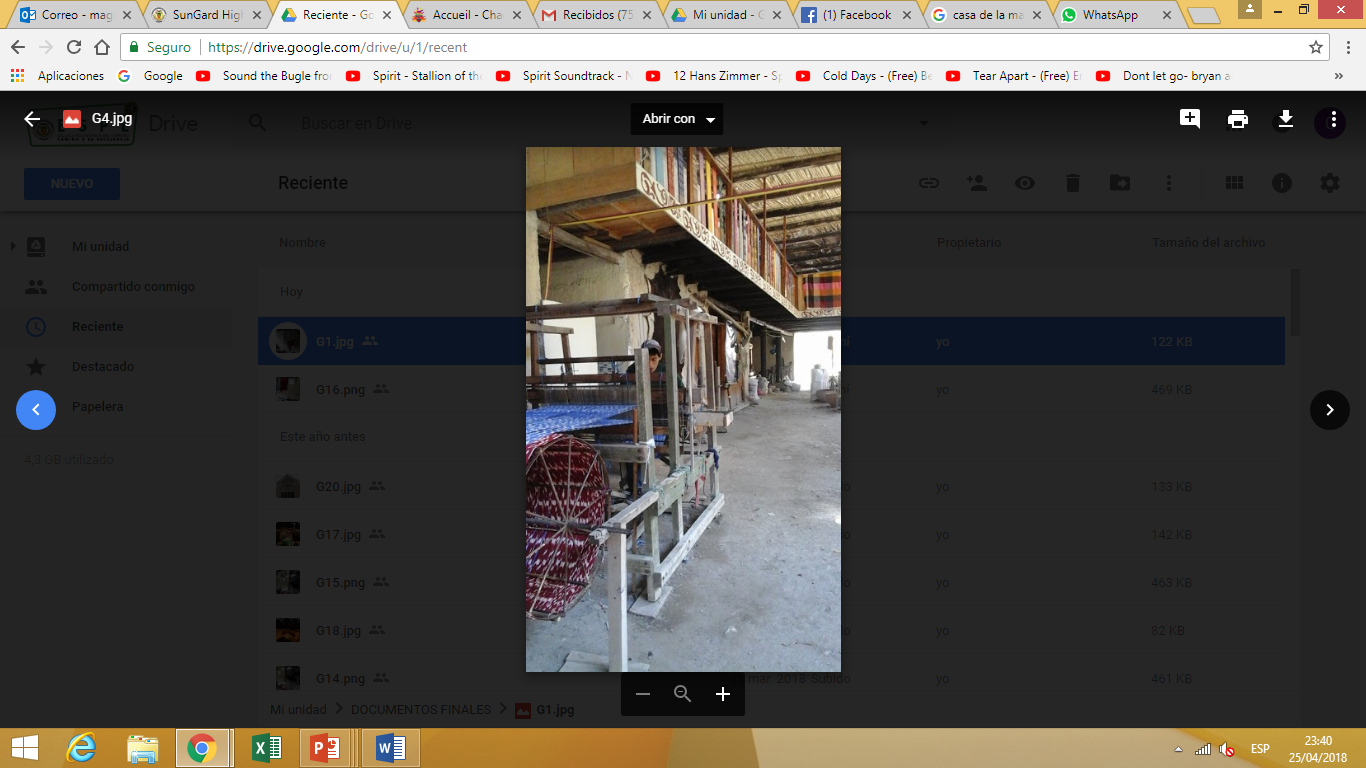 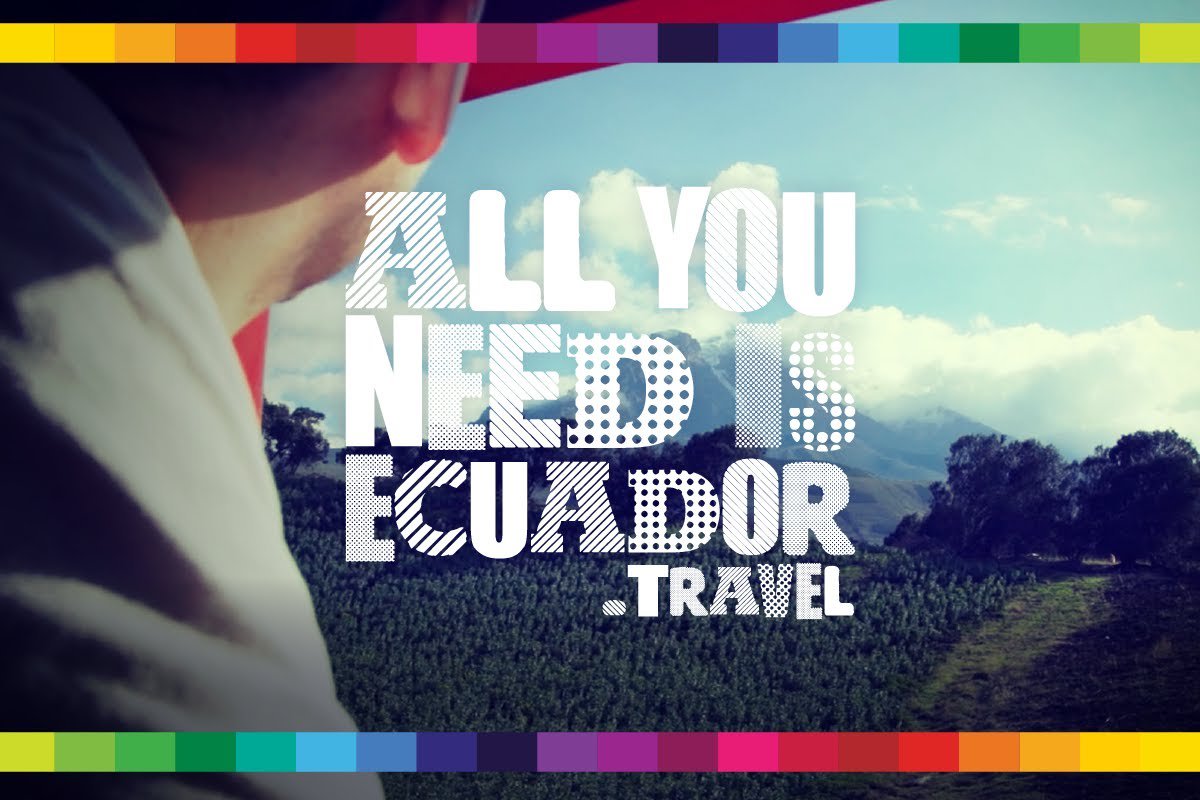 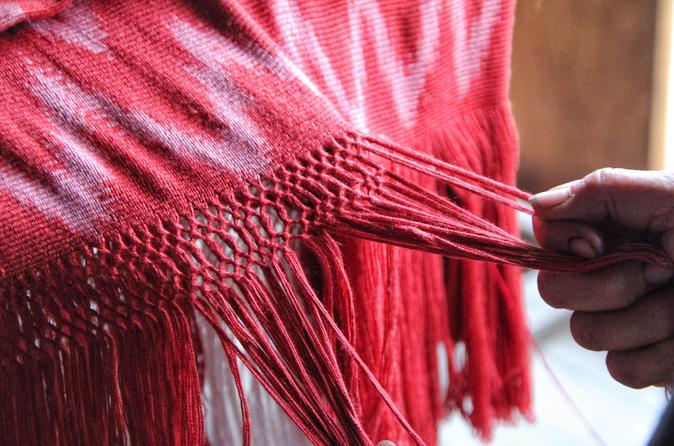 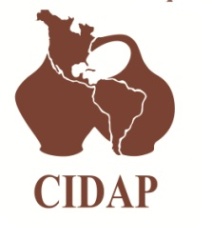 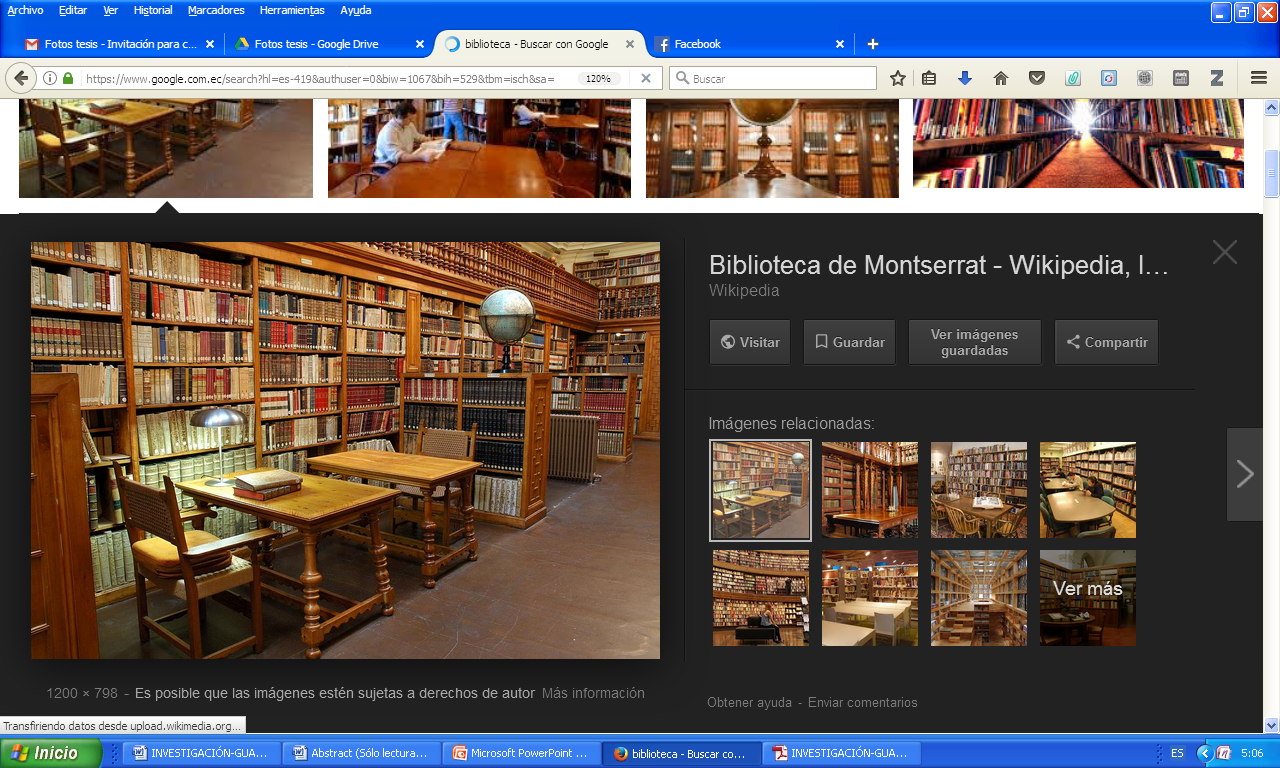 Recabar información
Fuente de consulta actualizado
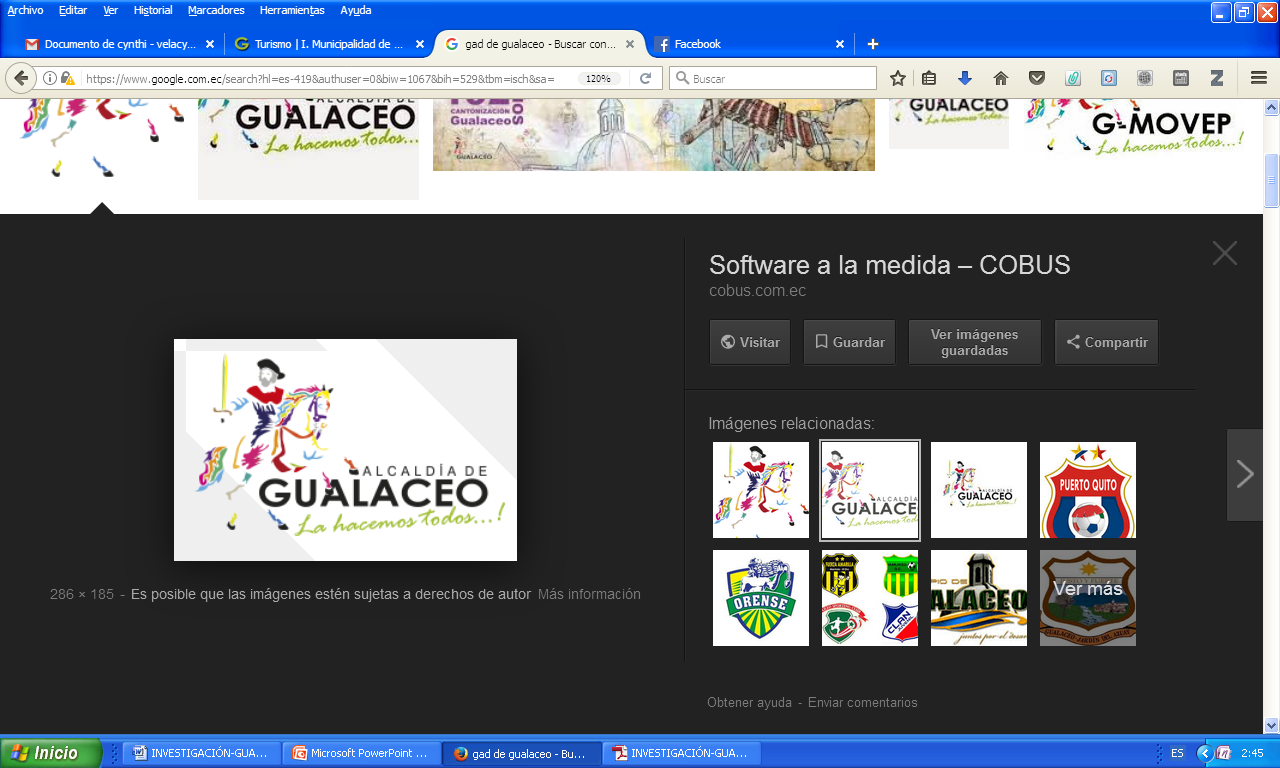 1
Plazo de 1 año
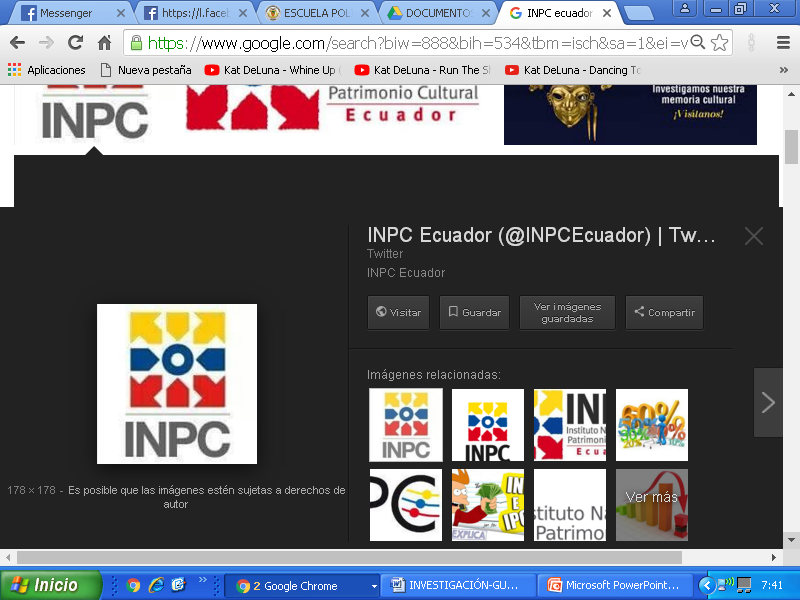 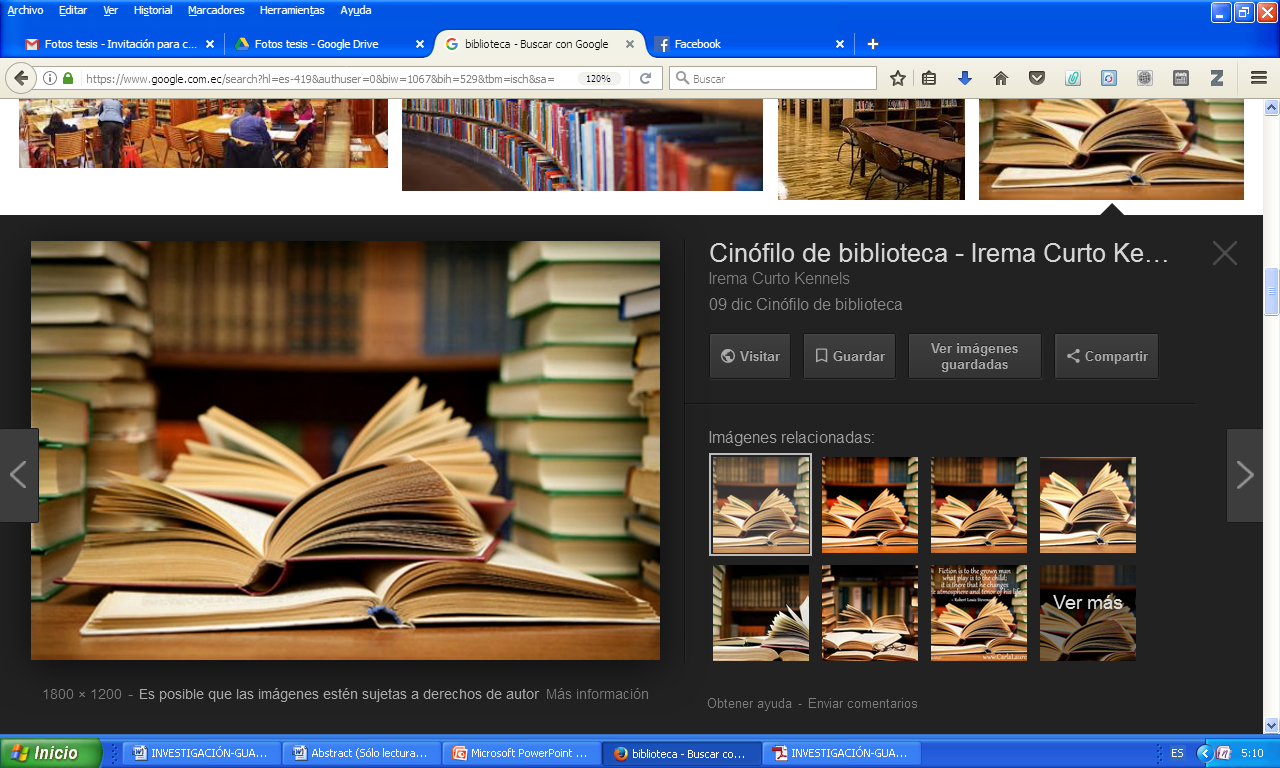 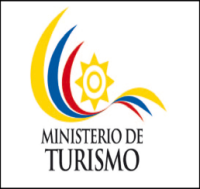 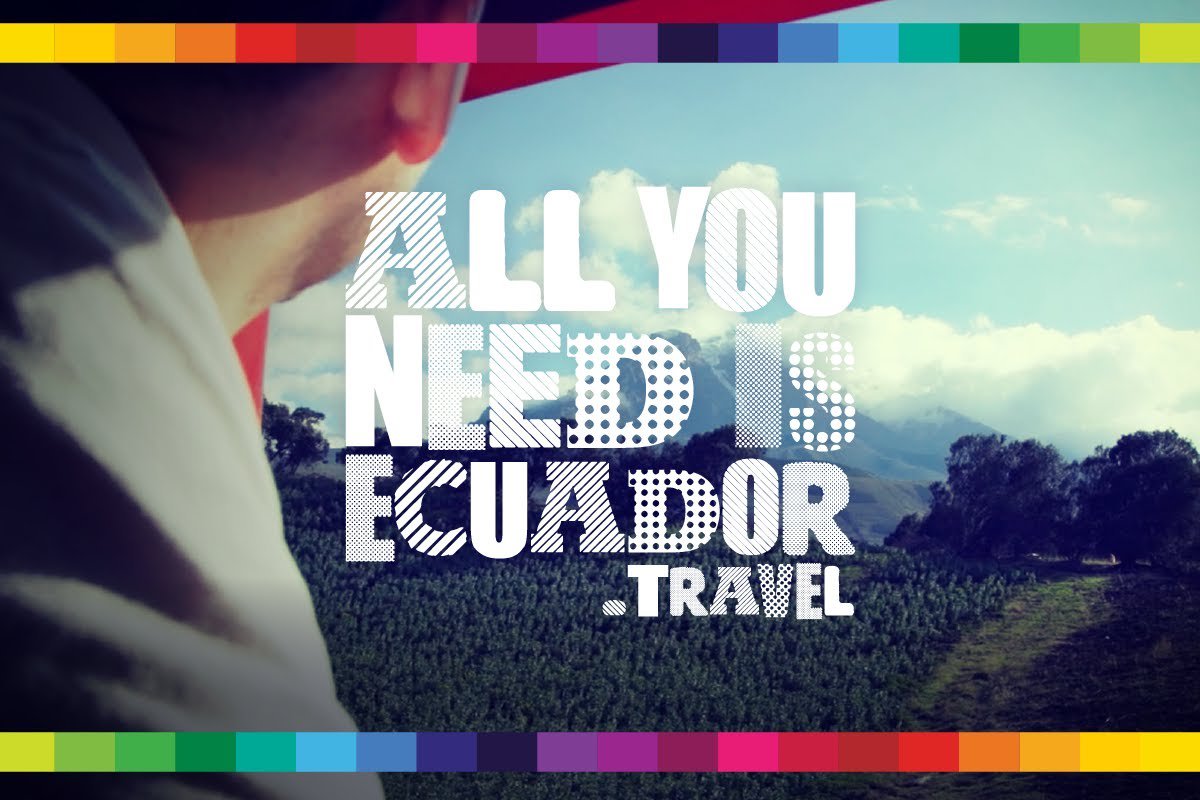 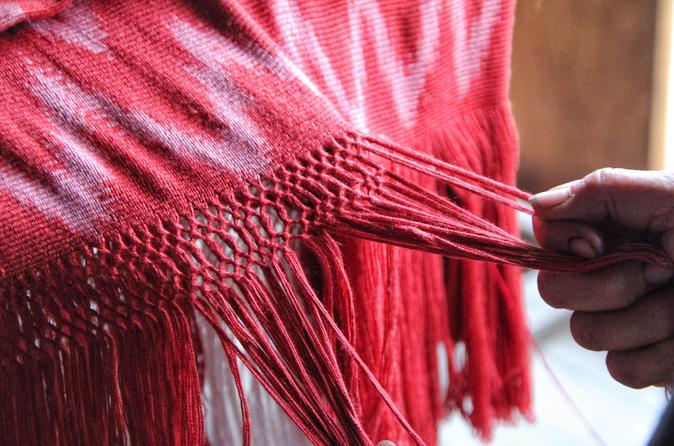 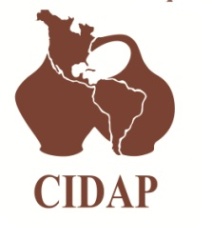 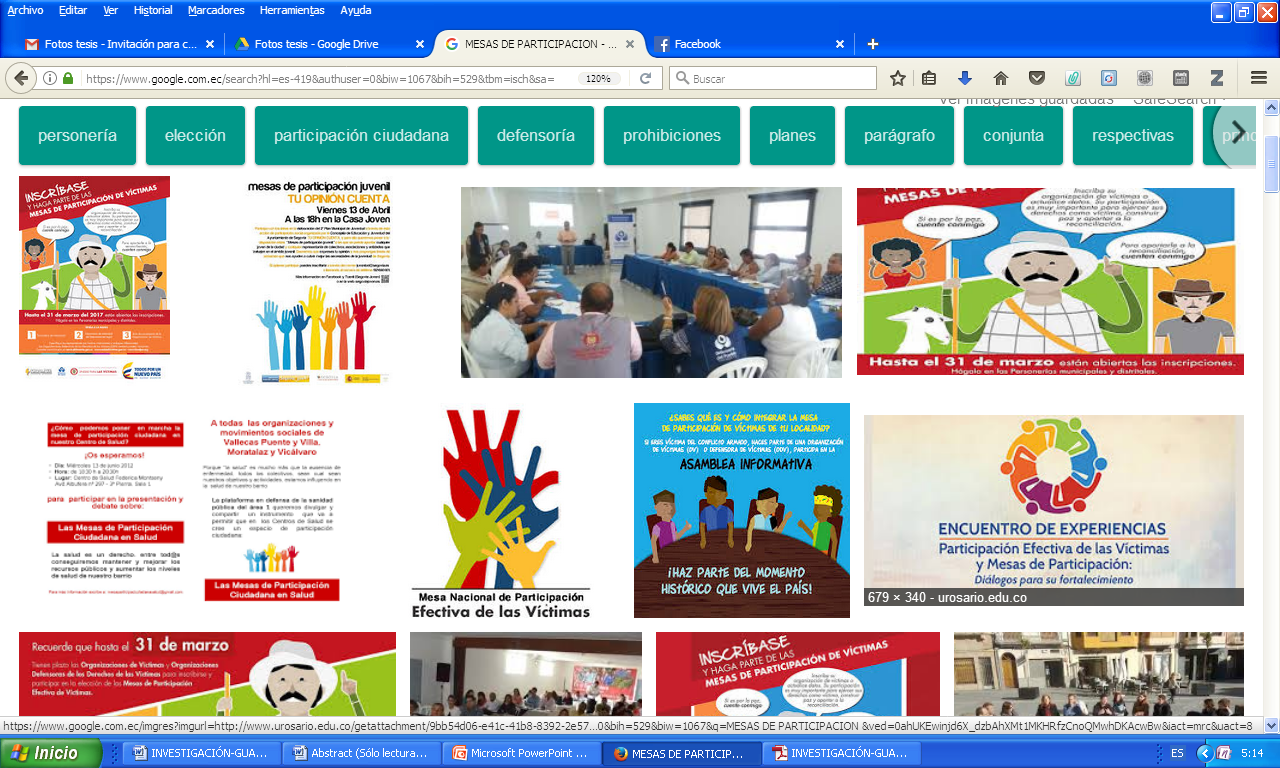 Reunir a entidades
1
Reuniones participativas
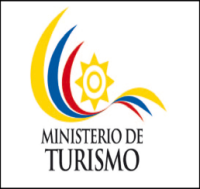 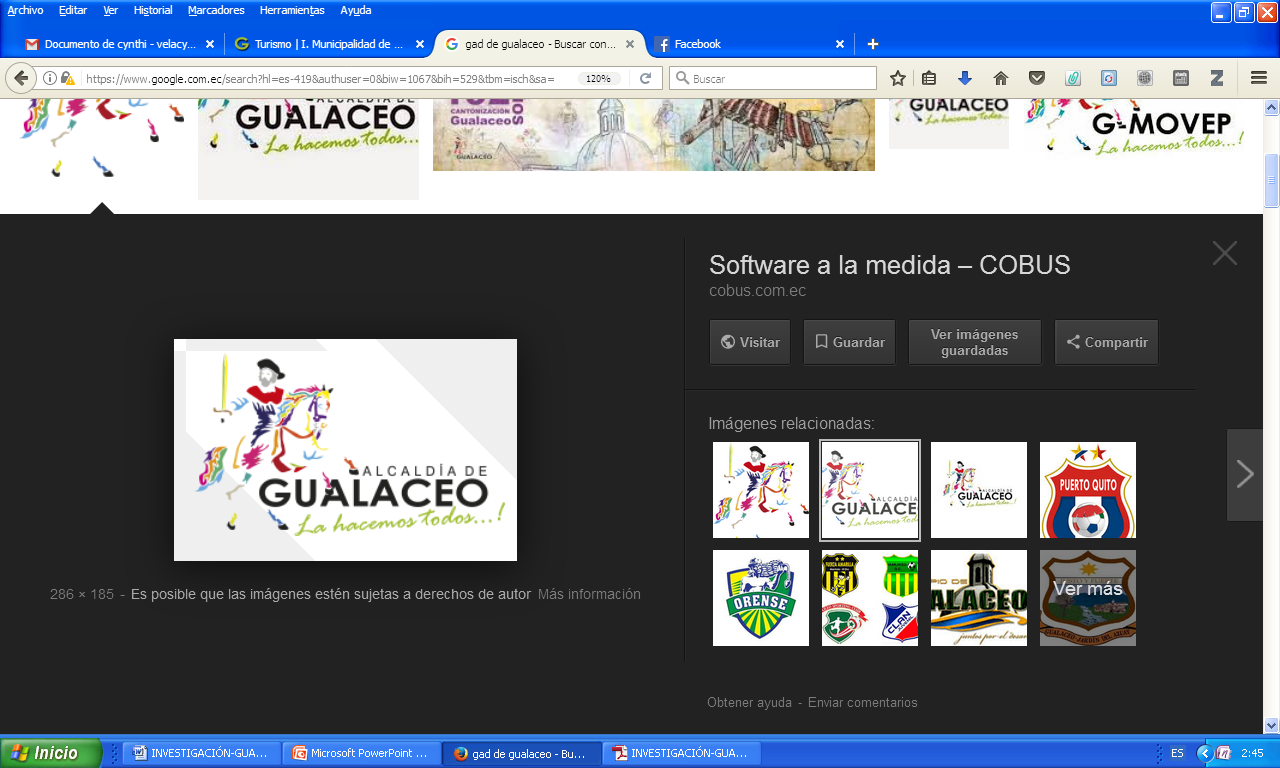 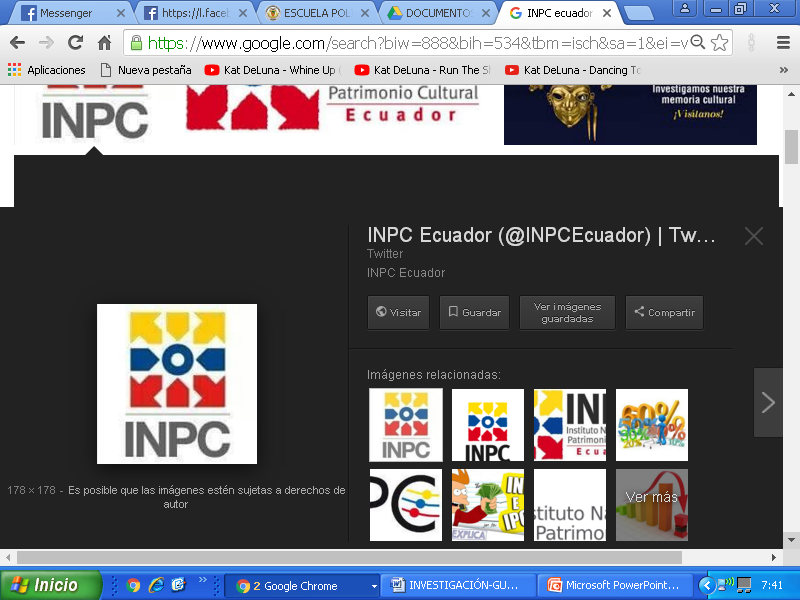 70 % llegar a acuerdos
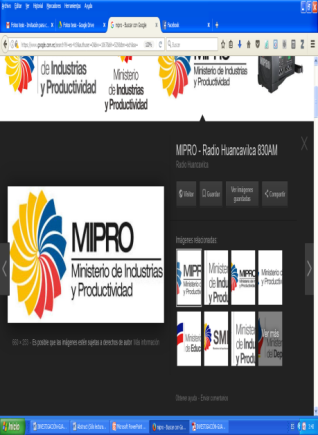 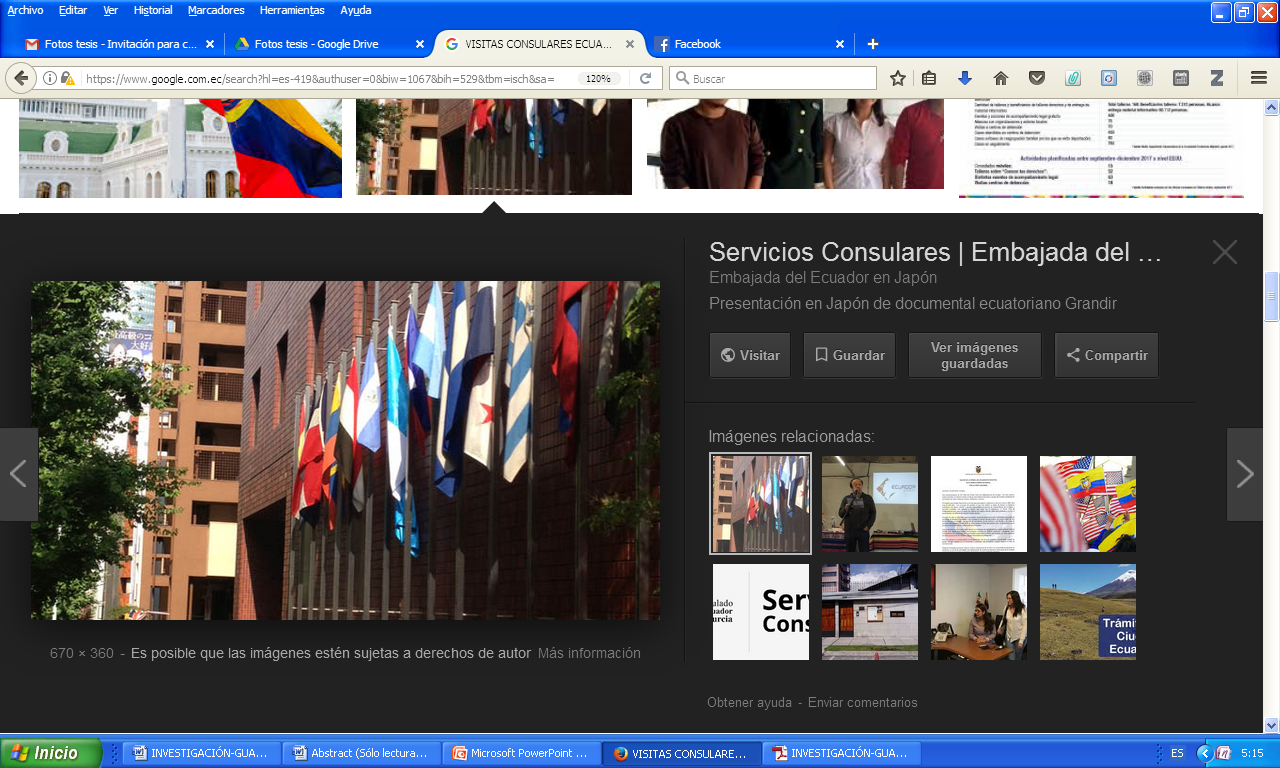 Visitas consulares
2
De a conocer la Macana internacionalmente
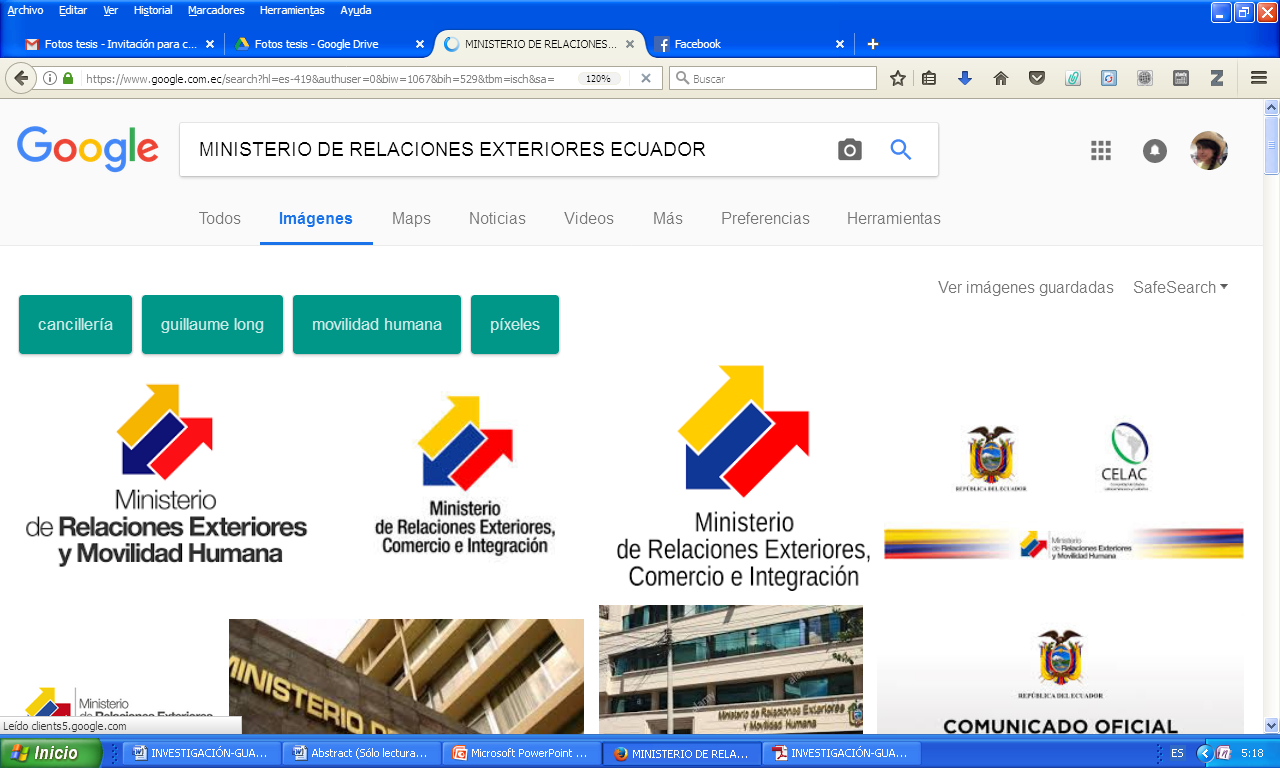 80 %  en un año
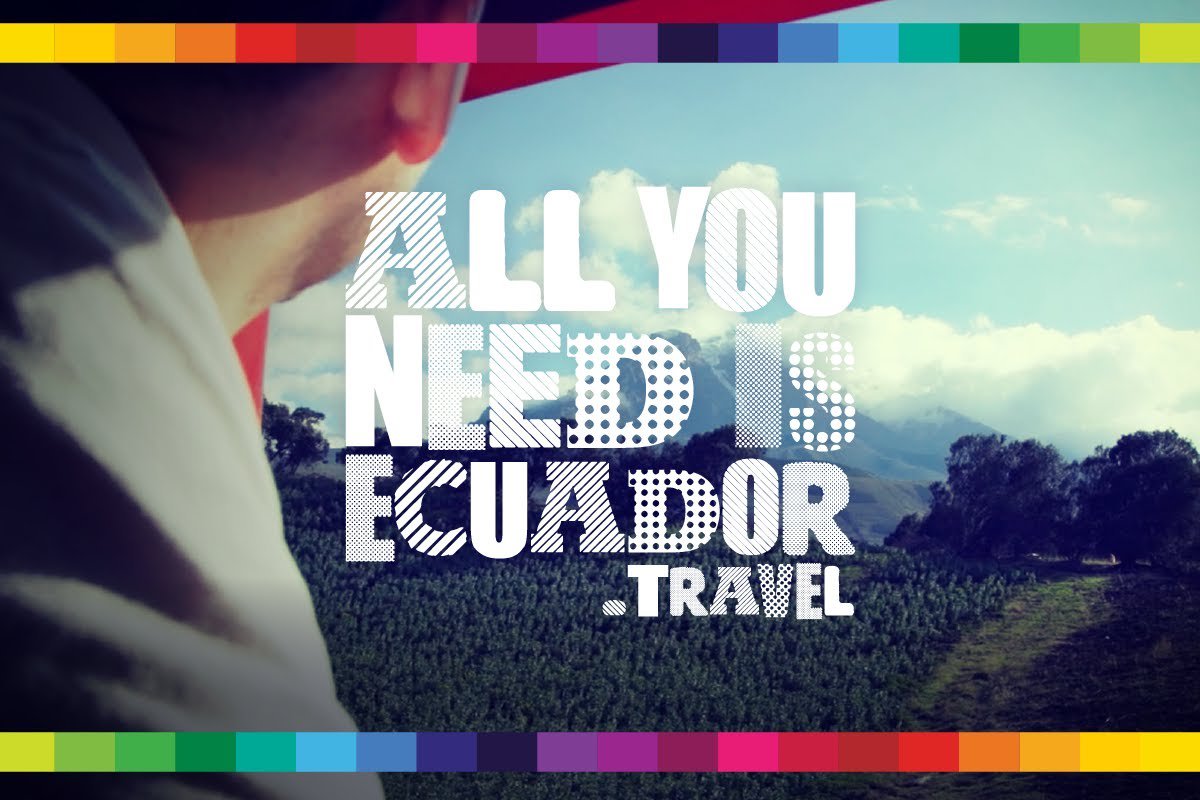 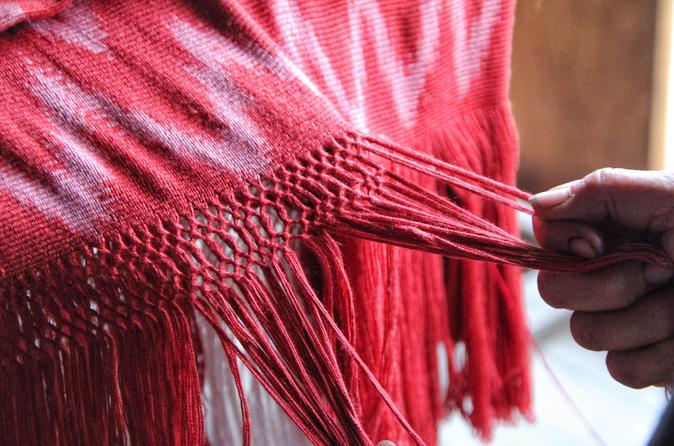 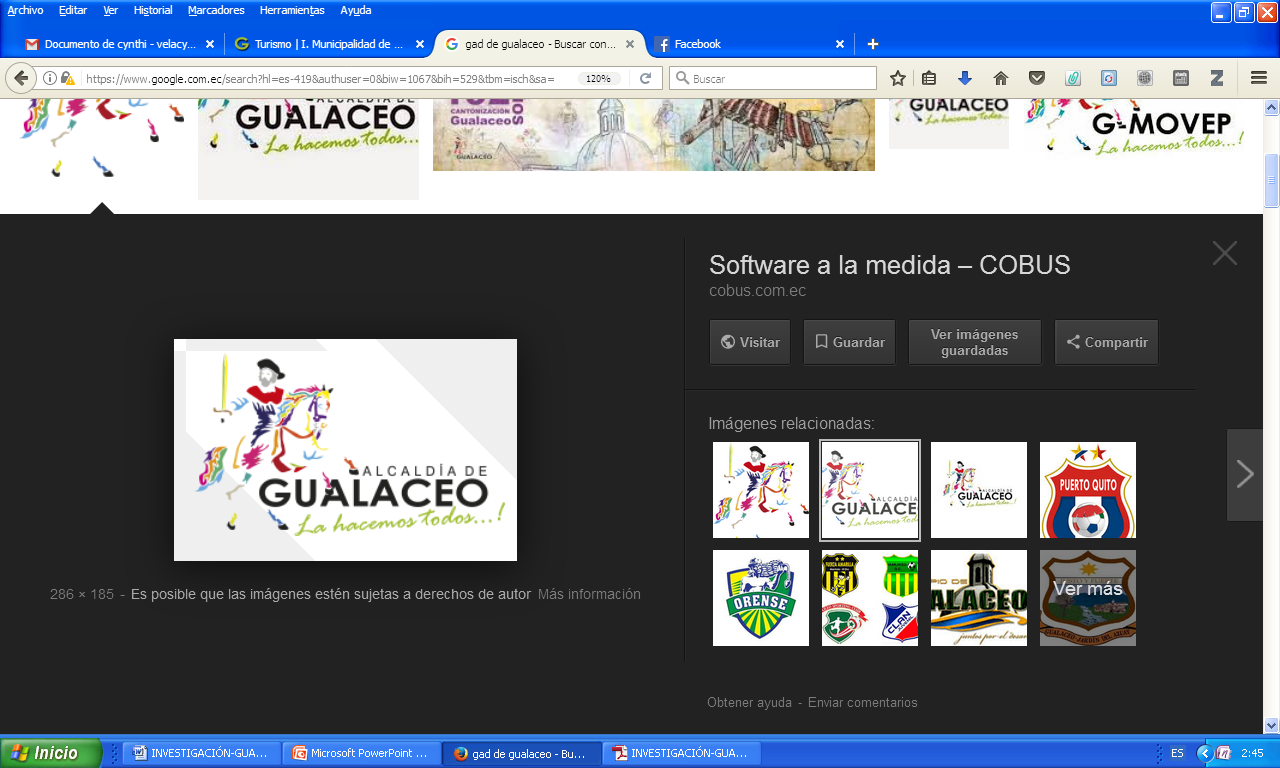 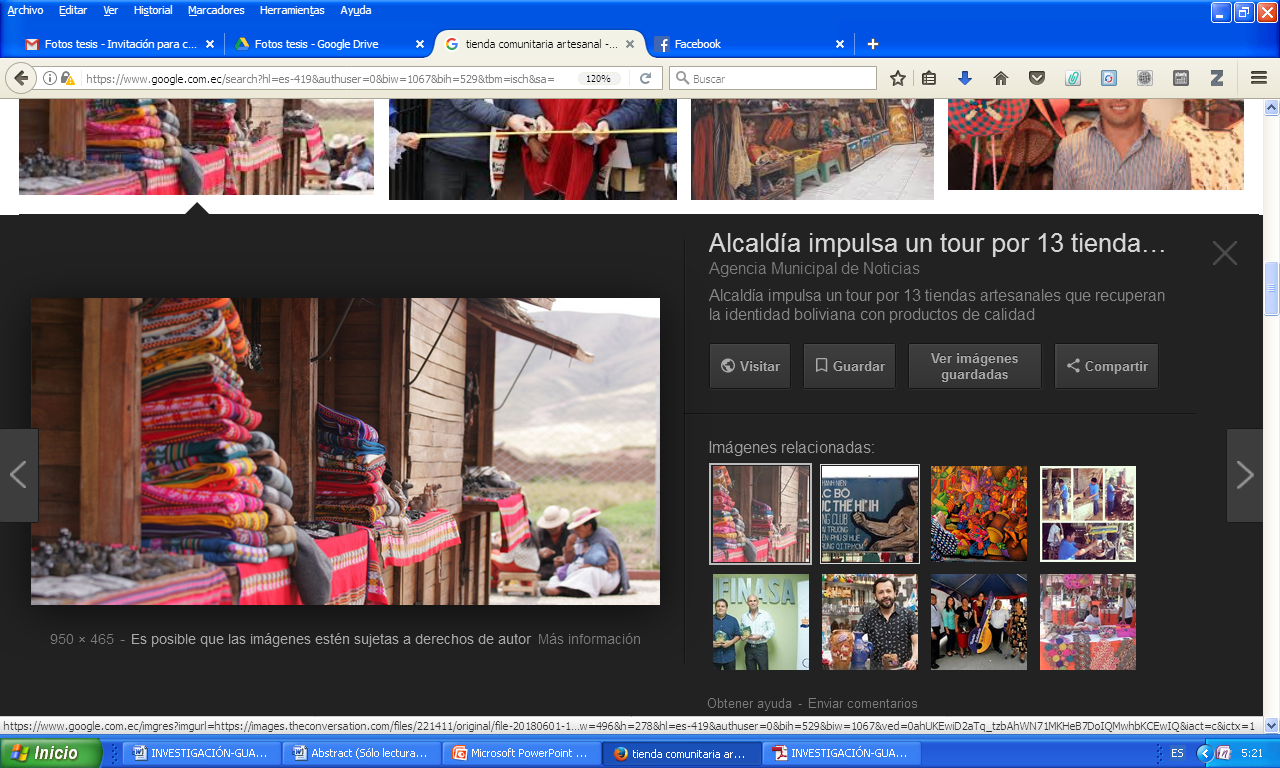 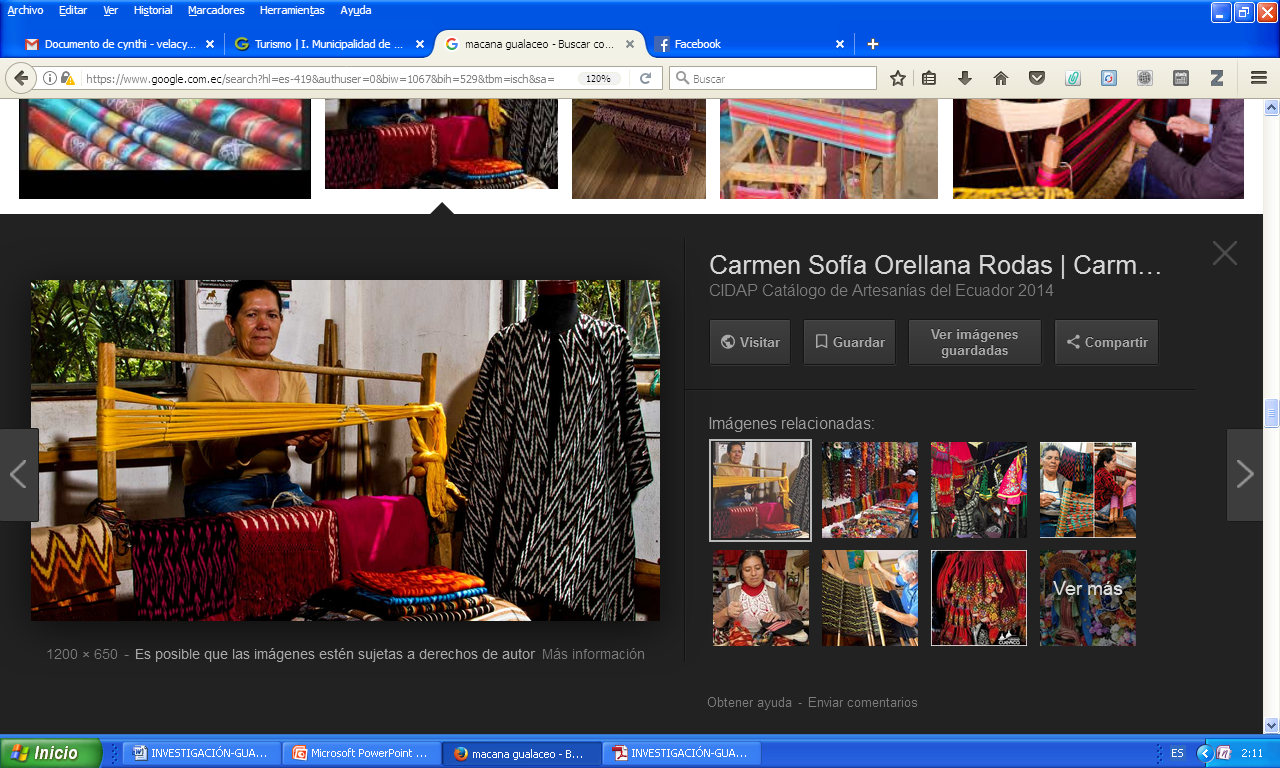 1
Organizar la venta justa
Contribuir con la comercialización
Recolectar las artesanías
50% e un año
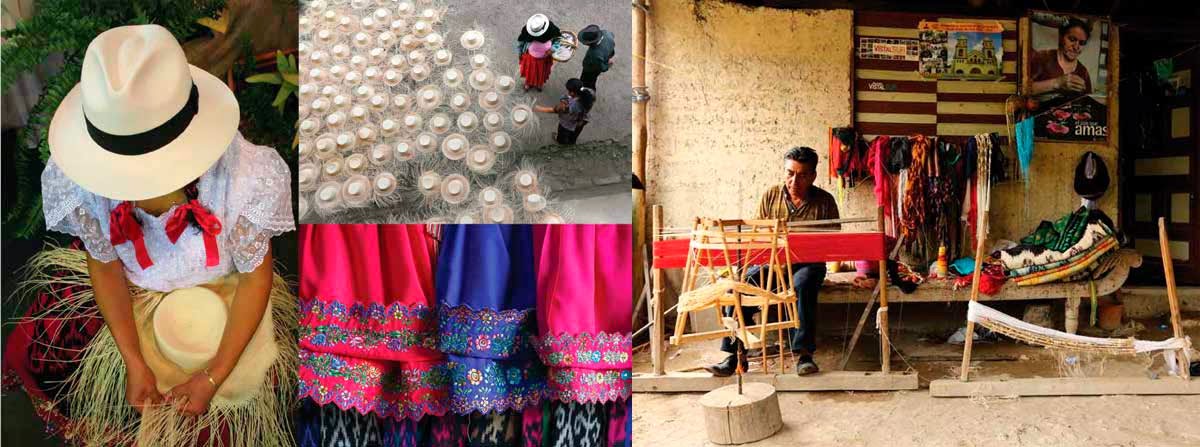 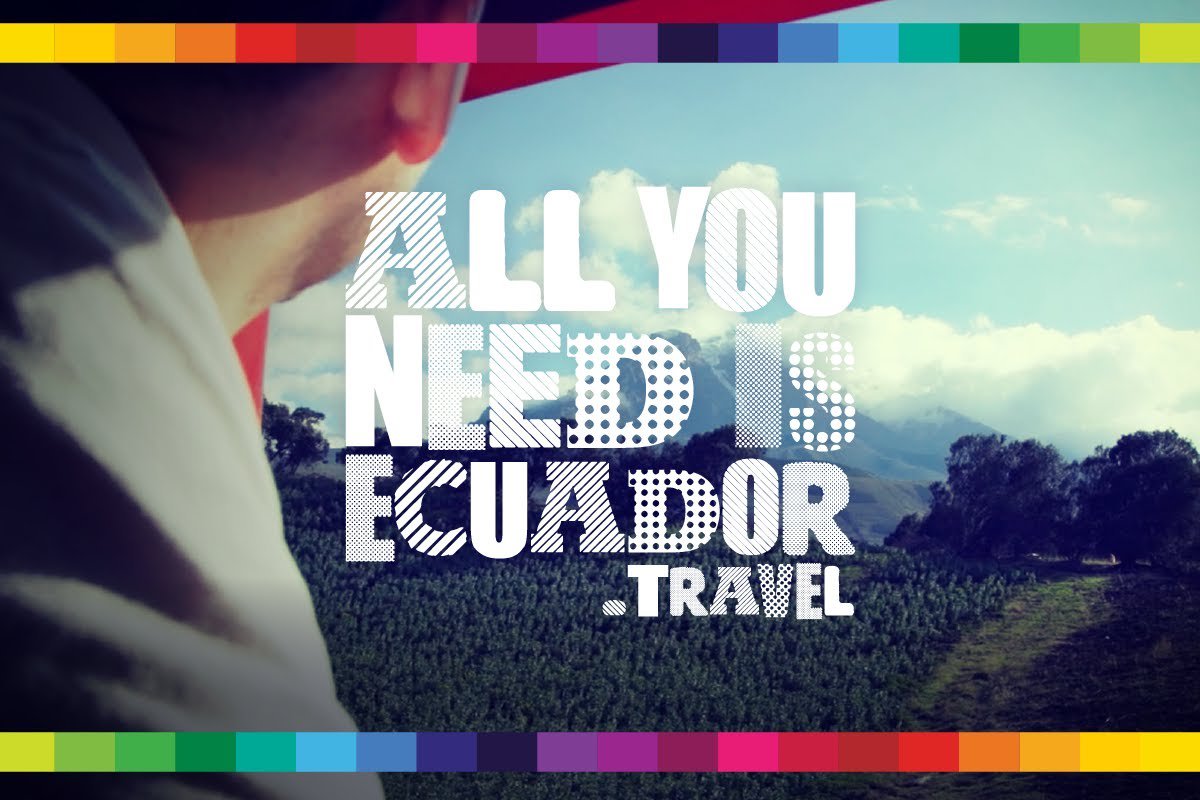 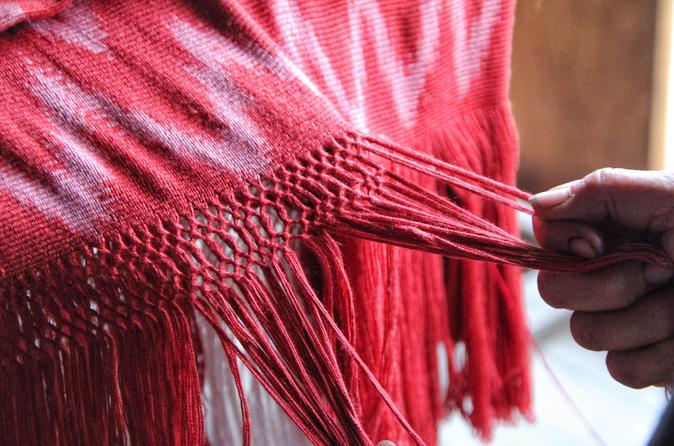 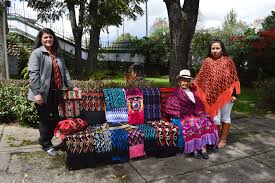 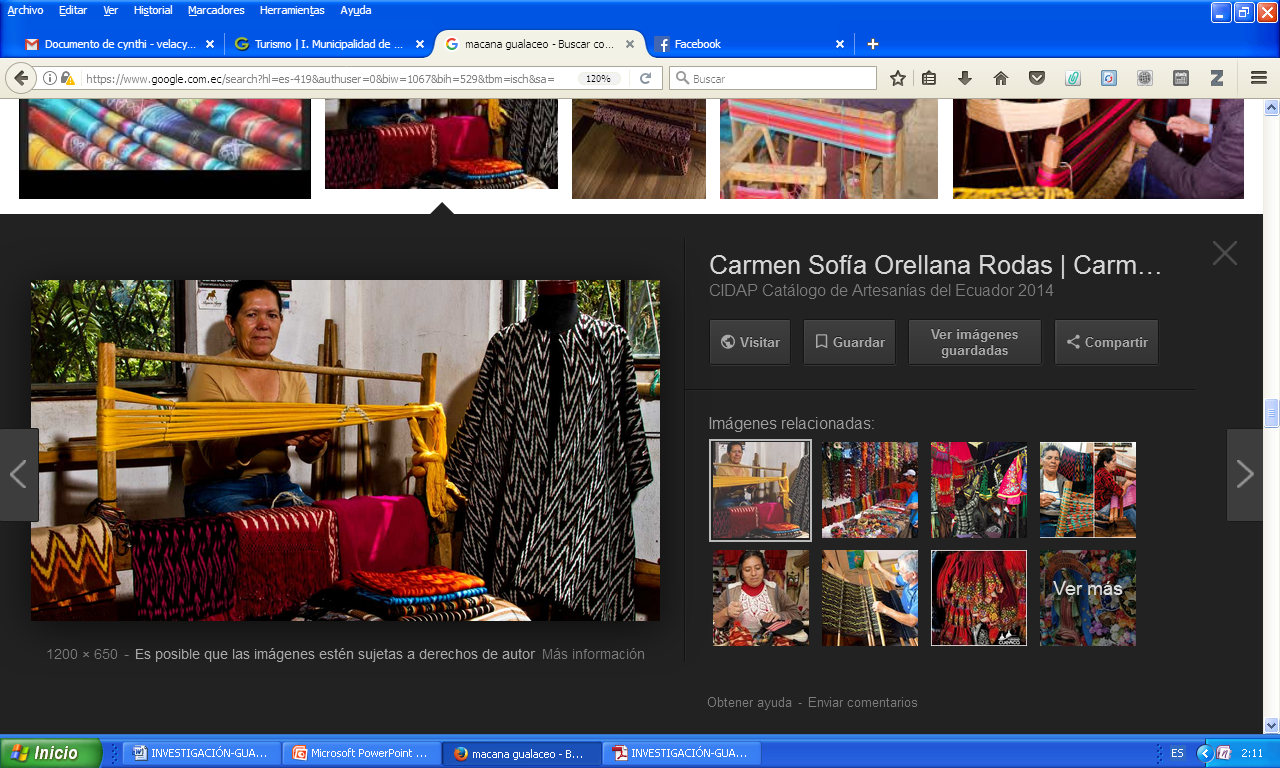 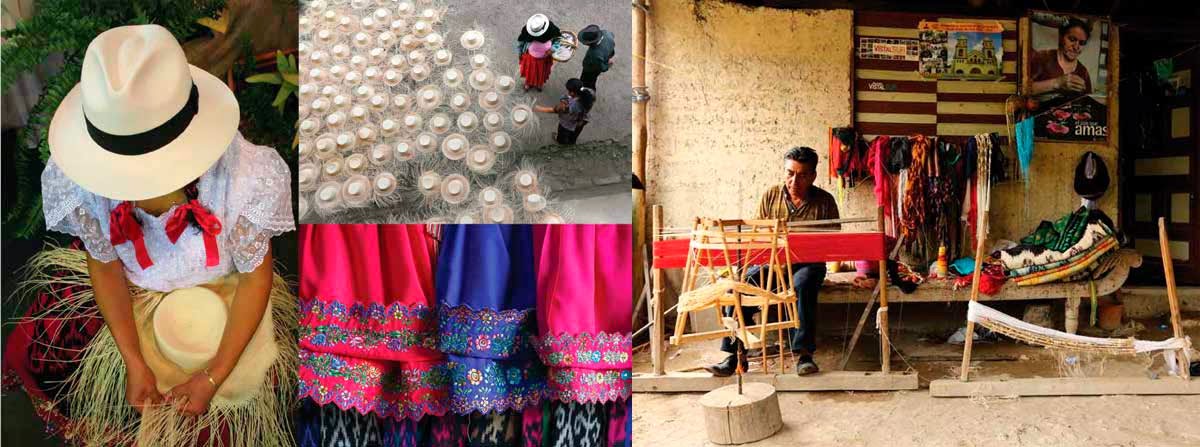 Participación
1
La comunidad será el motor de desarrollo
80 % de macaneros
Plazo de 2 años
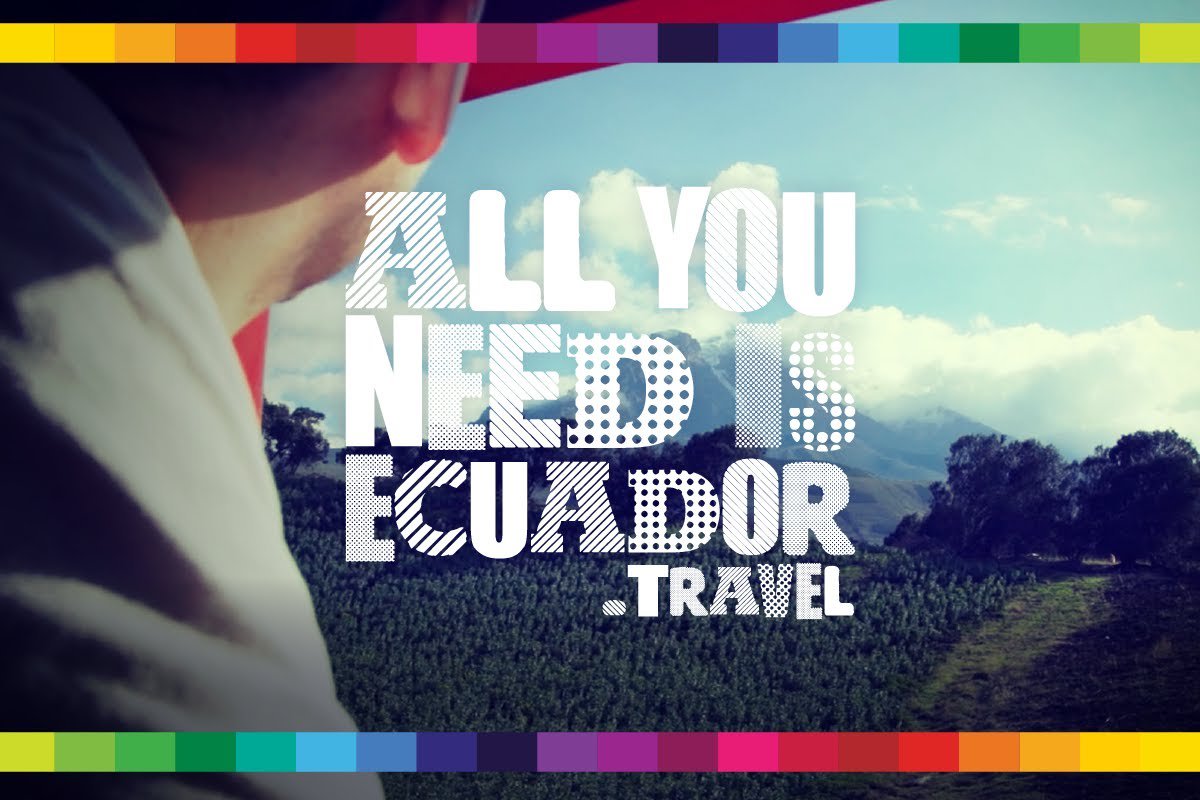 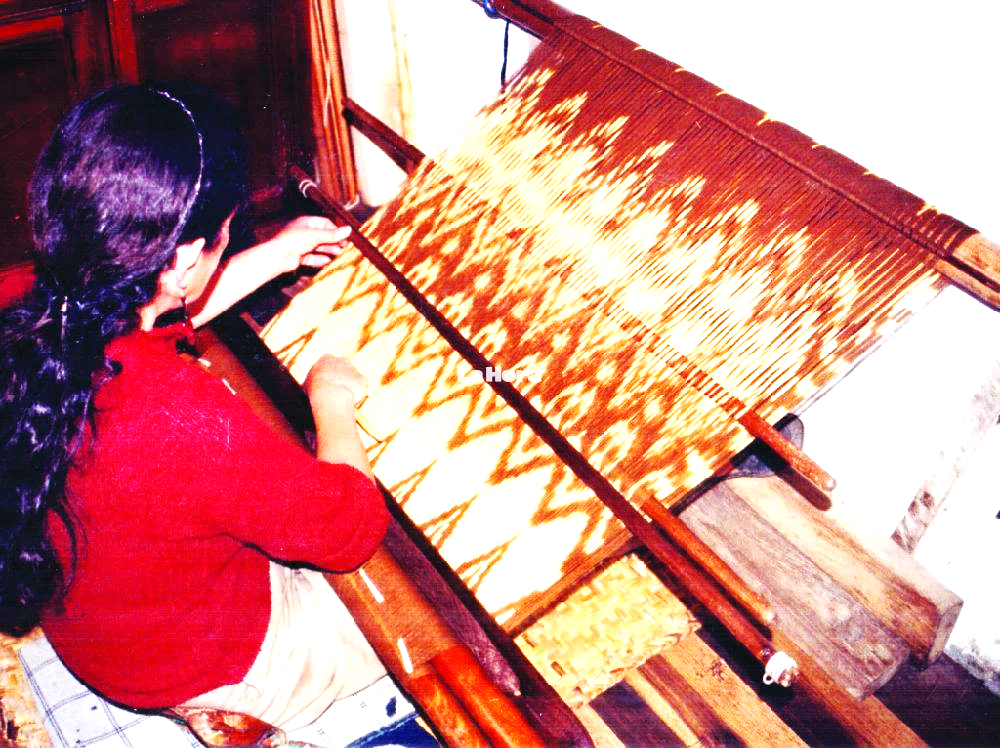 CONCLUSIONES
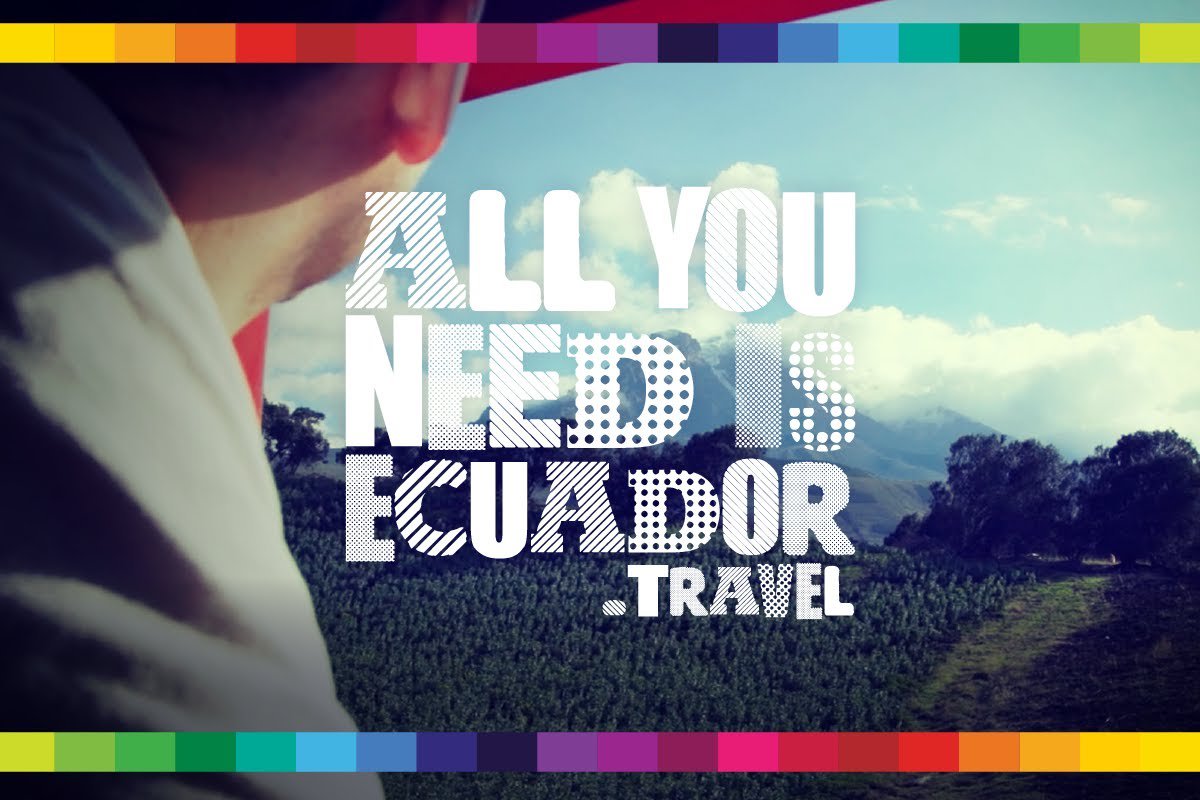 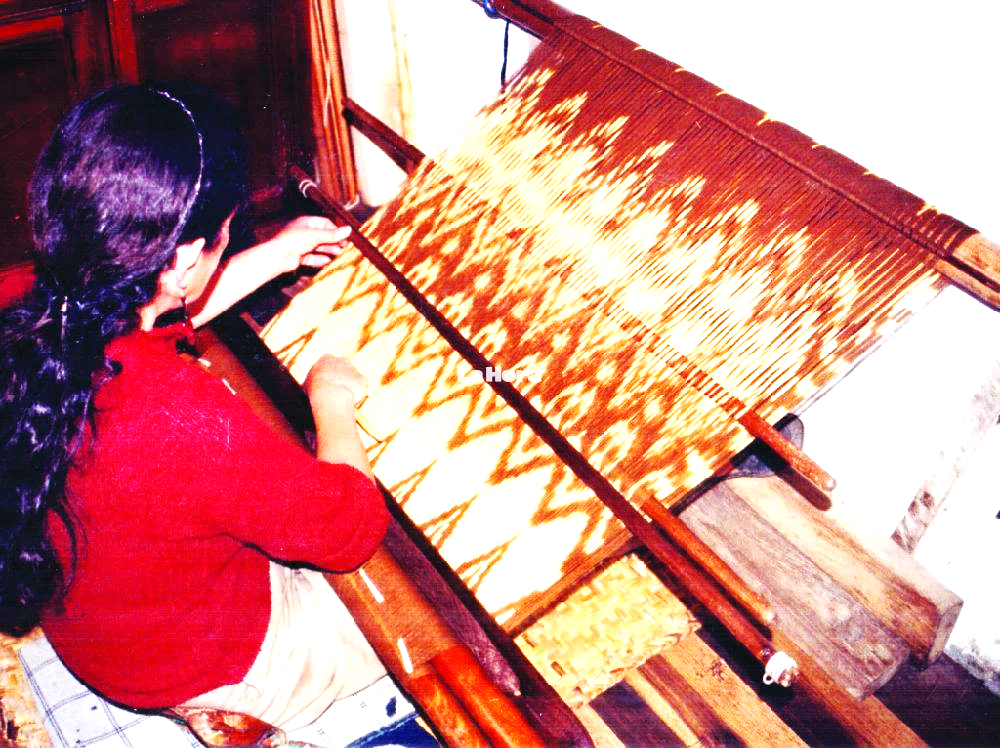 RECOMENDACIONES
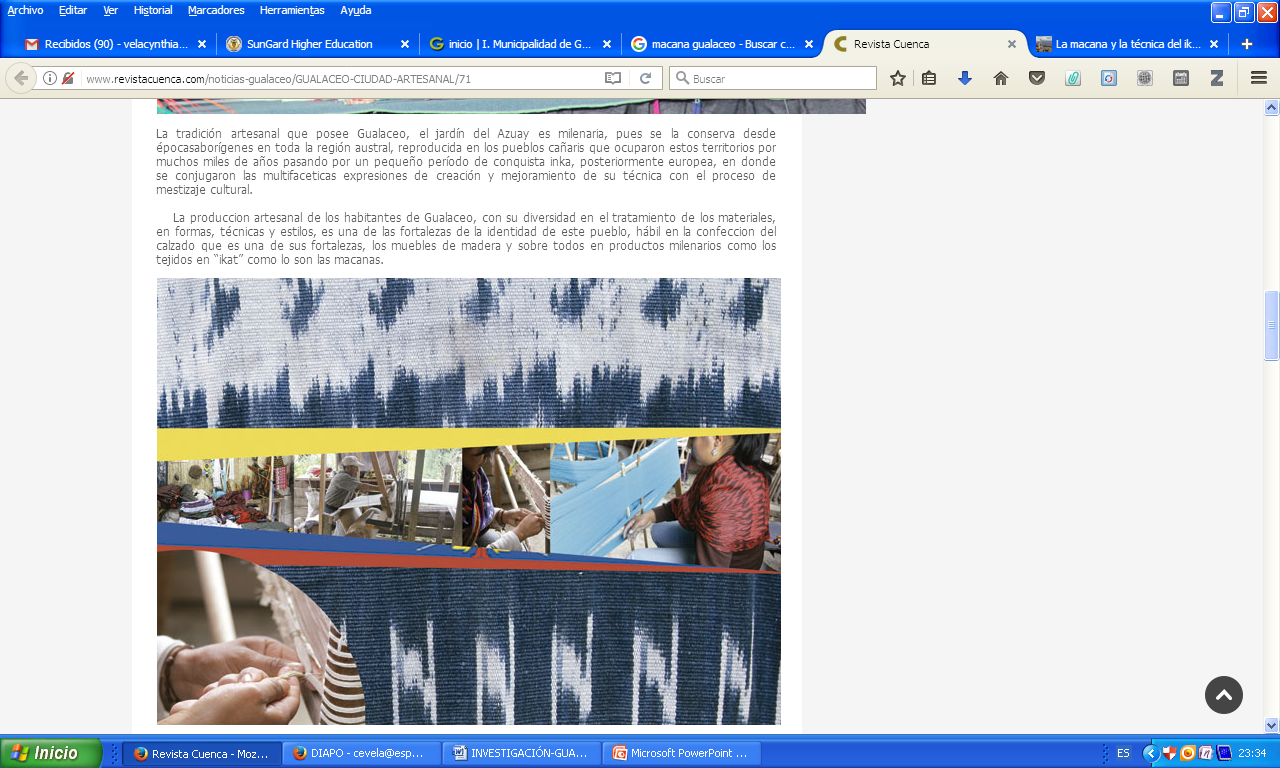 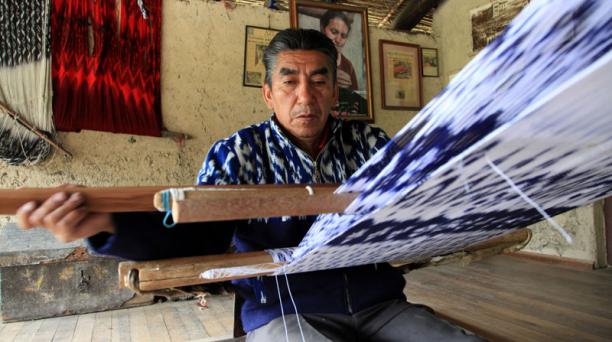 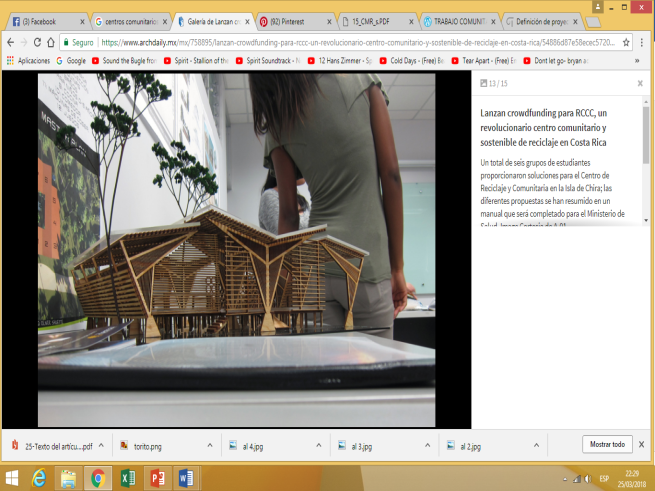 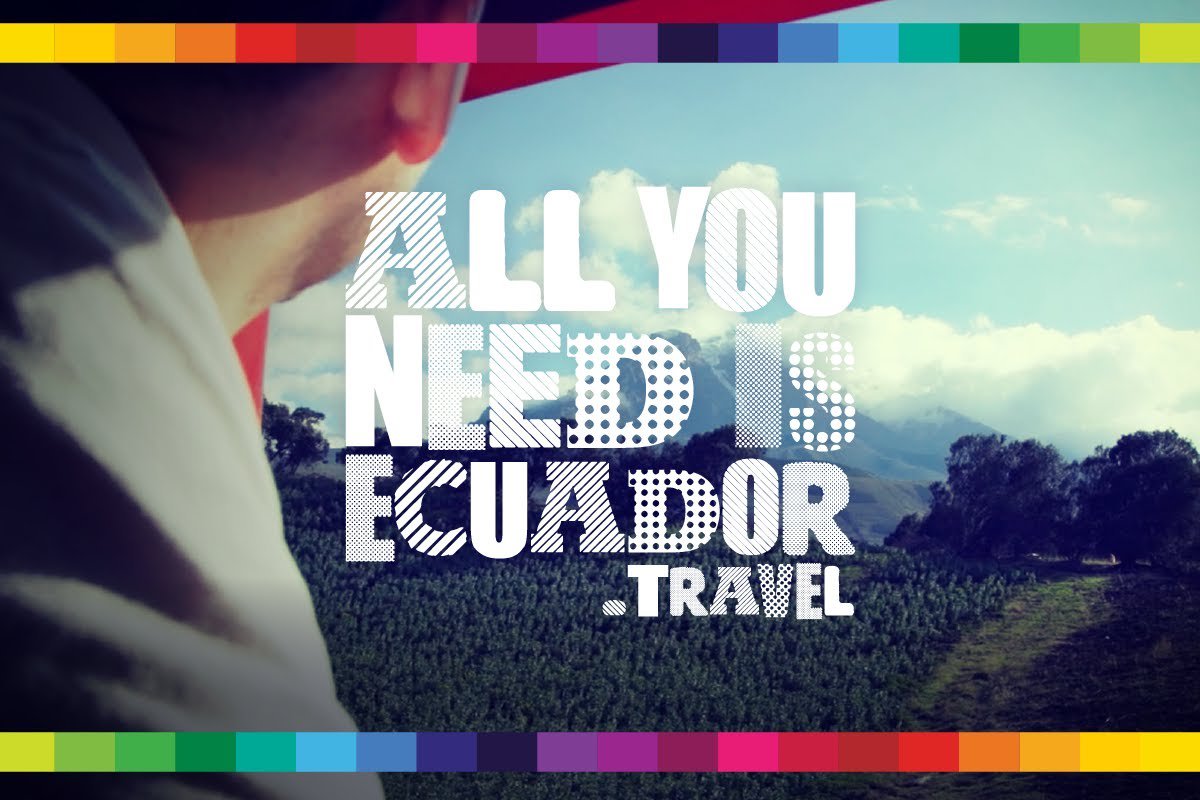 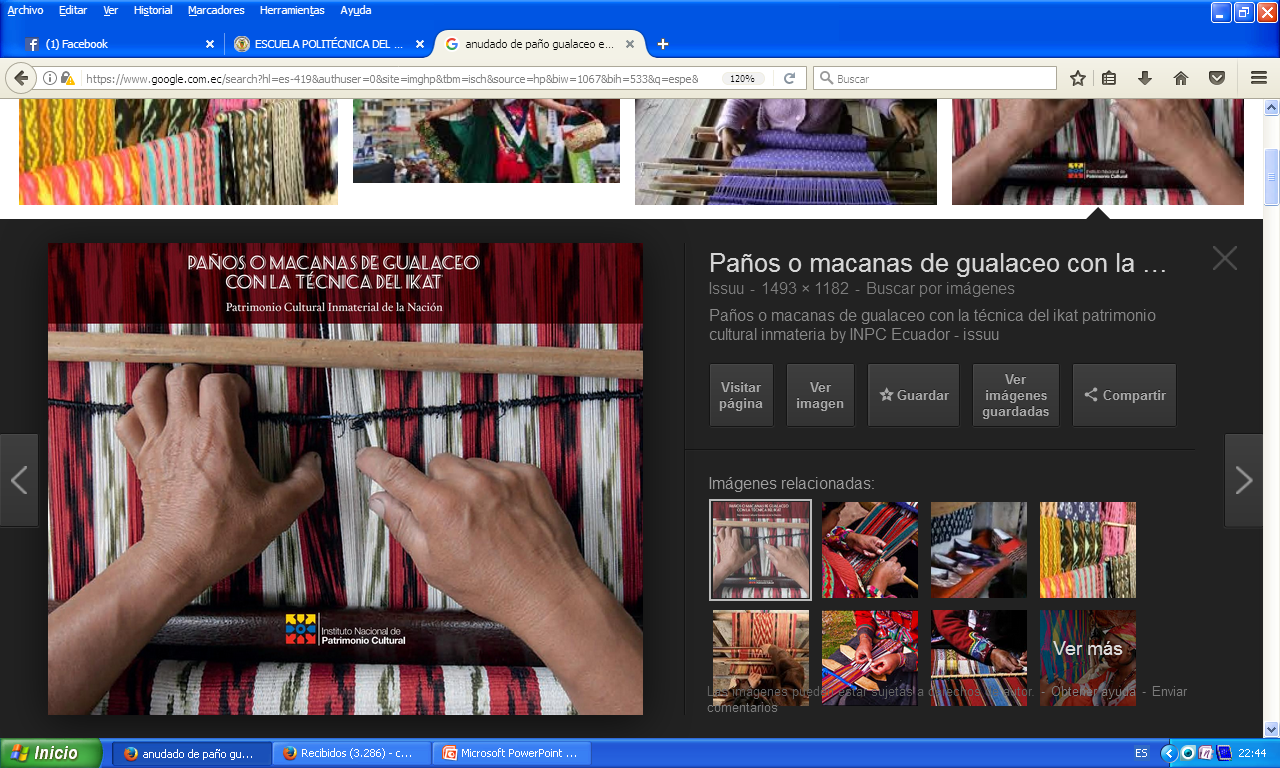 Gracias por su atención
“Sin que la sociedad use su patrimonio, sin que lo necesite,
sin que lo recupere y lo integre a sus formas de vida,
sin que vuelva a ser algo cotidiano y próximo, sin que lo
reivindique como un derecho, no hay futuro para el patrimonio”
María Luisa Cerrillos